Model Efficiency
CSCI 601-471/671 (NLP: Self-Supervised Models)
https://self-supervised.cs.jhu.edu/sp2025/
Our models are getting larger!
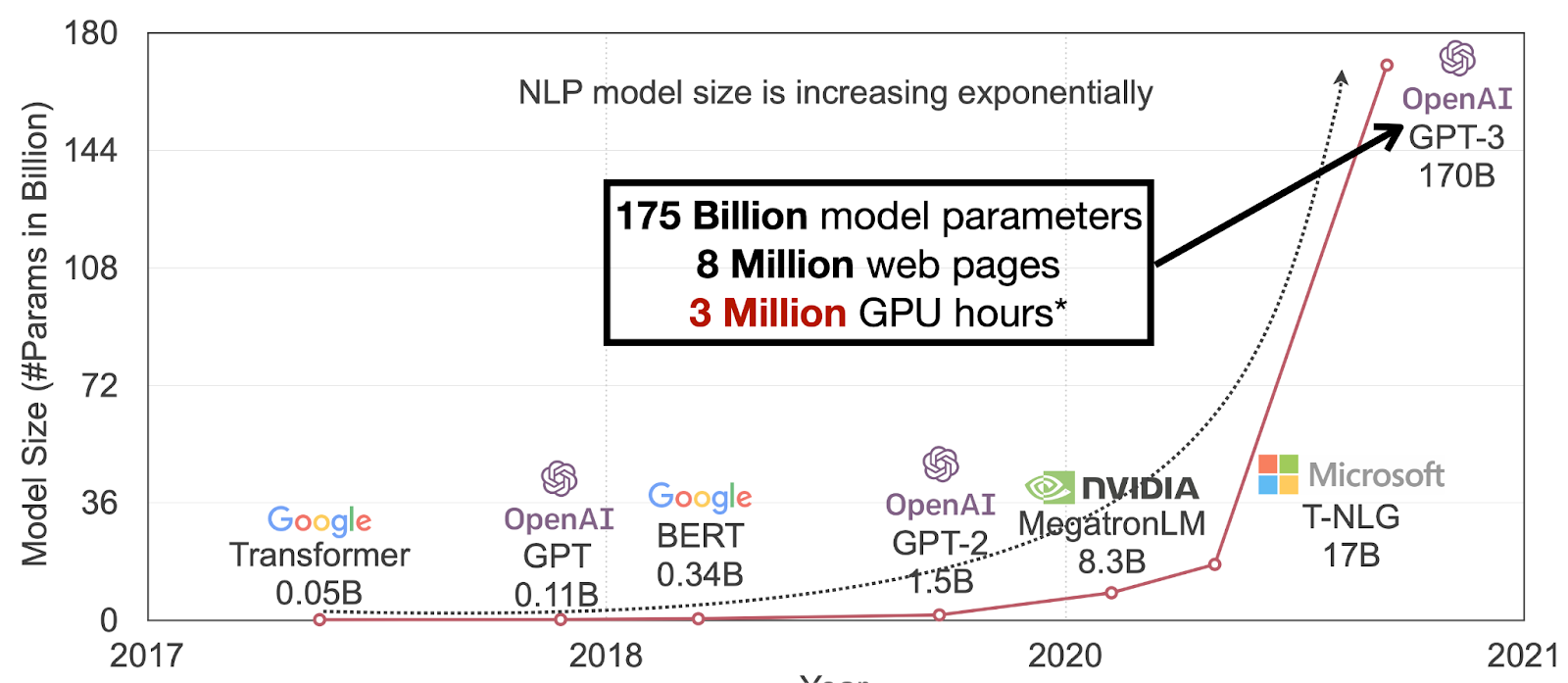 TBD
Figure Credit: Song Han (MIT)
And consumes a lot of data!
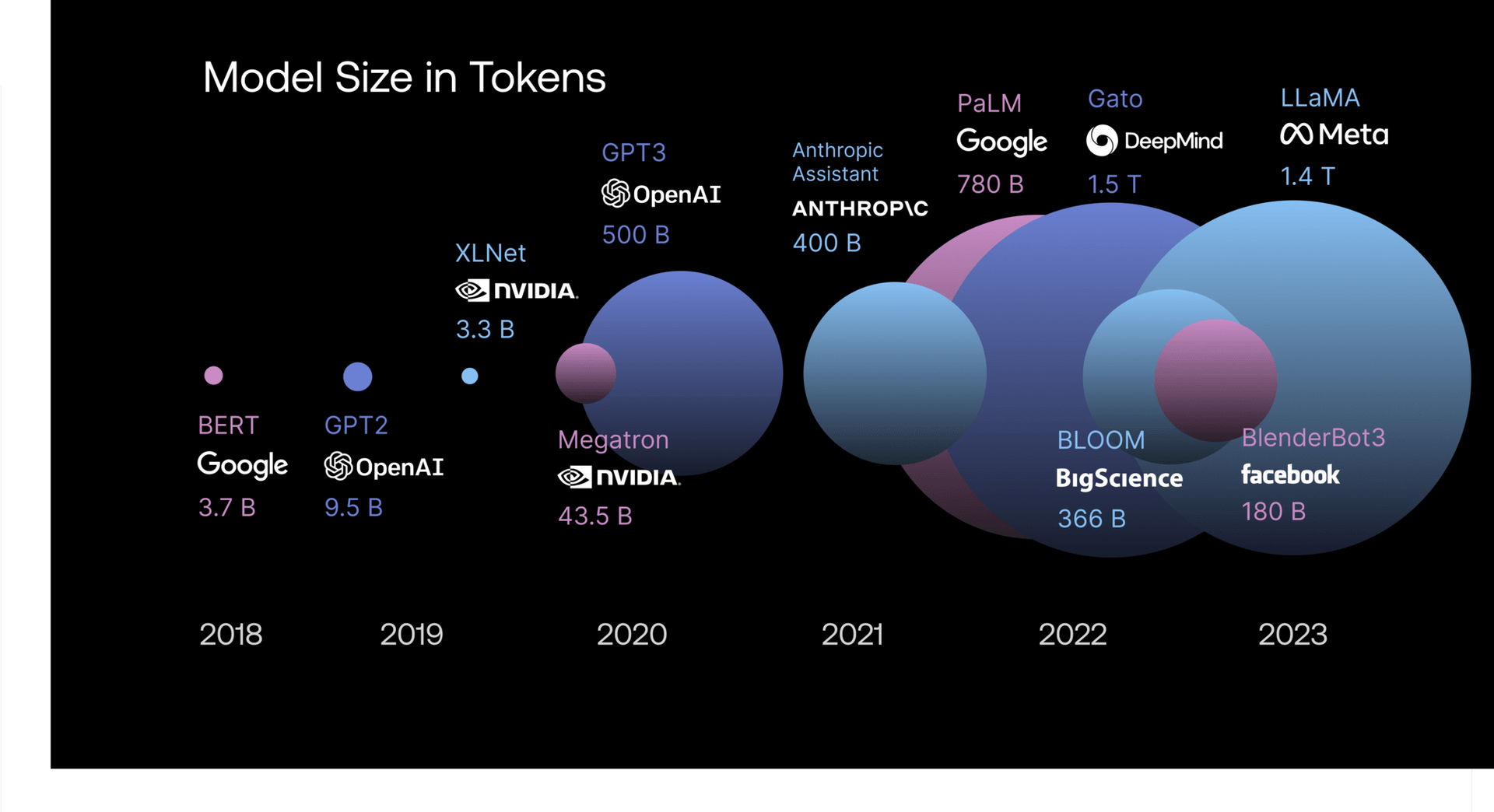 Motivation
How much GPU memory (at least) do we need to perform inference/training? 
(batch size=1, ignoring the KV cache)
Source: https://huggingface.co/blog/llama31#inference-memory-requirements
Where did all the memory go?
Longer sequences require much more memory in training!
Training Sequence Length (Number of Tokens)
Source: https://nanotron-ultrascale-playbook.static.hf.space/dist/index.html
Memory consumption is not static
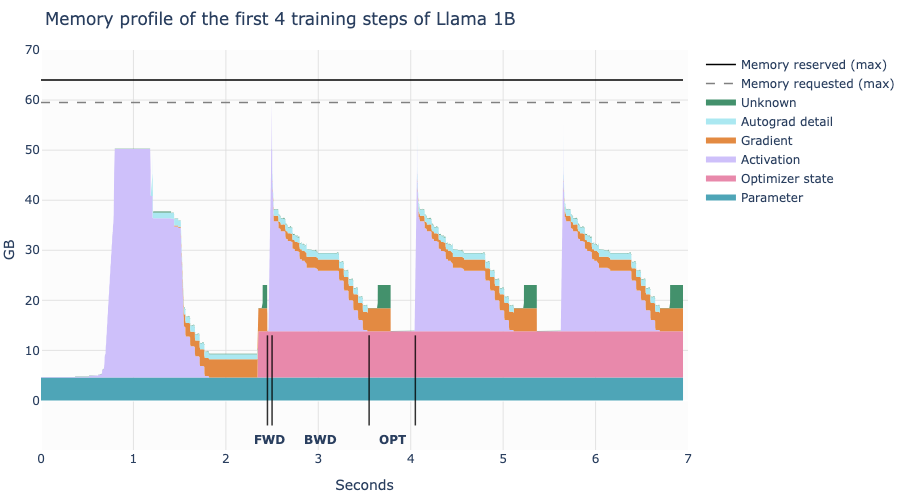 During backward, activation memory gets freed, gradients gets more memory
During the forward step, the activations occupy most of the memory
Source: https://nanotron-ultrascale-playbook.static.hf.space/dist/index.html
Model Efficiency: Topics
Distributed Training 
Quantization (Post Training Quantization)
Distillation




Chapter goal: Getting comfortable with various mathematical and systems foundations for efficient deployment of LLMs.
Distributed Training
Distributed Training
Naïve Data Parallelism
Sharding Optimizer States (ZeRO, FSDP)
Model Parallelism (Tensor Parallelism, Pipeline Parallelism)
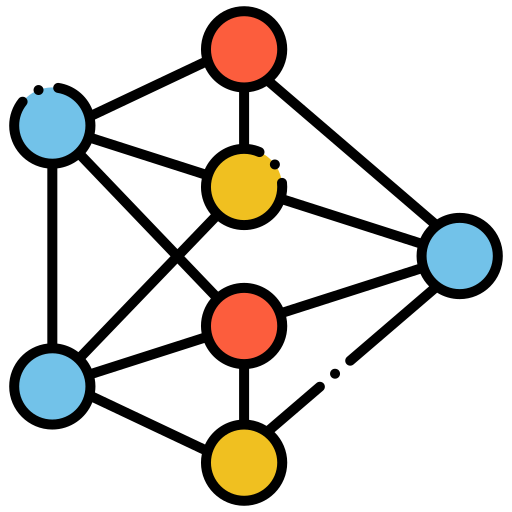 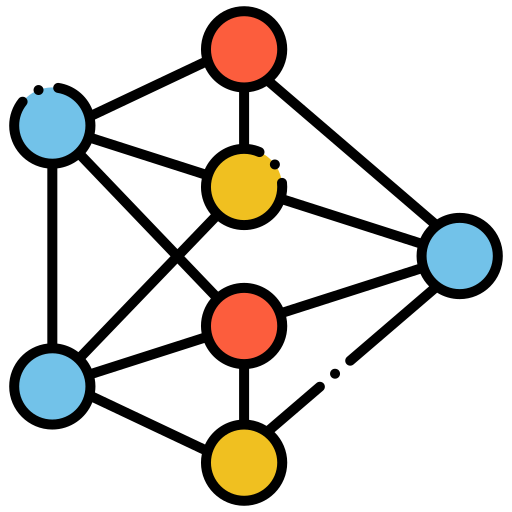 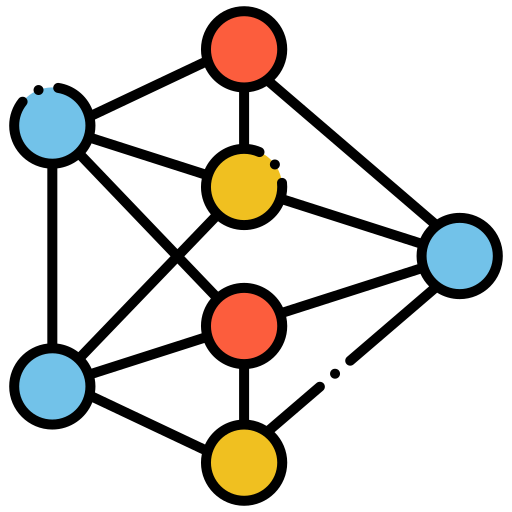 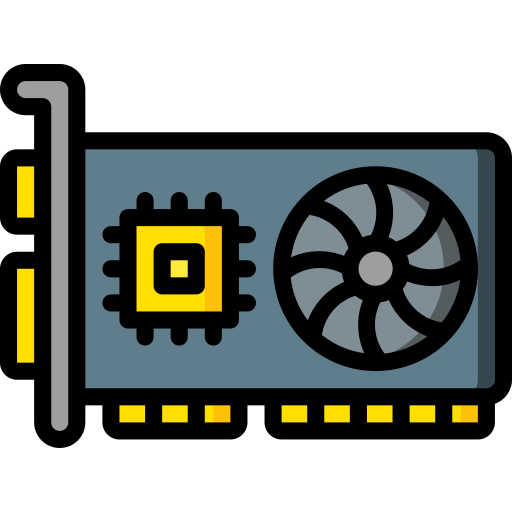 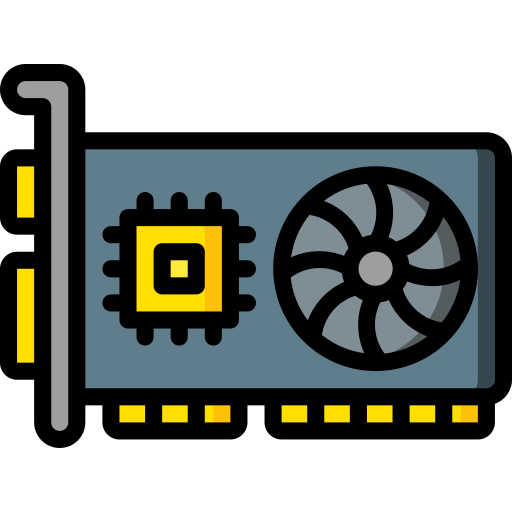 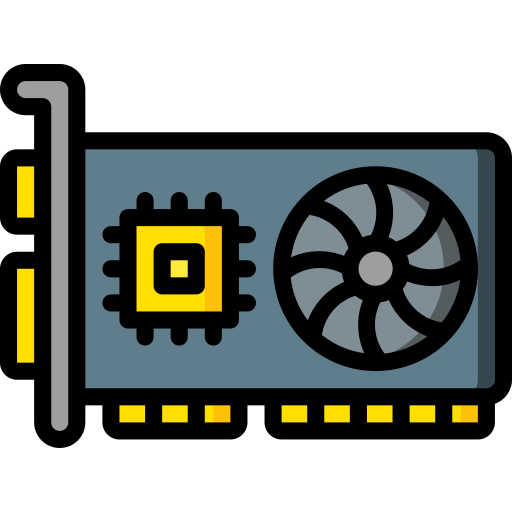 Model Copy
Model Copy
Model Copy
GPU 3
GPU 0
GPU 2
Naïve Data Parallelism
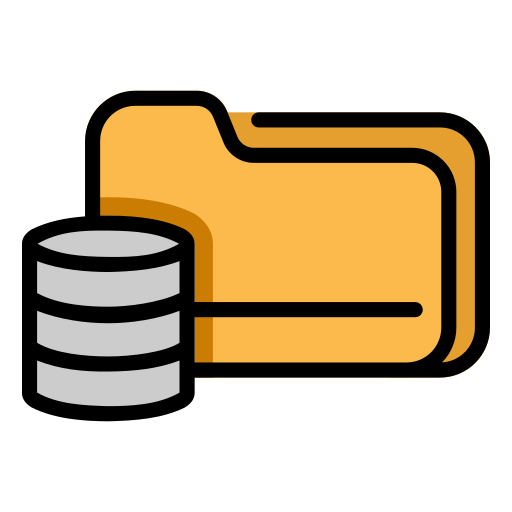 Dataset
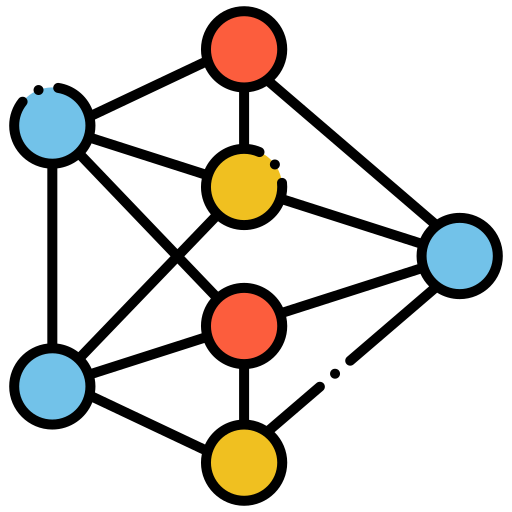 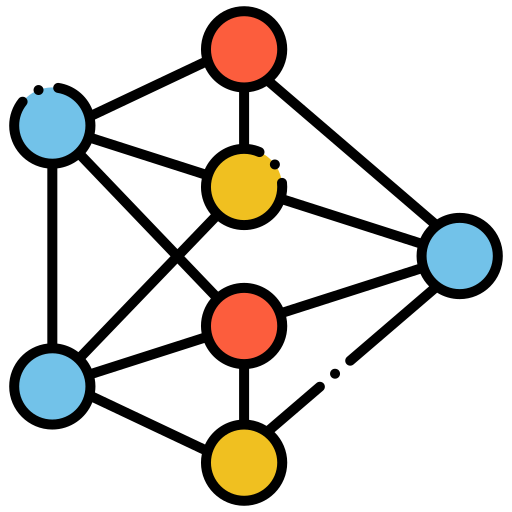 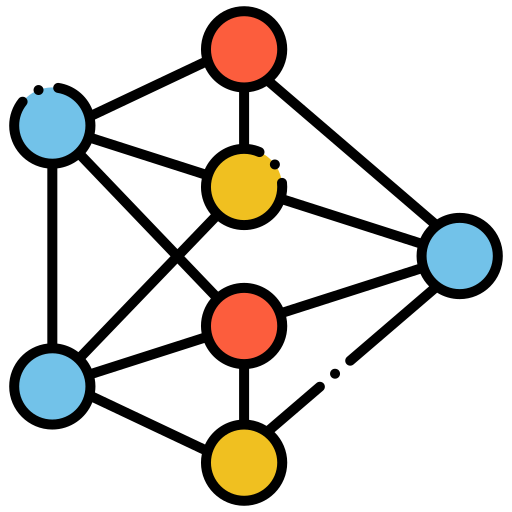 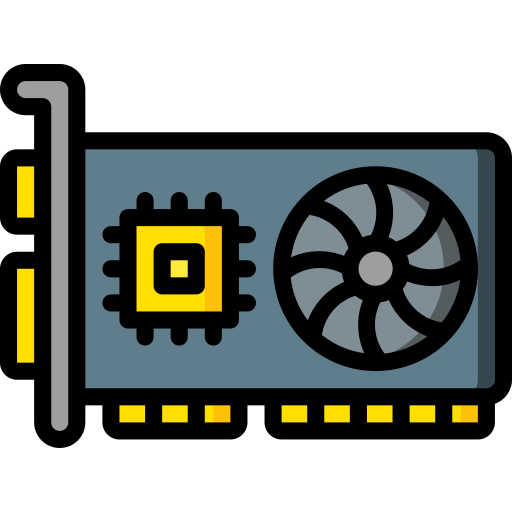 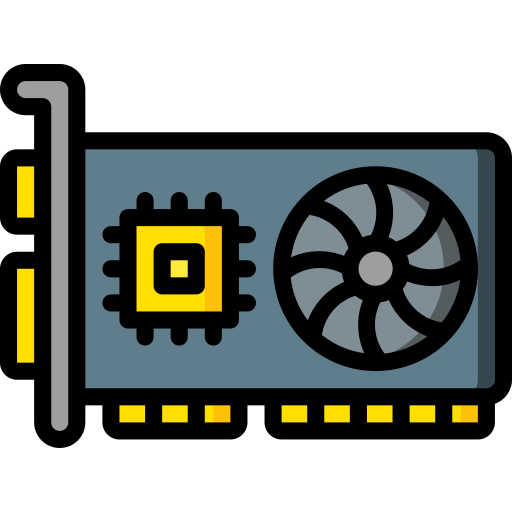 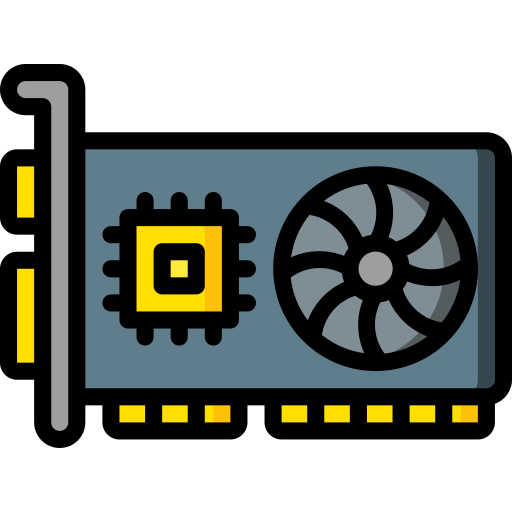 Model Copy
Model Copy
Model Copy
GPU 2
GPU 0
GPU 1
First, we want to shard the dataset and feed them into different GPUs
How do we update the parameters?
Naïve Data Parallelism
Each GPU compute gradient with a single shard of data
Gradient 3
Gradient 2
Gradient 1
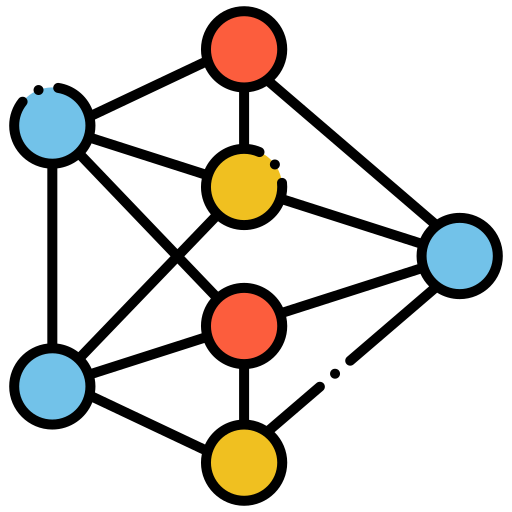 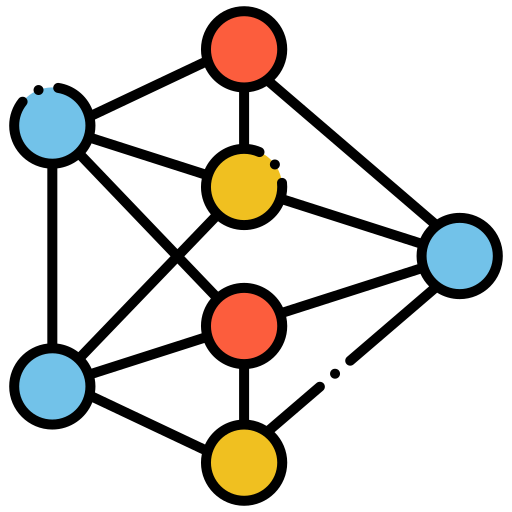 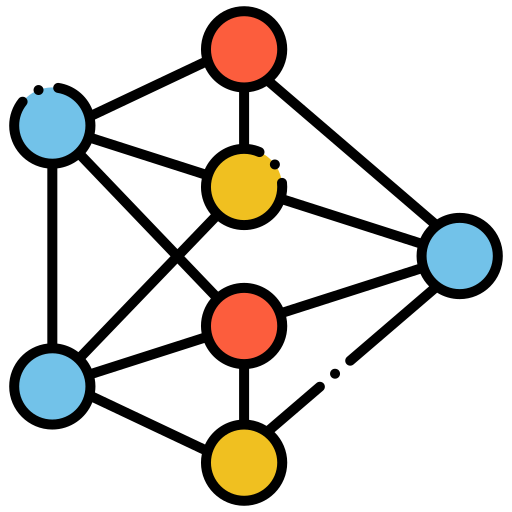 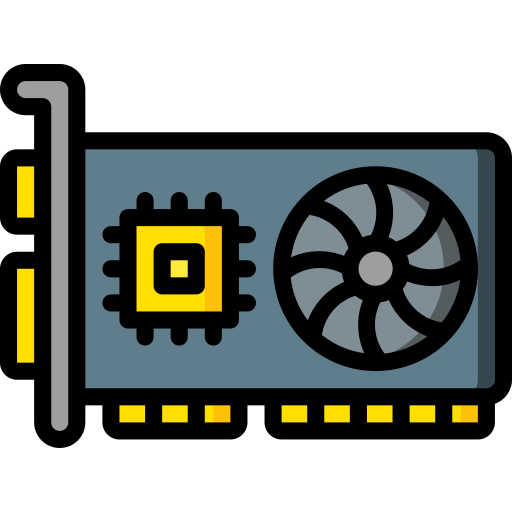 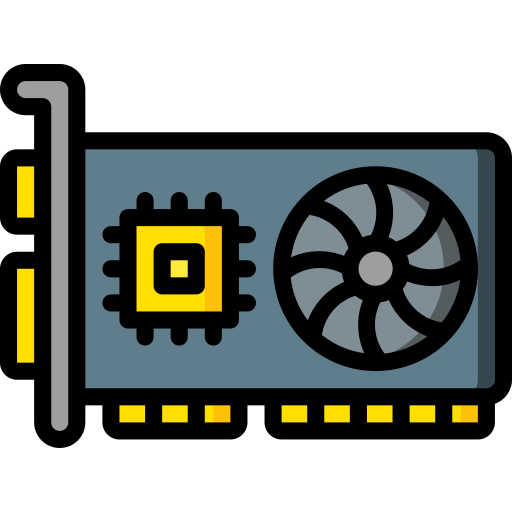 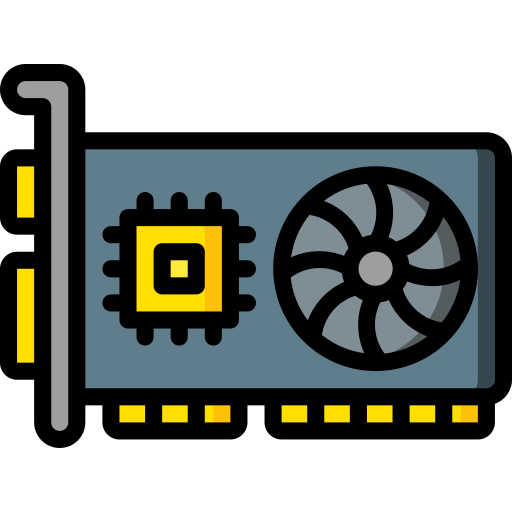 Model Copy
Model Copy
Model Copy
GPU 3
GPU 1
GPU 2
Naïve Data Parallelism
Gradient 3
One GPU accumulates the gradients
(reduce in torch.distributed)
Gradient 2
Gradient 1
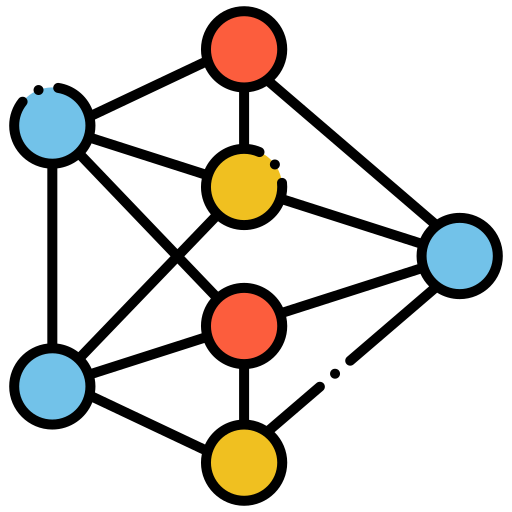 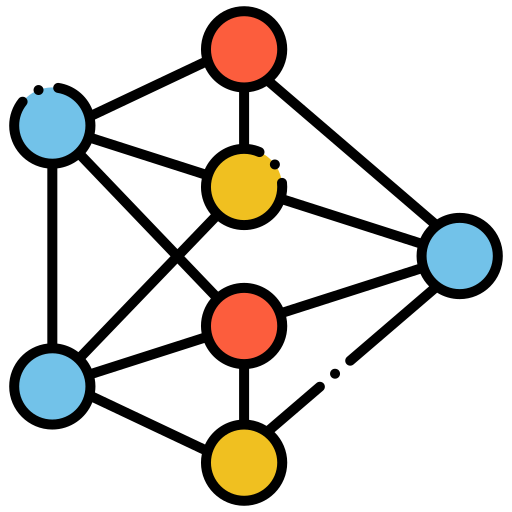 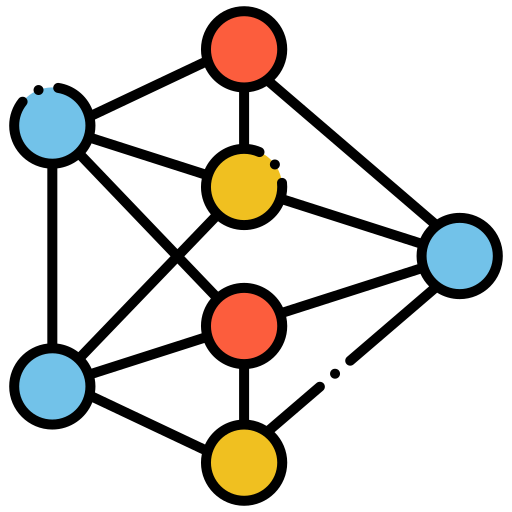 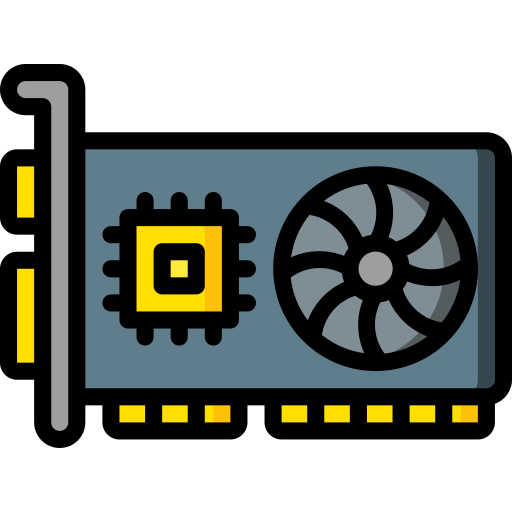 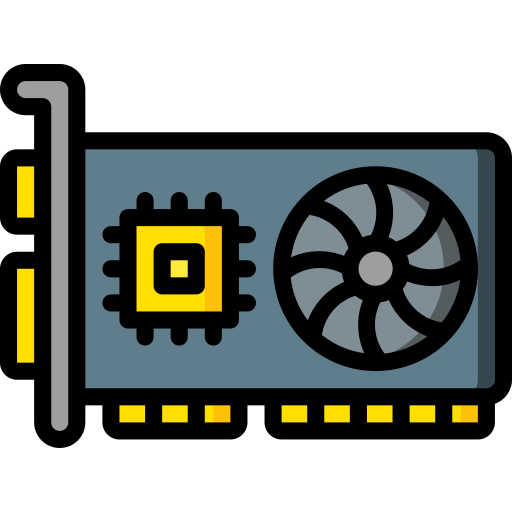 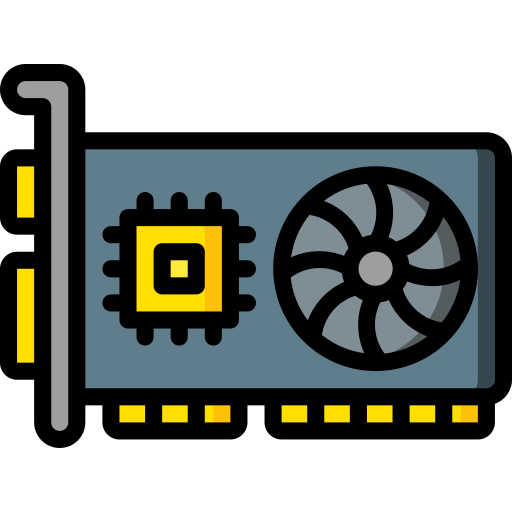 Model Copy
Model Copy
Model Copy
GPU 3
GPU 1
GPU 2
NCCL Operations: Reduce
Nvidia Collective Communications Library (NCCL) - A library developed to provide inter-GPU communications primitives (operations)
Reduce: *Sums* over all *tensors* and stores it in a root GPU
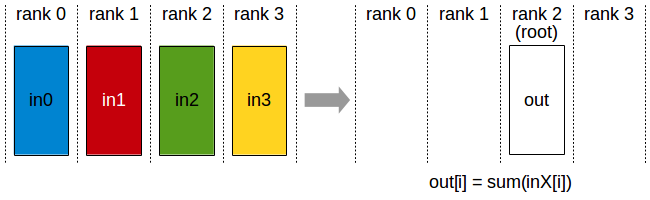 Naïve Data Parallelism
Gradient 3
One GPU accumulates the gradients
(reduce in torch.distributed)
Gradient 2
Gradient 1
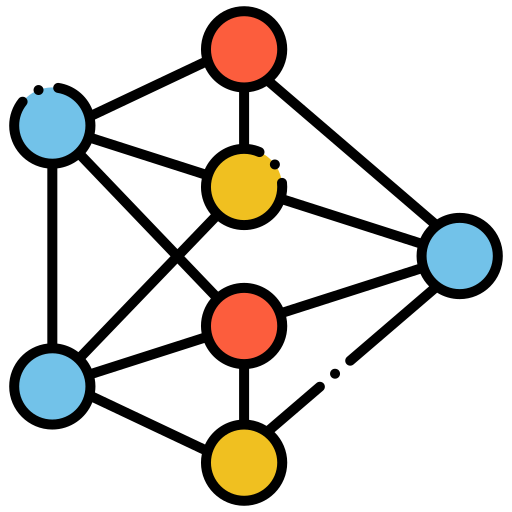 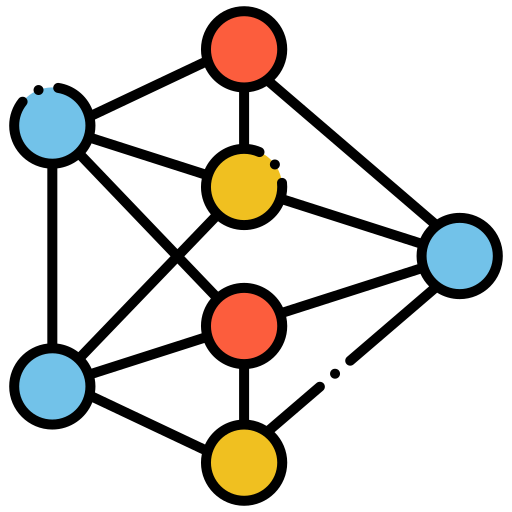 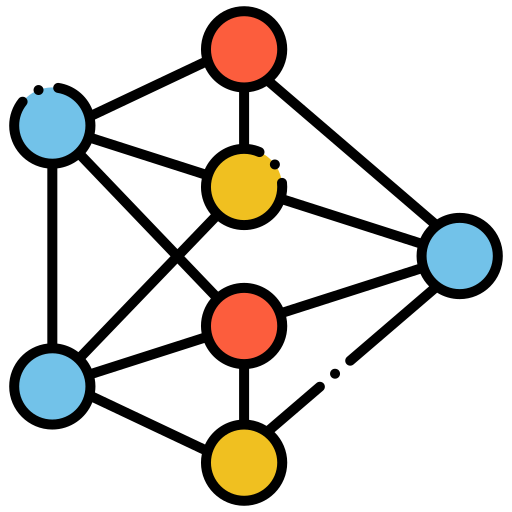 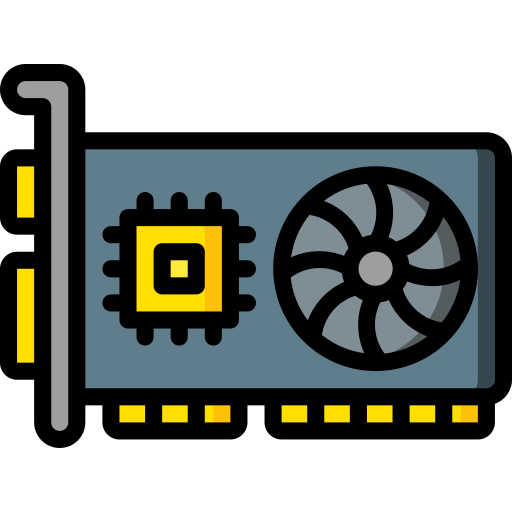 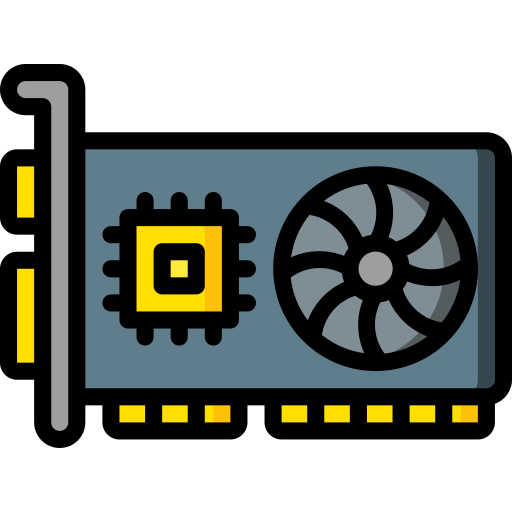 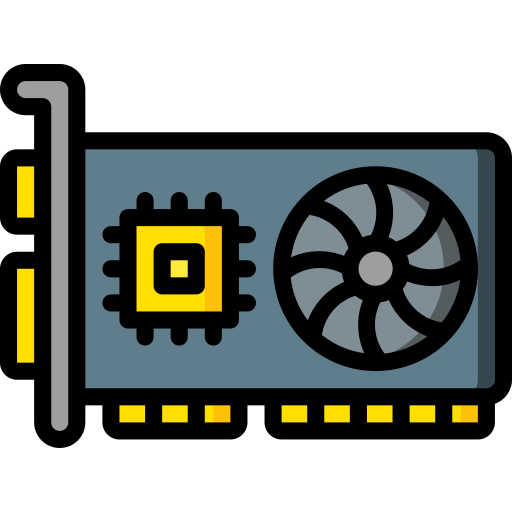 Model Copy
Model Copy
Model Copy
GPU 3
GPU 1
GPU 2
Naïve Data Parallelism
And send the accumulated gradient to all other GPUs (broadcast in torch.distributed)
Gradient 3
Gradient 3
Gradient 3
Gradient 2
Gradient 2
Gradient 2
Gradient 1
Gradient 1
Gradient 1
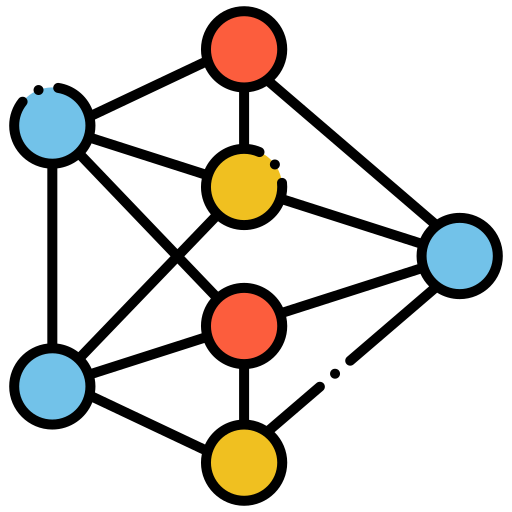 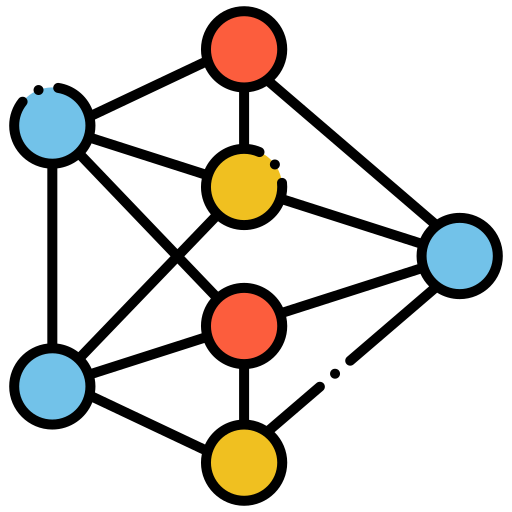 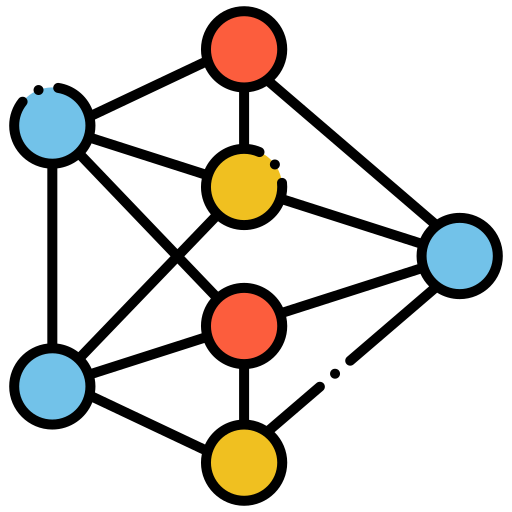 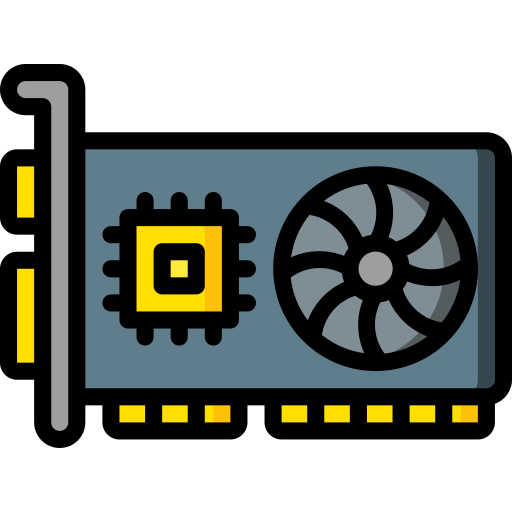 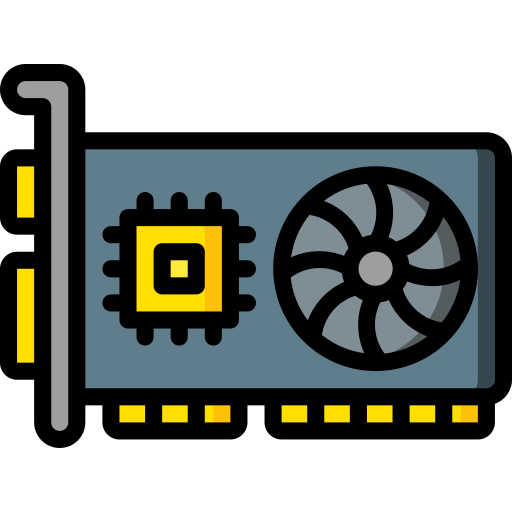 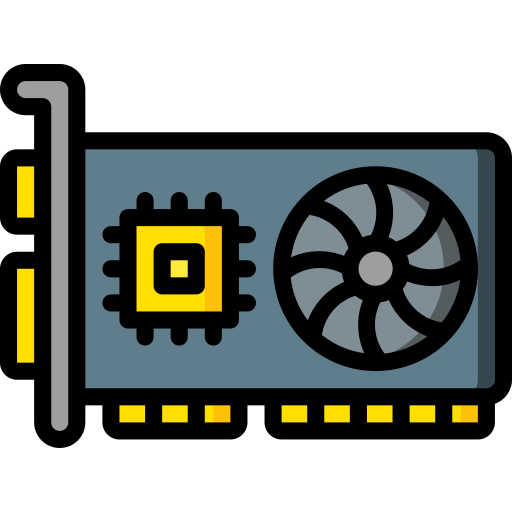 Model Copy
Model Copy
Model Copy
GPU 3
GPU 1
GPU 2
NCCL Operations: Broadcast
Broadcast: Duplicates one tensor to all GPUs
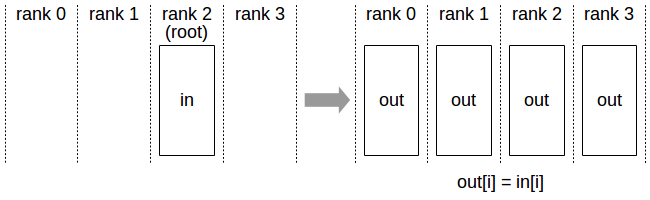 Naïve Data Parallelism
Accumulate gradients across all GPUs and perform gradient updates
（all_reduce in torch.distributed）
Gradient 3
Gradient 3
Gradient 3
Gradient 2
Gradient 2
Gradient 2
Gradient 1
Gradient 1
Gradient 1
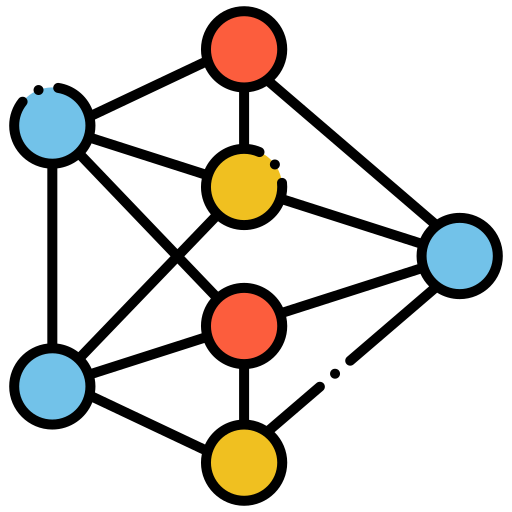 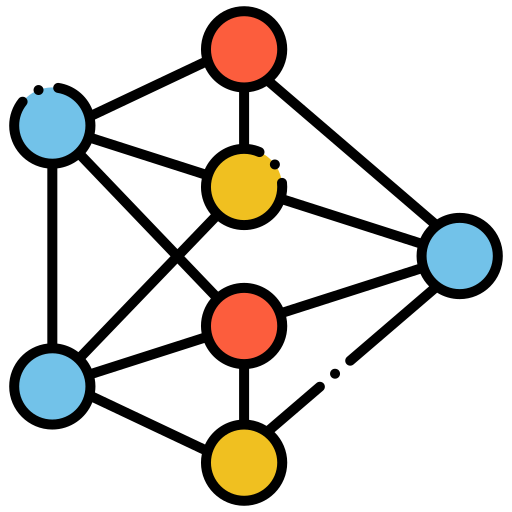 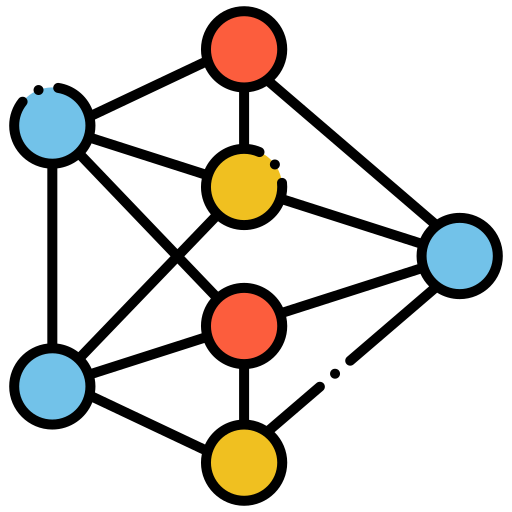 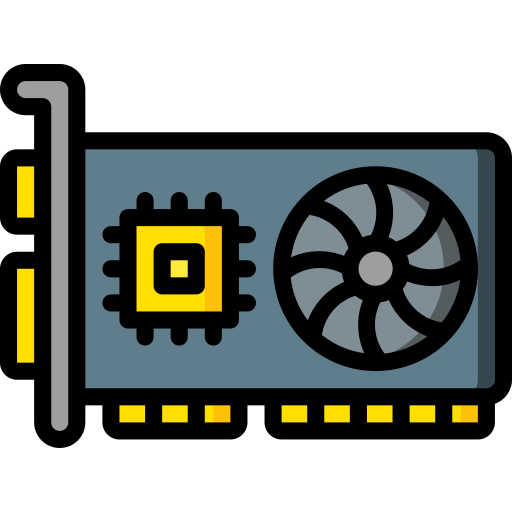 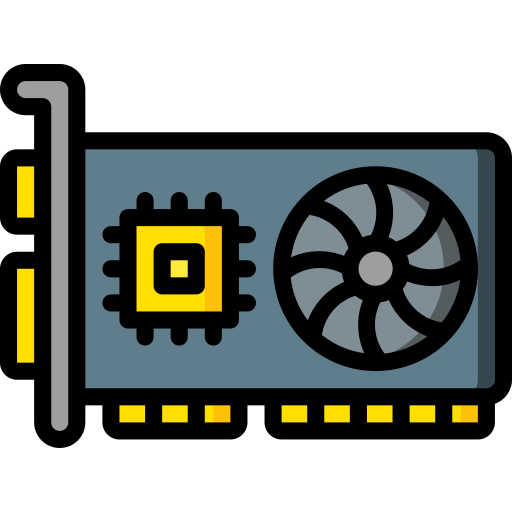 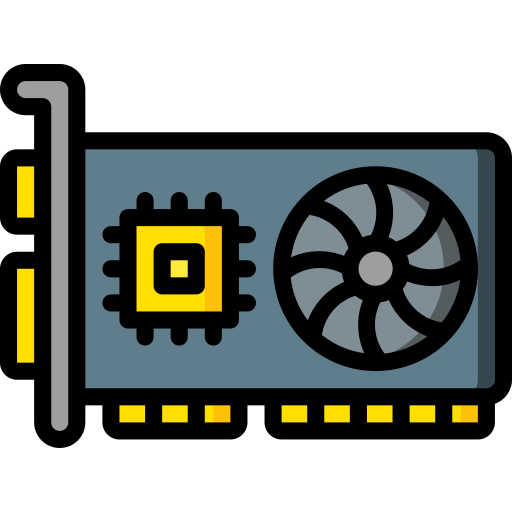 Model Copy
Model Copy
Model Copy
GPU 3
GPU 1
GPU 2
NCCL Operations: All Reduce
All Reduce = Reduce + Broadcast 
 = Sum over input tensors, then duplicate it to all GPUs
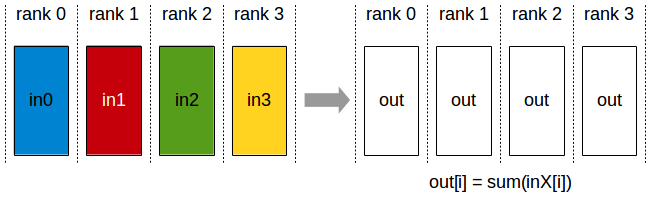 Naïve Data Parallelism
Accumulate gradients across all GPUs and perform gradient updates
（all_reduce in torch.distributed）
Gradient 3
Gradient 3
Gradient 3
Gradient 2
Gradient 2
Gradient 2
Gradient 1
Gradient 1
Gradient 1
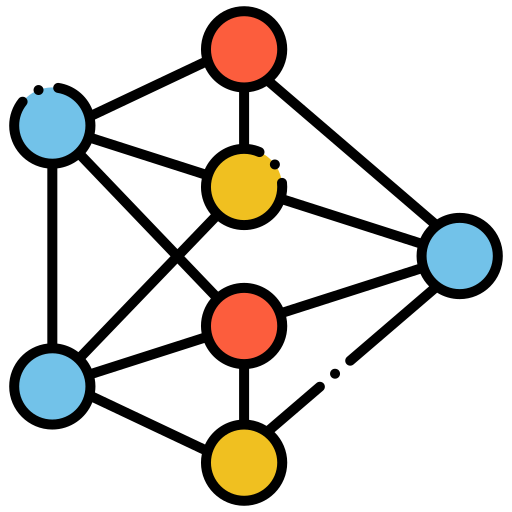 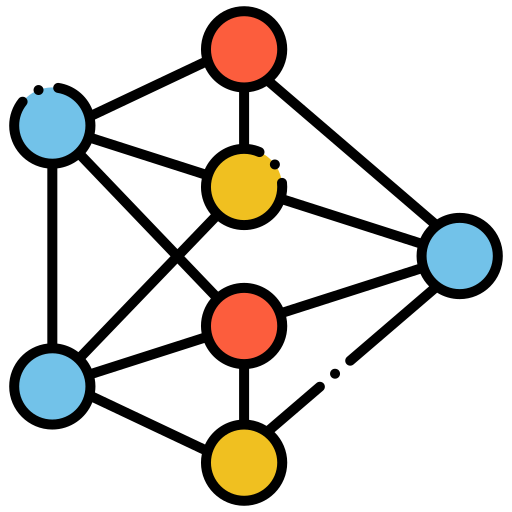 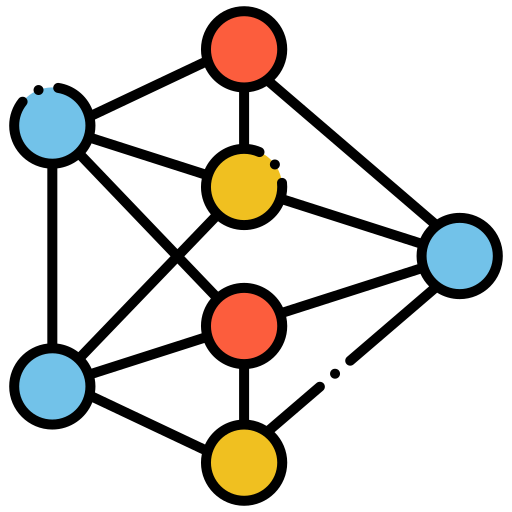 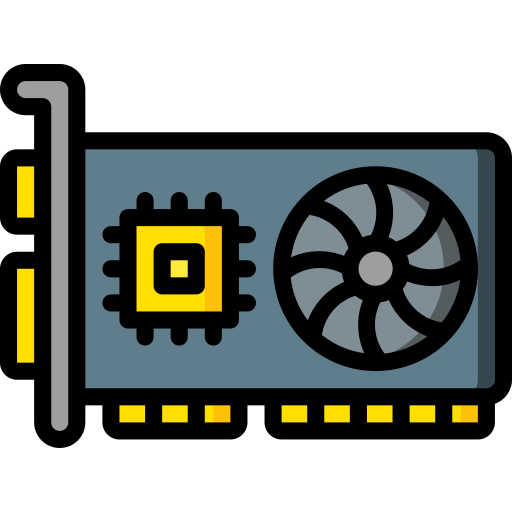 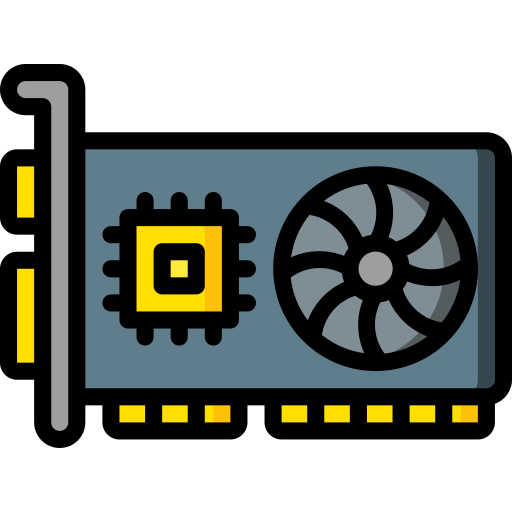 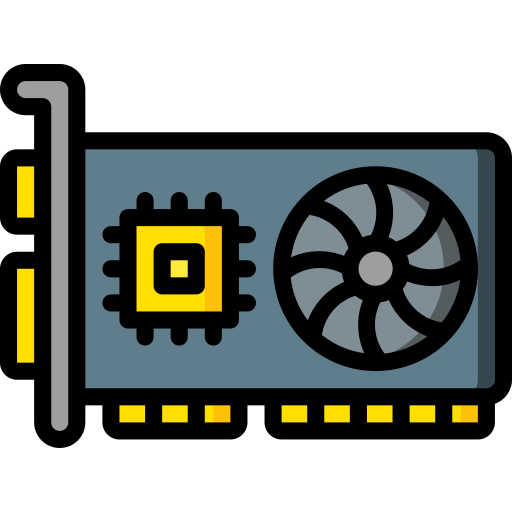 Model Copy
Model Copy
Model Copy
GPU 3
GPU 1
GPU 2
What is wrong with Naïve DP
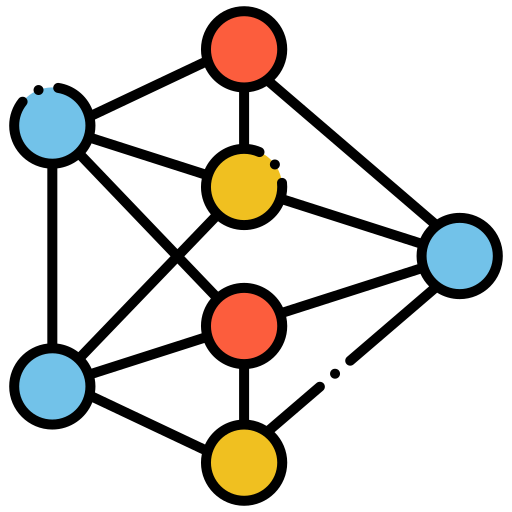 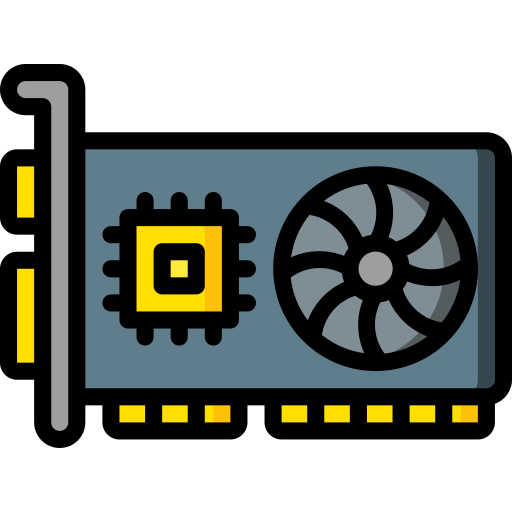 Model Copy
GPU 1
Consumes too much memory in each GPU!




2 bytes for FP/BF16 model params
2 bytes for FP/BF16 gradients 
4 bytes for FP32 master weights 
 (the thing you accumulate into in SGD, used in mixed precision training)
4 bytes for FP32 Adam first order estimates
4 bytes for FP32 Adam second order estimates
We need to store 5 copies of weights, 
which occupies 16 bytes per param
Slide Credit: Tatsunori Hashimoto (Stanford)
What is wrong with Naïve DP
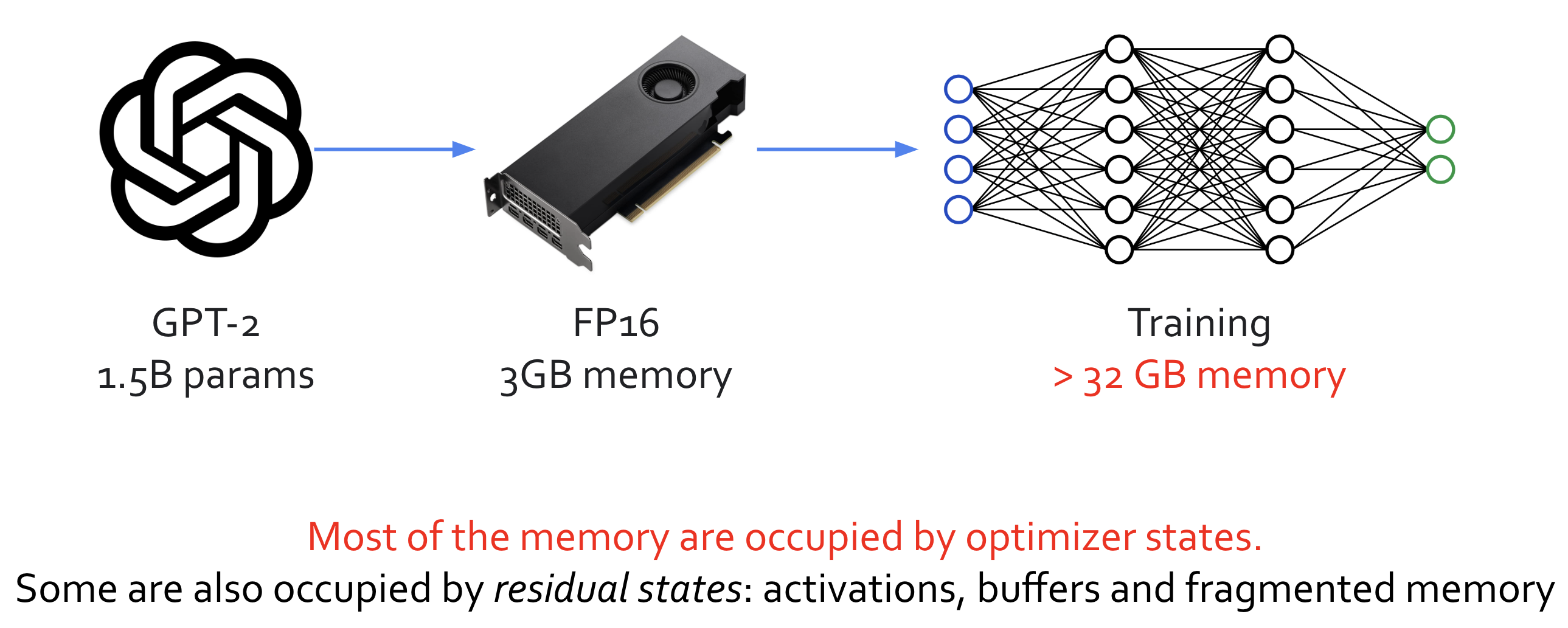 Naïve DP – Requires too much memory!
Memory/GPU for a 7.5B model: 
7.5B * 16 bytes = 120 GB!
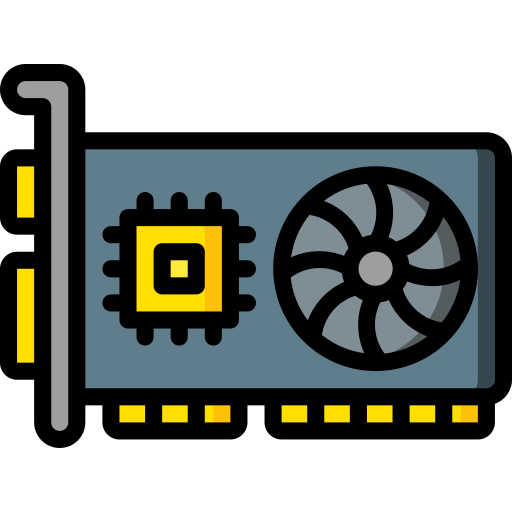 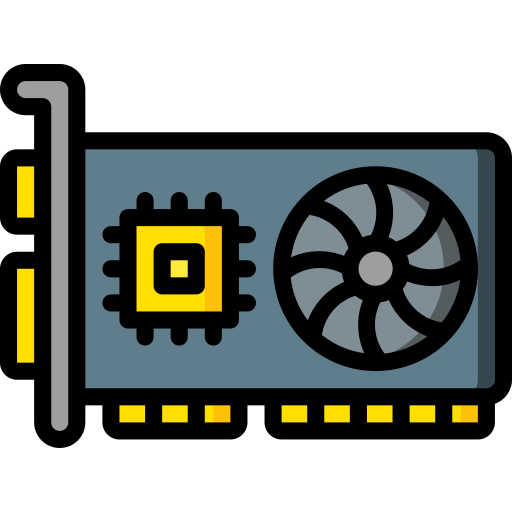 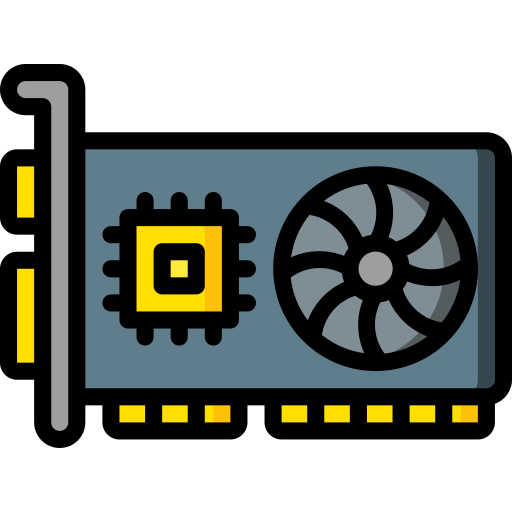 ZeRO: Memory Optimizations Toward Training Trillion Parameter Models (Rajbhandari et al., 2019)
ZeRO Stage 1: Sharding Optimizer States
Memory/GPU for a 7.5B model: 
7.5B * (2+2+4) bytes = 60 GB!
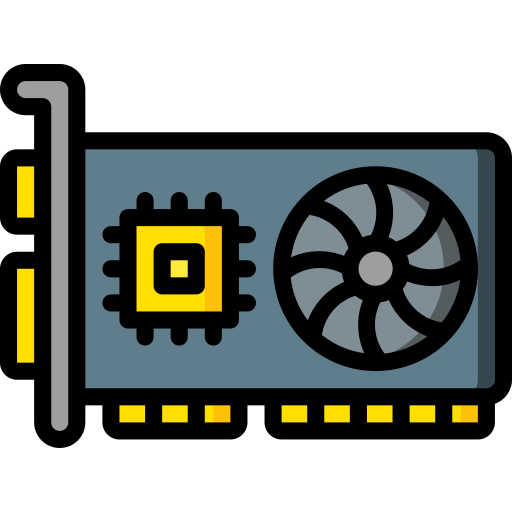 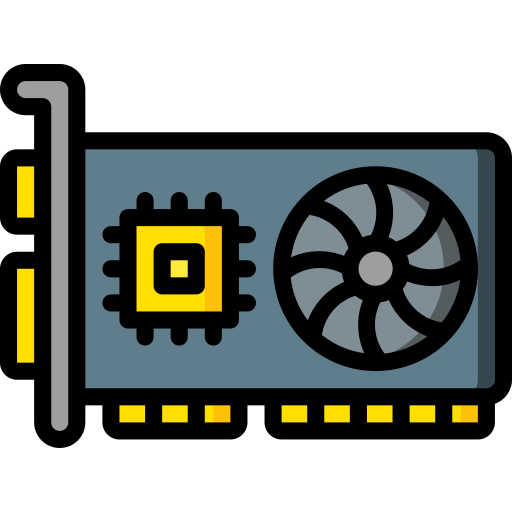 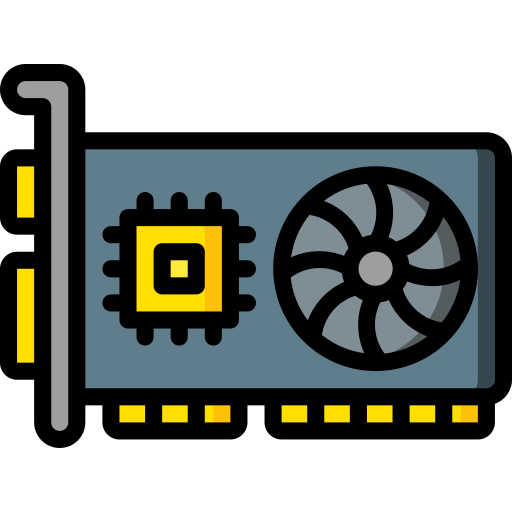 ZeRO: Memory Optimizations Toward Training Trillion Parameter Models (Rajbhandari et al., 2019)
ZeRO Stage 1: How it works
Update Parameters
Each GPU compute gradient with a single shard of data
(The same as naïve DP)
Gradient 3
Gradient 2
Gradient 1
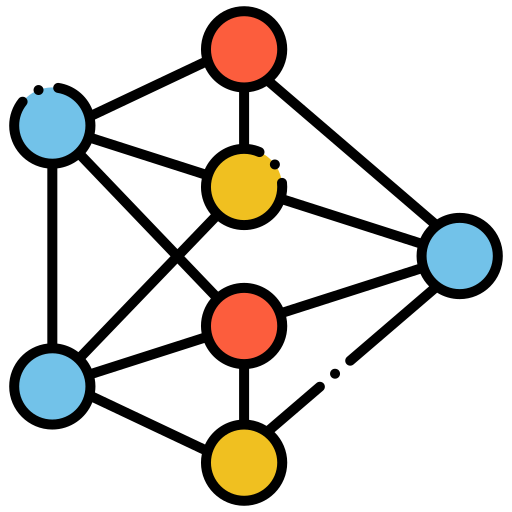 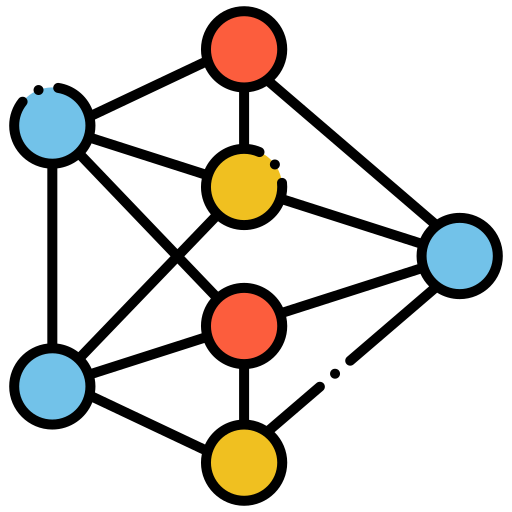 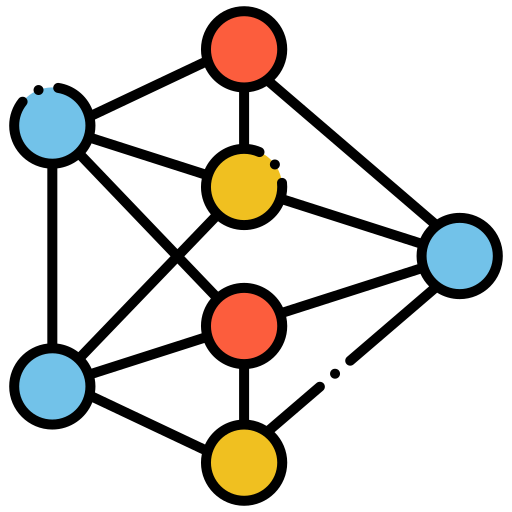 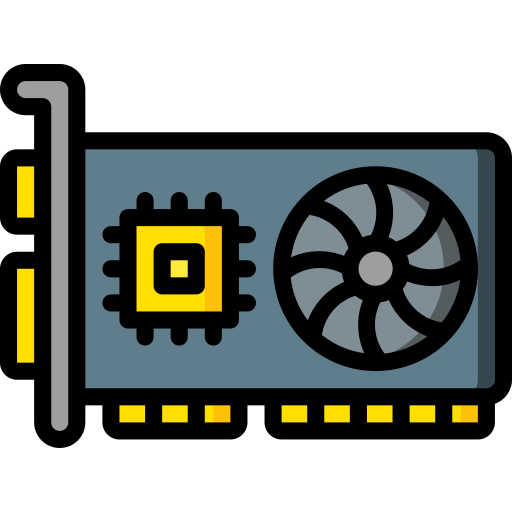 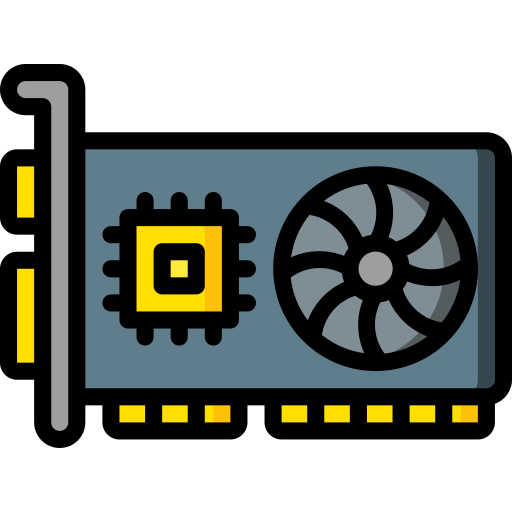 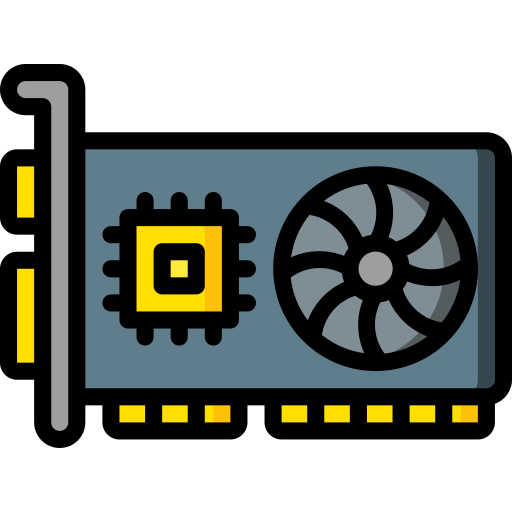 Model Copy
Model Copy
Model Copy
GPU 3
GPU 1
GPU 2
ZeRO: Memory Optimizations Toward Training Trillion Parameter Models (Rajbhandari et al., 2019)
ZeRO Stage 1: How it works
Assuming that 
GPU1 stores parameter states for parameters A, 
GPU2 stores states for params B, 
GPU3 stores states for params C
Gradient 3
Gradient 2
Gradient 1
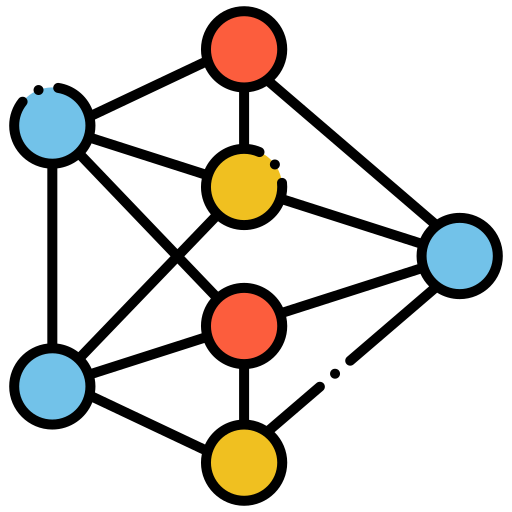 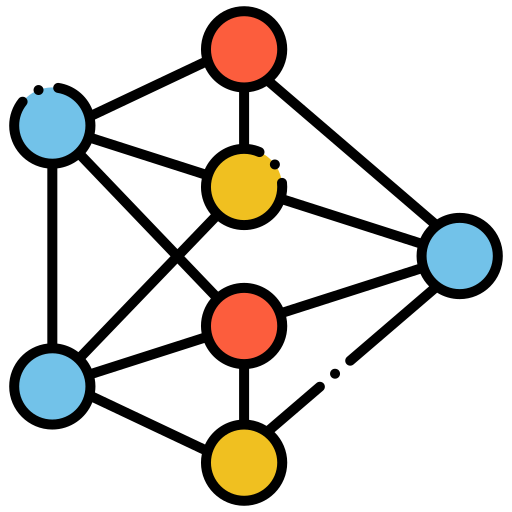 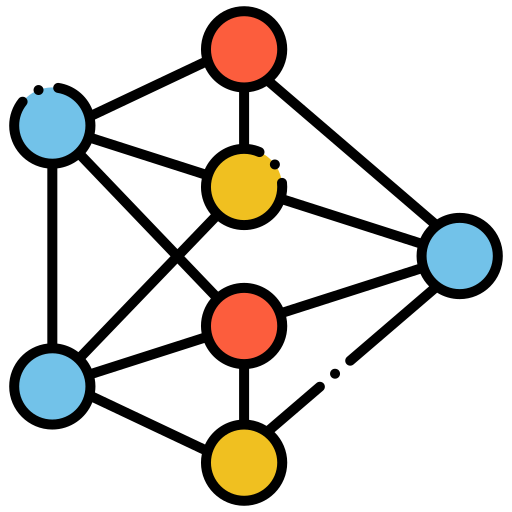 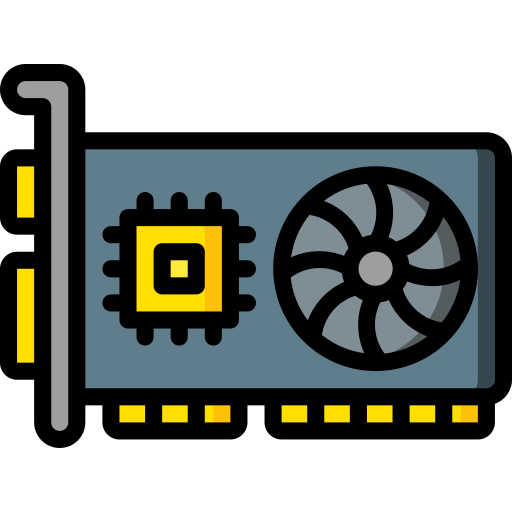 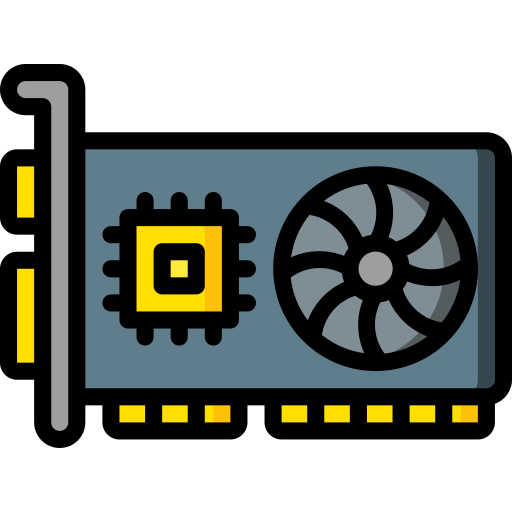 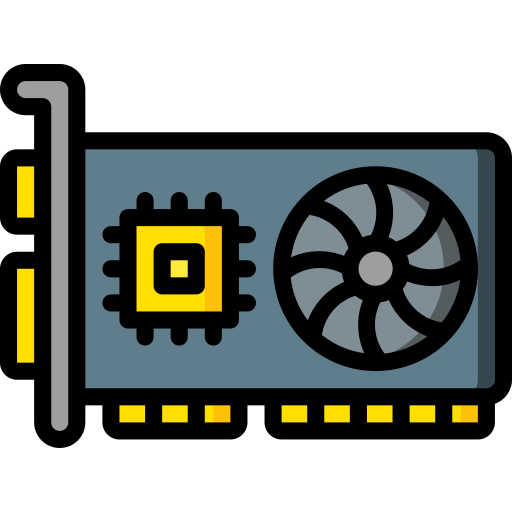 C
B
A
Model Copy
Model Copy
Model Copy
GPU 3
GPU 1
GPU 2
ZeRO: Memory Optimizations Toward Training Trillion Parameter Models (Rajbhandari et al., 2019)
ZeRO Stage 1: How it works
Split / shard the gradients into 3 parts!
C
A
B
A
B
C
A
B
C
Gradient 3
Gradient 2
Gradient 1
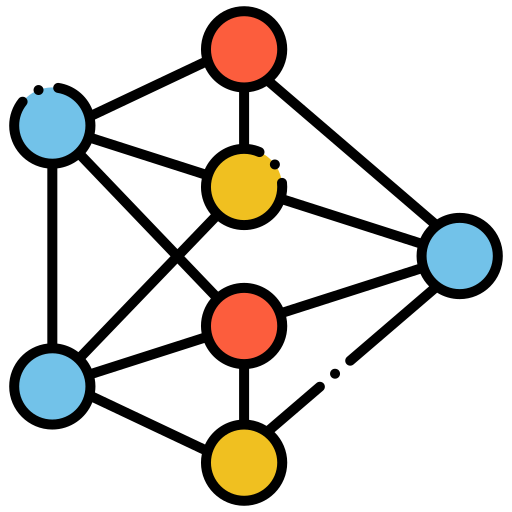 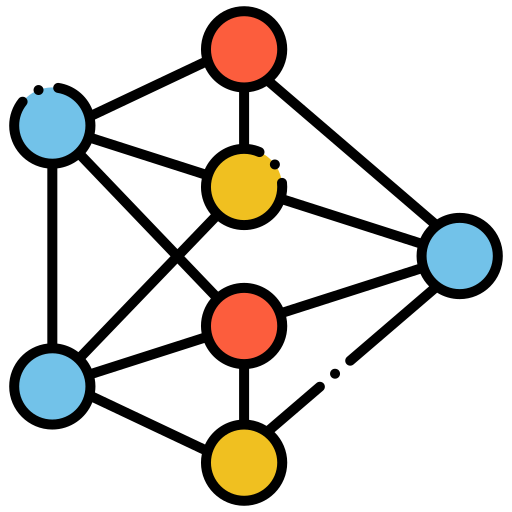 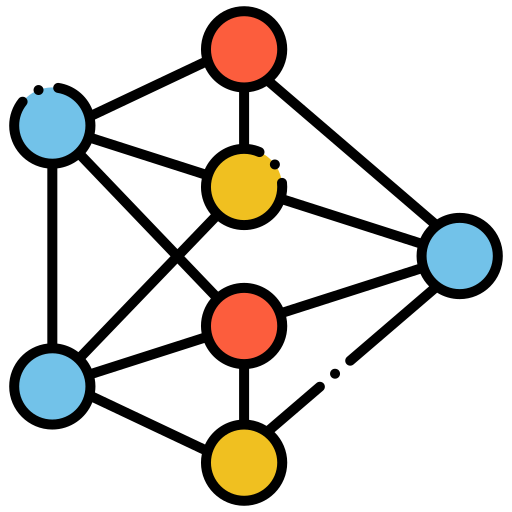 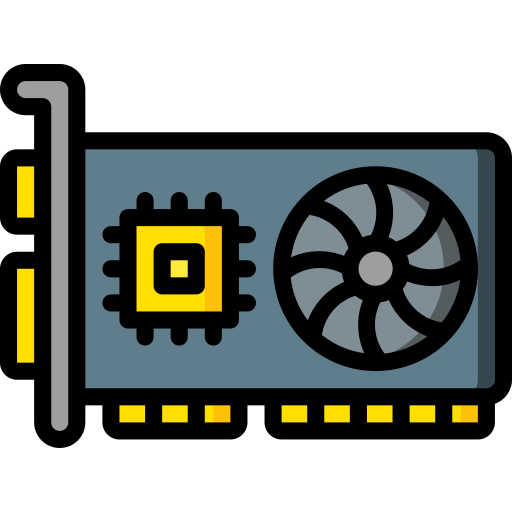 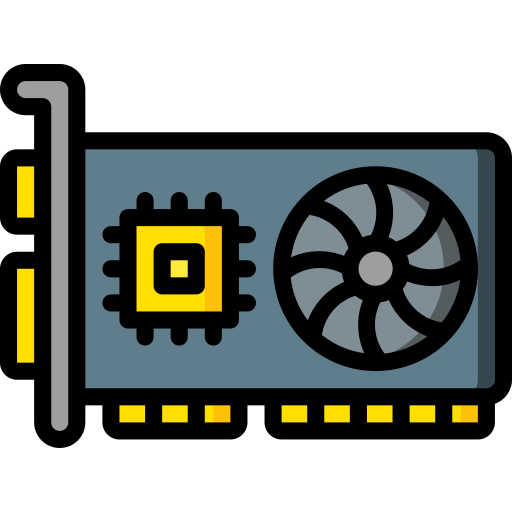 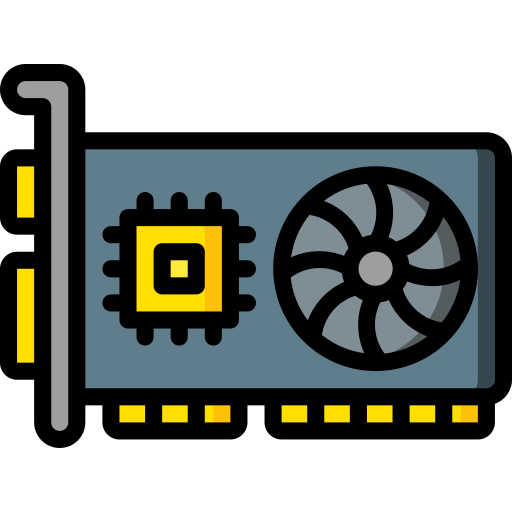 C
B
A
Model Copy
Model Copy
Model Copy
GPU 3
GPU 1
GPU 2
ZeRO: Memory Optimizations Toward Training Trillion Parameter Models (Rajbhandari et al., 2019)
ZeRO Stage 1: How it works
Each GPU accumulates gradients of the params whose optimizer states the GPU is storing (reduce_scatter in torch.distributed)
C
A
B
C
B
A
C
B
A
Gradient 3
Gradient 2
Gradient 1
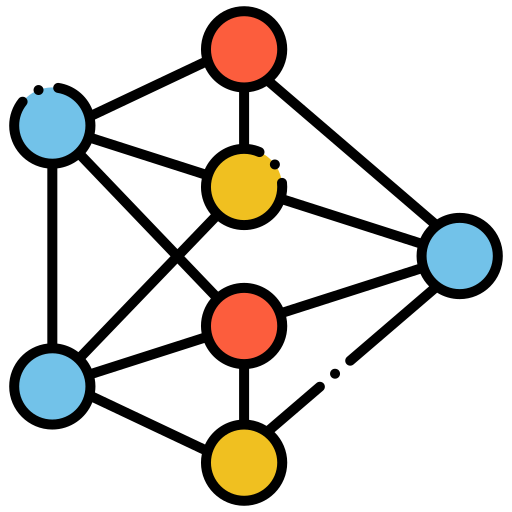 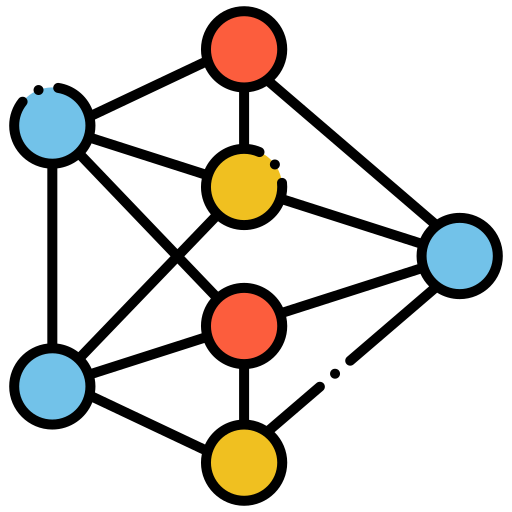 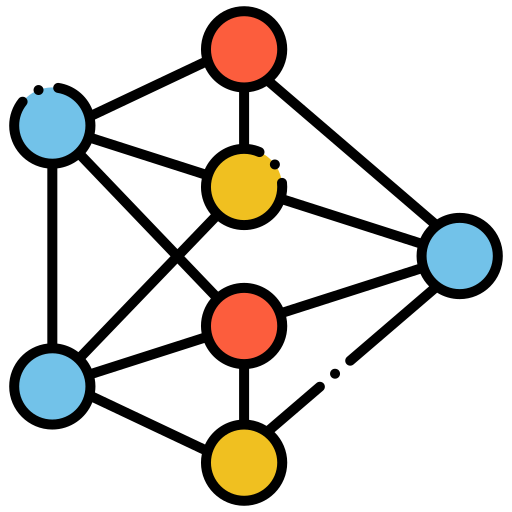 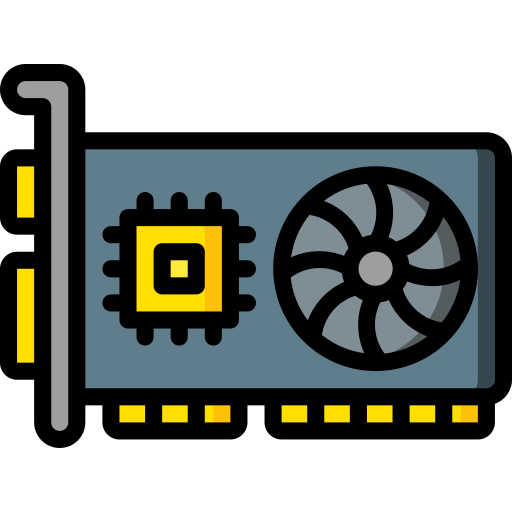 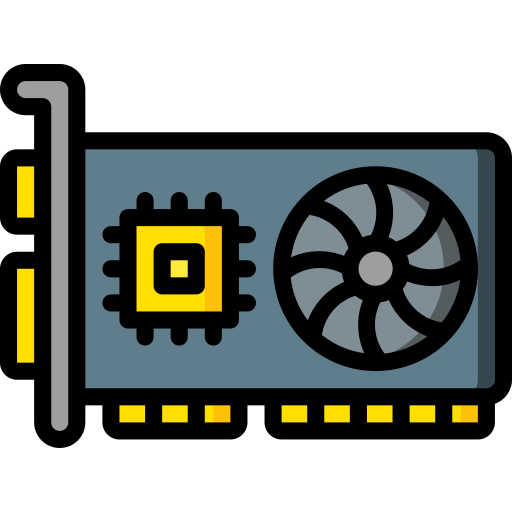 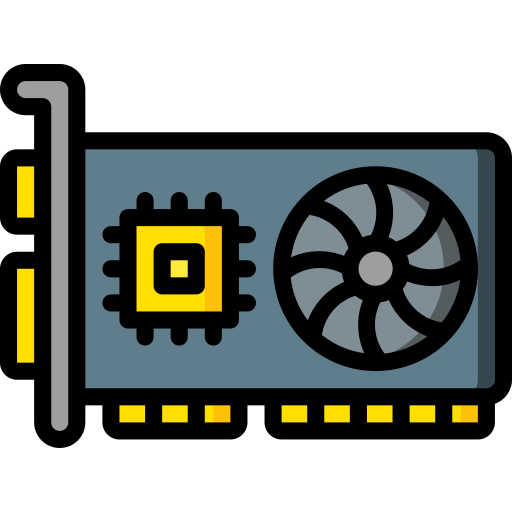 C
B
A
Model Copy
Model Copy
Model Copy
GPU 3
GPU 1
GPU 2
ZeRO: Memory Optimizations Toward Training Trillion Parameter Models (Rajbhandari et al., 2019)
NCCL Operations: Reduce Scatter
reduce_scatter: each GPU stores the sum of a shard of the input. 
all_reduce: one GPU stores the sum over all the input.
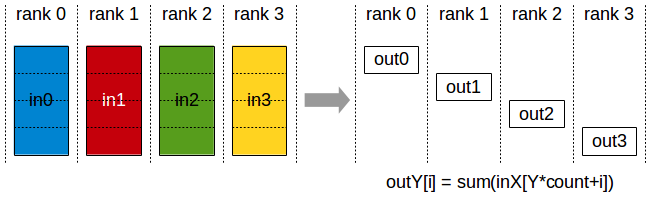 ZeRO Stage 1: How it works
Each GPU accumulates gradients of the params whose optimizer states the GPU is storing (reduce_scatter in torch.distributed)
C
A
B
C
B
A
C
B
A
Gradient 3
Gradient 2
Gradient 1
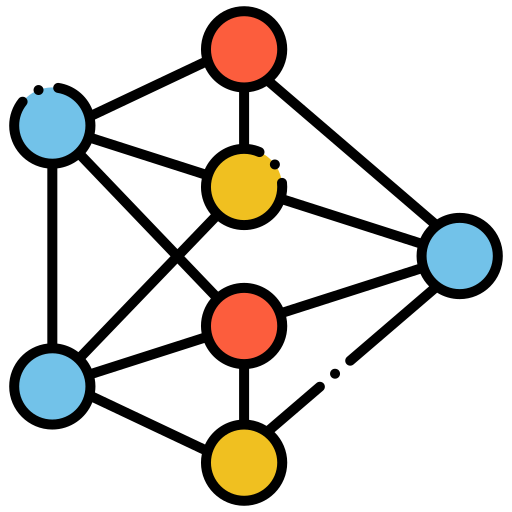 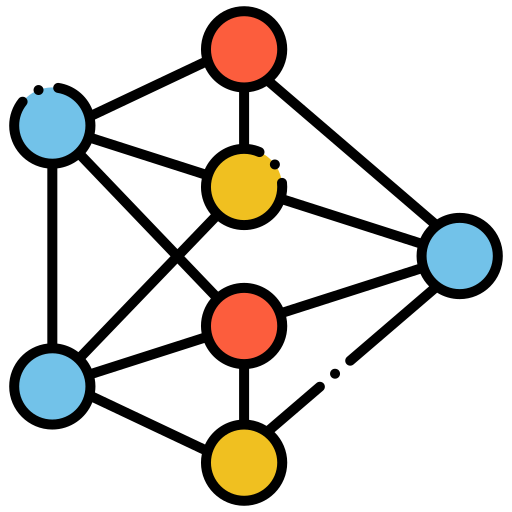 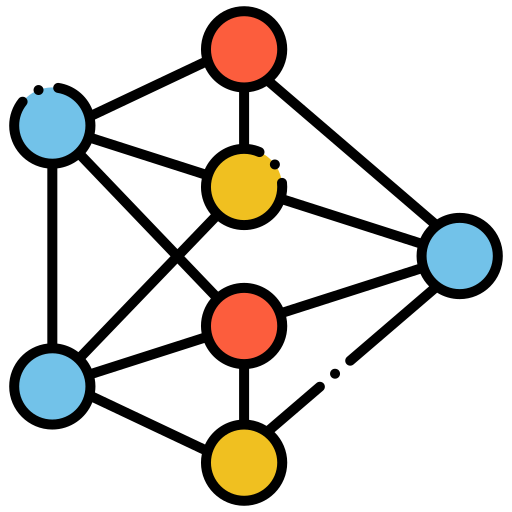 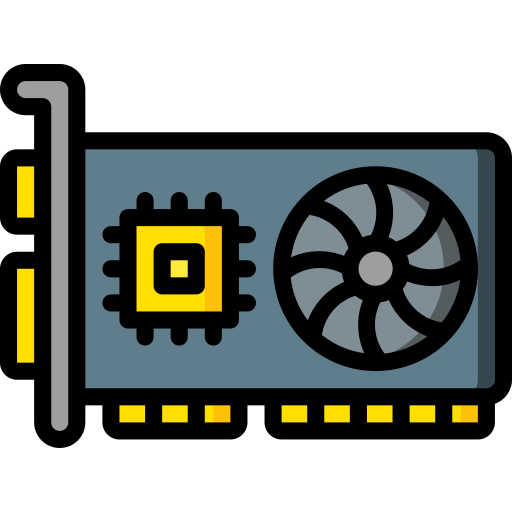 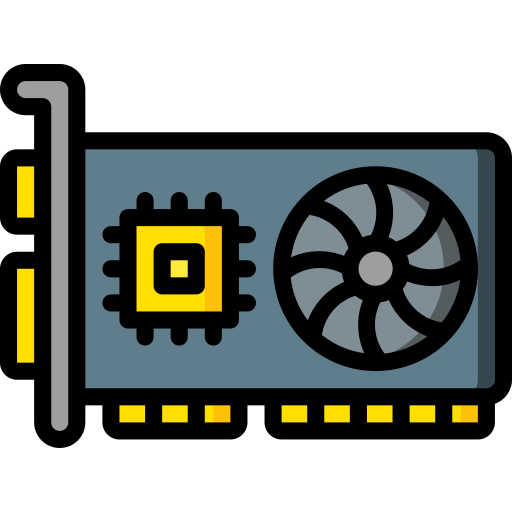 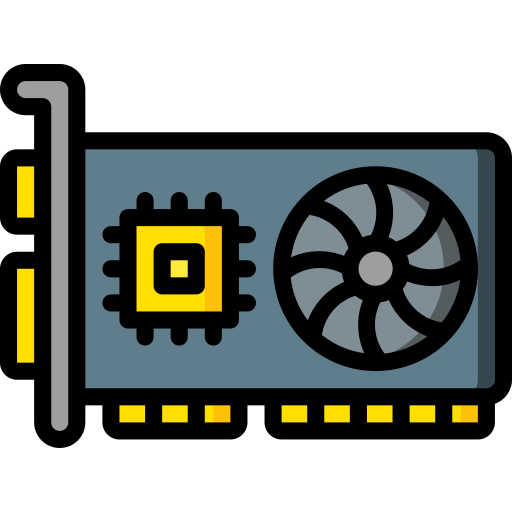 C
B
A
Model Copy
Model Copy
Model Copy
GPU 3
GPU 1
GPU 2
ZeRO: Memory Optimizations Toward Training Trillion Parameter Models (Rajbhandari et al., 2019)
ZeRO Stage 1: How it works
GPU1 : update params A; GPU2: Updates Params B; GPU3: updates params C. GPU1 can only update params A since it only stores optimizer states of params A.
Updated A
Updated B
Updated C
Gradient 3
Gradient 2
Gradient 1
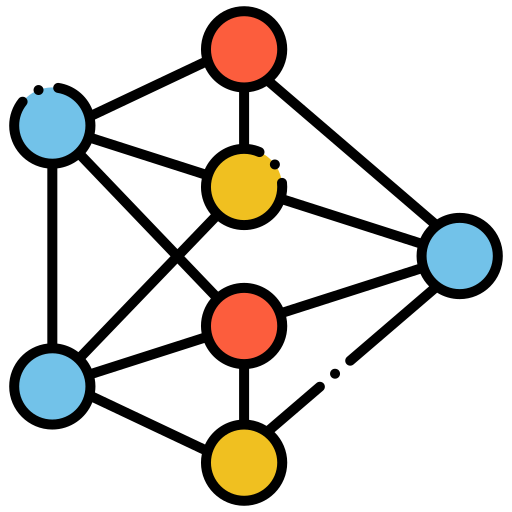 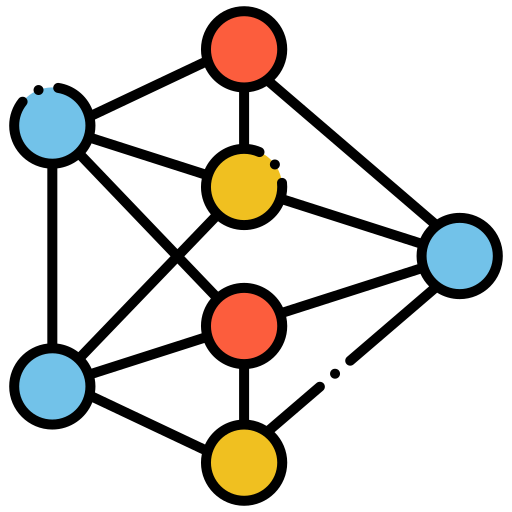 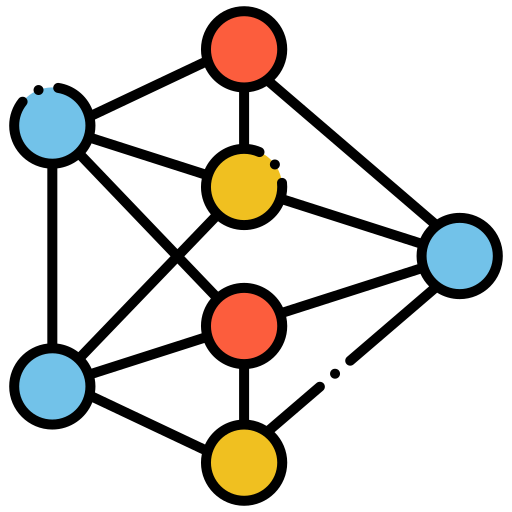 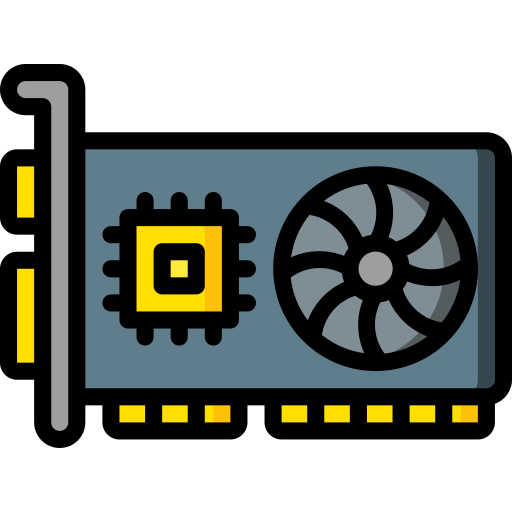 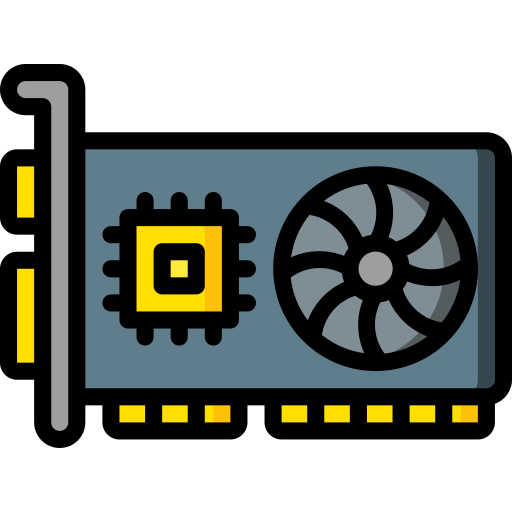 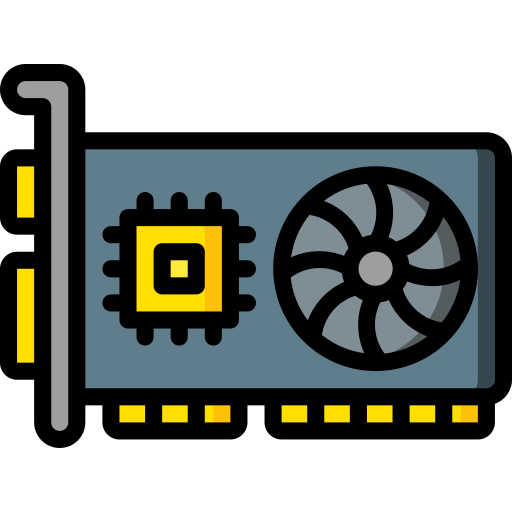 C
B
A
Model Copy
Model Copy
Model Copy
GPU 3
GPU 1
GPU 2
ZeRO: Memory Optimizations Toward Training Trillion Parameter Models (Rajbhandari et al., 2019)
ZeRO Stage 1: How it works
Each GPU sends updated params to every other GPU. Finishing optimizer.step(). (all_gather in torch.distributed)
Updated A
Updated A
Updated A
Updated B
Updated B
Updated B
Updated C
Updated C
Updated C
Gradient 3
Gradient 2
Gradient 1
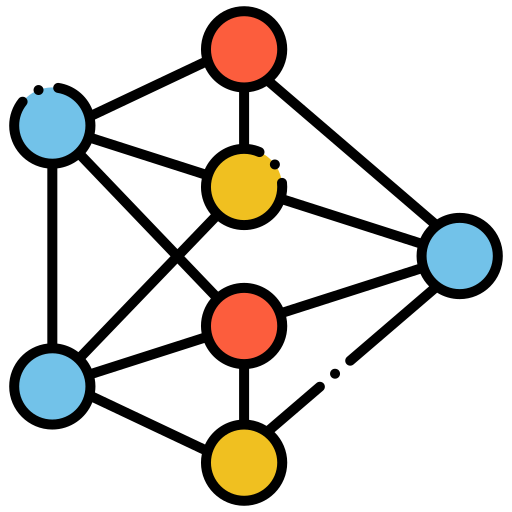 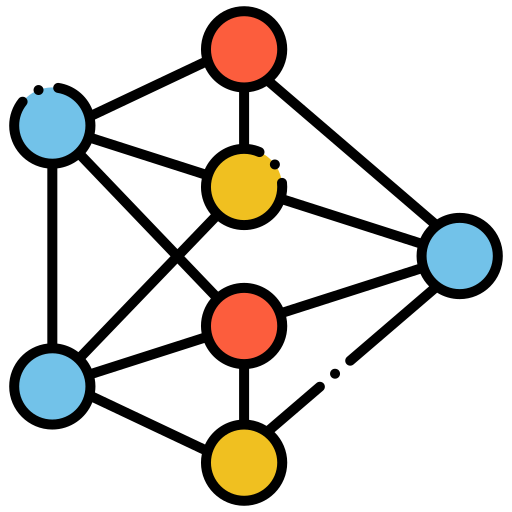 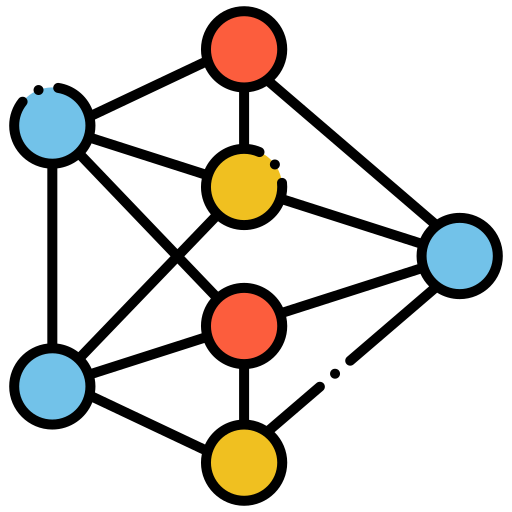 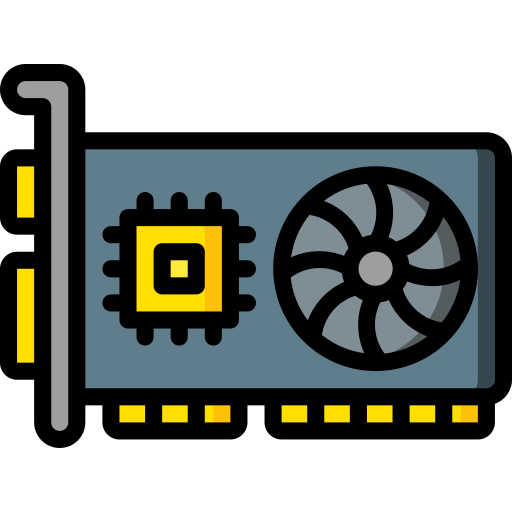 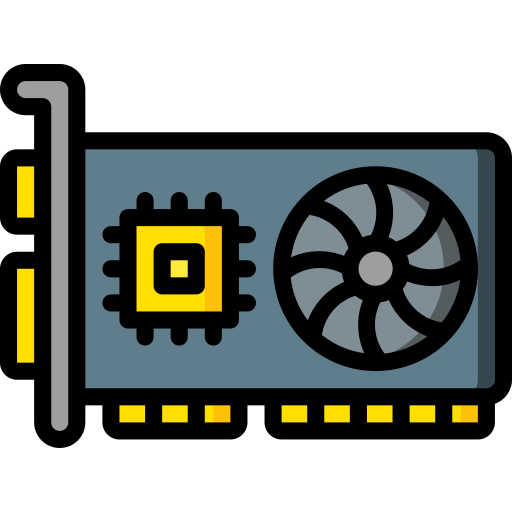 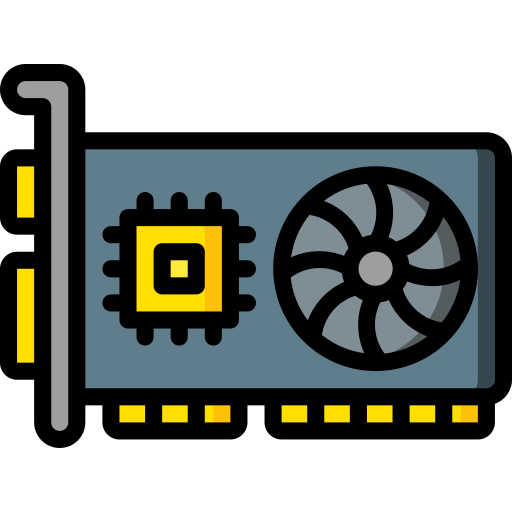 Model Copy
Model Copy
Model Copy
GPU 3
GPU 1
GPU 2
ZeRO: Memory Optimizations Toward Training Trillion Parameter Models (Rajbhandari et al., 2019)
Quiz: NCCL Operations: All Gather
all_gather: every GPU performs a ___?___ operation in parallel.
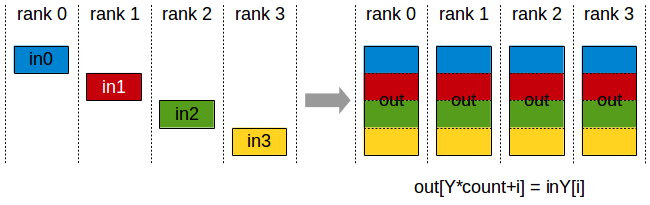 A.Reduce            B. Broadcast             C. Reduce_scatter
NCCL Operations: All Gather
all_gather: every GPU performs a ___broadcast___ operation in parallel.
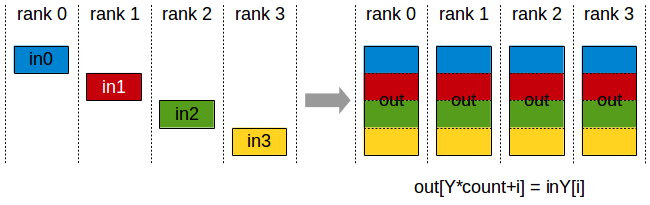 A.Reduce            B. Broadcast             C. Reduce_scatter
ZeRO Stage 1: How it works
Before all_gather
Updated A
Updated B
Updated C
Gradient 3
Gradient 2
Gradient 1
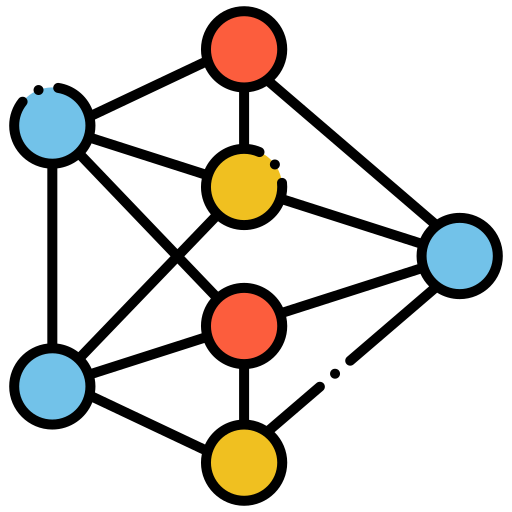 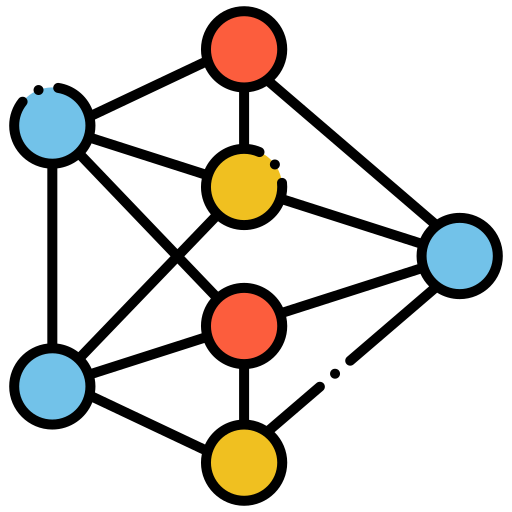 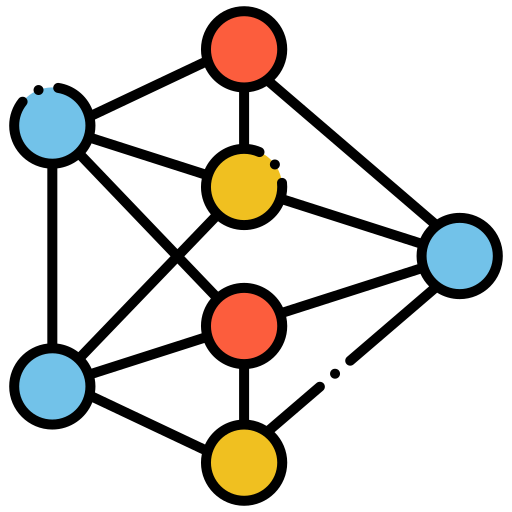 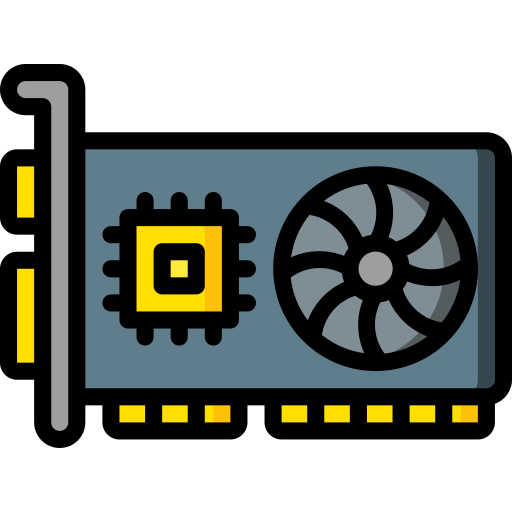 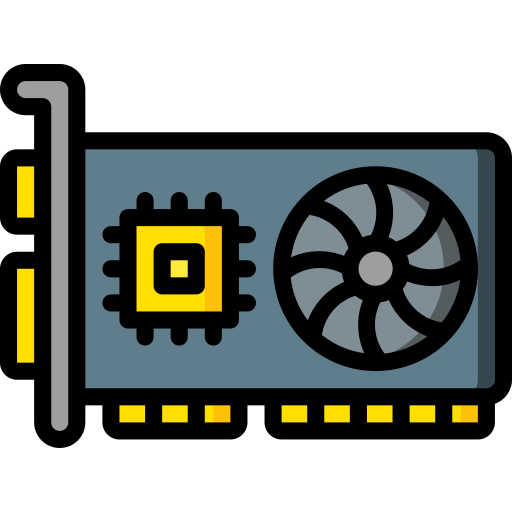 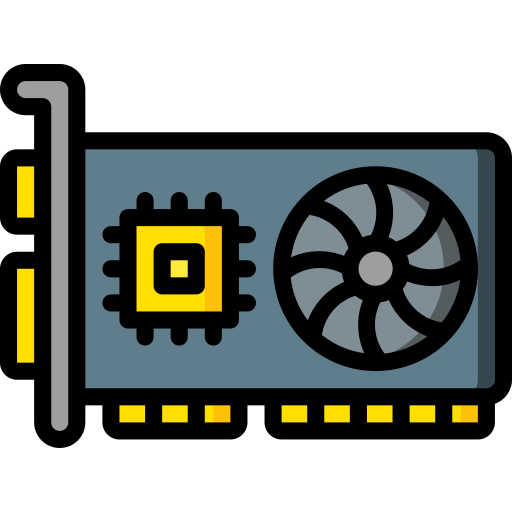 C
B
A
Model Copy
Model Copy
Model Copy
GPU 3
GPU 1
GPU 2
ZeRO: Memory Optimizations Toward Training Trillion Parameter Models (Rajbhandari et al., 2019)
ZeRO Stage 1: How it works
After all_gather, every GPU has a updated copy of the model
Updated A
Updated A
Updated A
Updated B
Updated B
Updated B
Updated C
Updated C
Updated C
Gradient 3
Gradient 2
Gradient 1
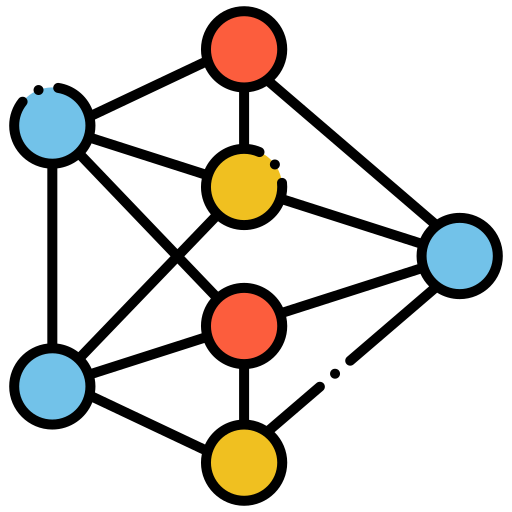 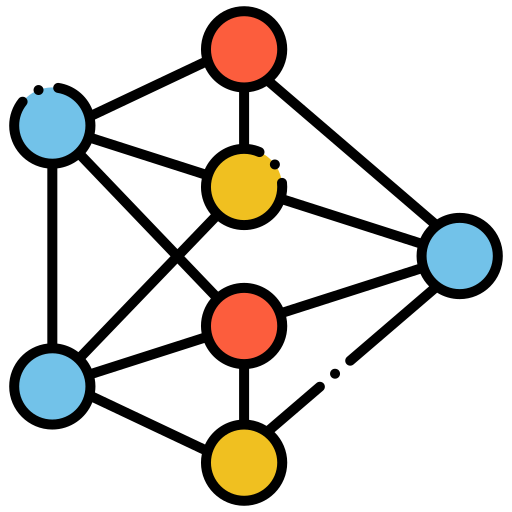 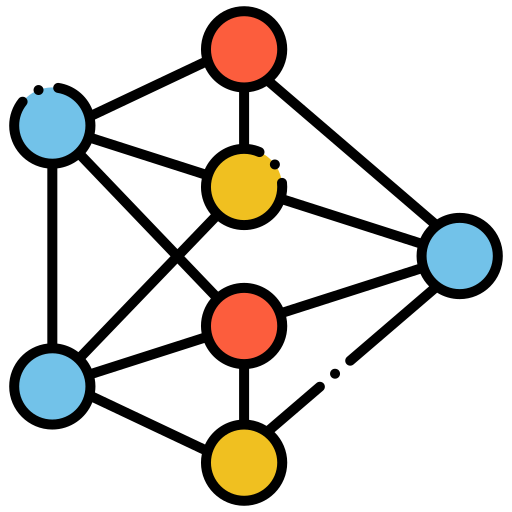 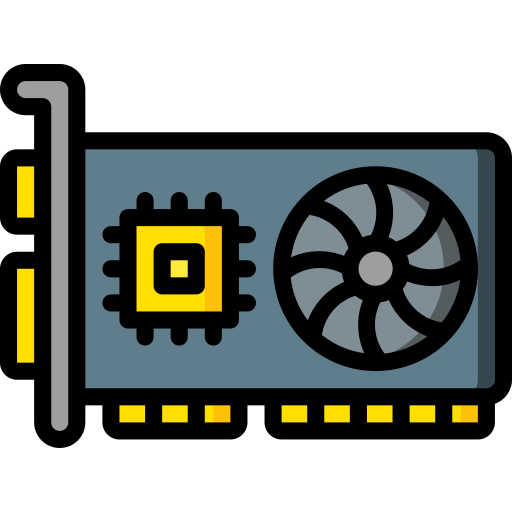 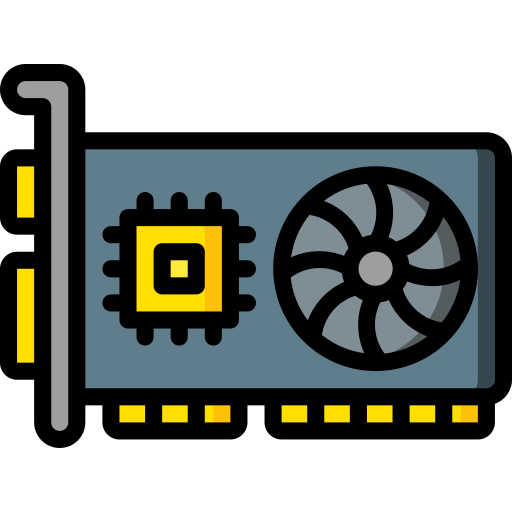 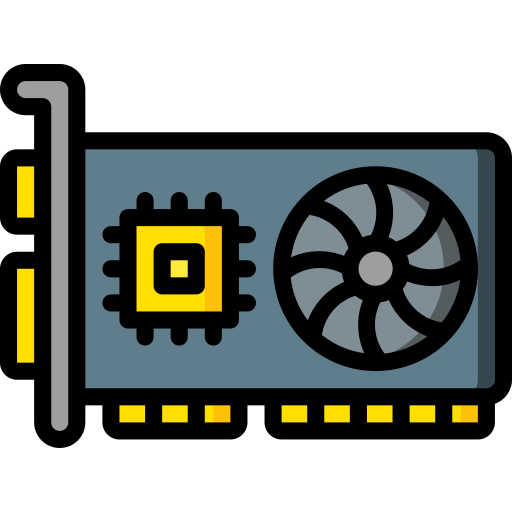 Model Copy
Model Copy
Model Copy
GPU 3
GPU 1
GPU 2
ZeRO: Memory Optimizations Toward Training Trillion Parameter Models (Rajbhandari et al., 2019)
Summary: ZeRO 1
reduce_scatter on the gradients: splitting the gradients into different GPUs

Each GPU individually perform gradient updates

all_gather on updated parameters

Basically free! (Compared to Naïve Data Parallelism)
ZeRO Stage 1: How it works
Notice: Aside from the forward pass, GPU 1 only needs gradients A, but in fact it stores A and B and C
A
You only need these
A
A
Hey GPU1, you don't need this (can be large)
Gradient 1
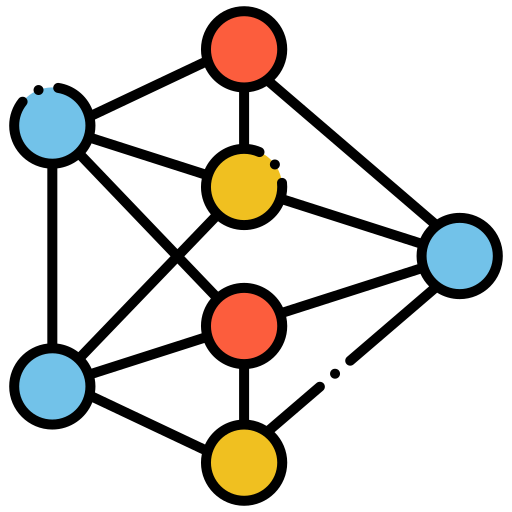 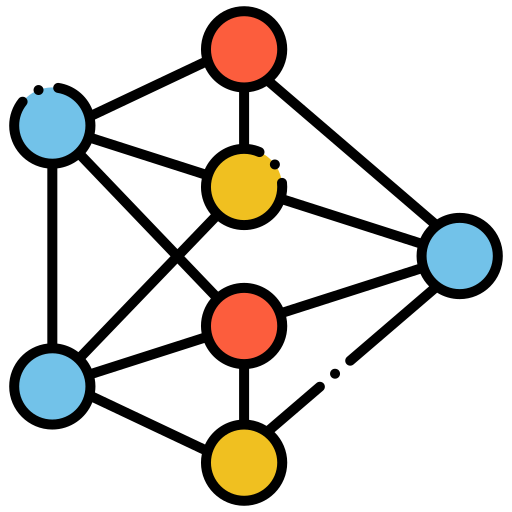 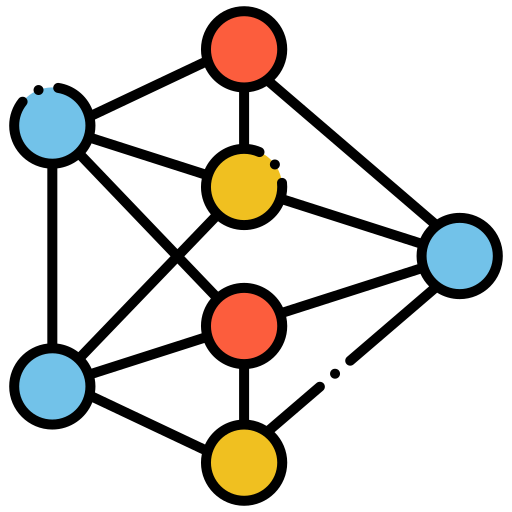 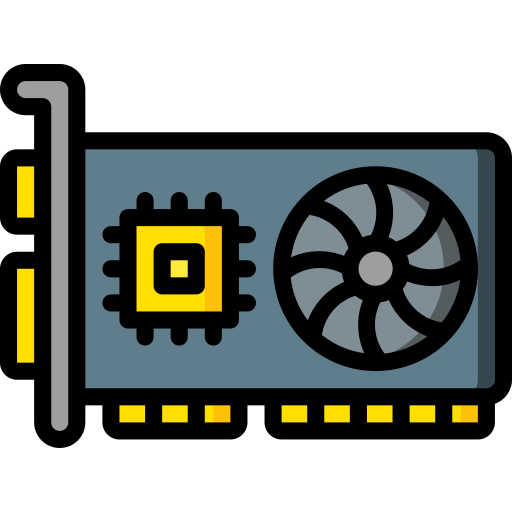 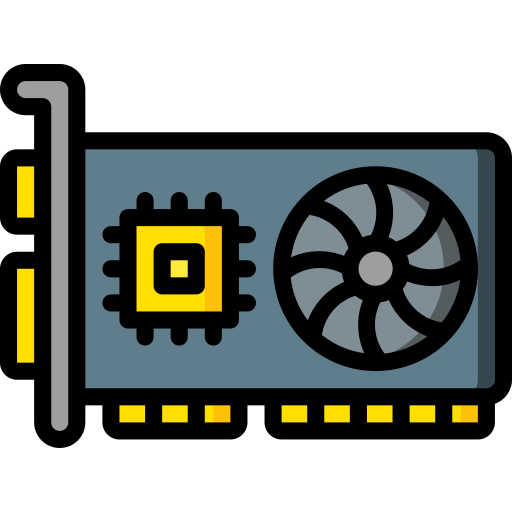 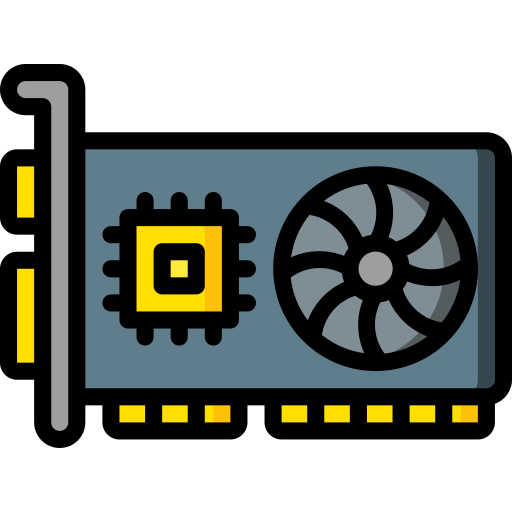 Model Copy
Model Copy
Model Copy
GPU 3
GPU 1
GPU 2
ZeRO: Memory Optimizations Toward Training Trillion Parameter Models (Rajbhandari et al., 2019)
ZeRO Stage 2: Sharding Gradients
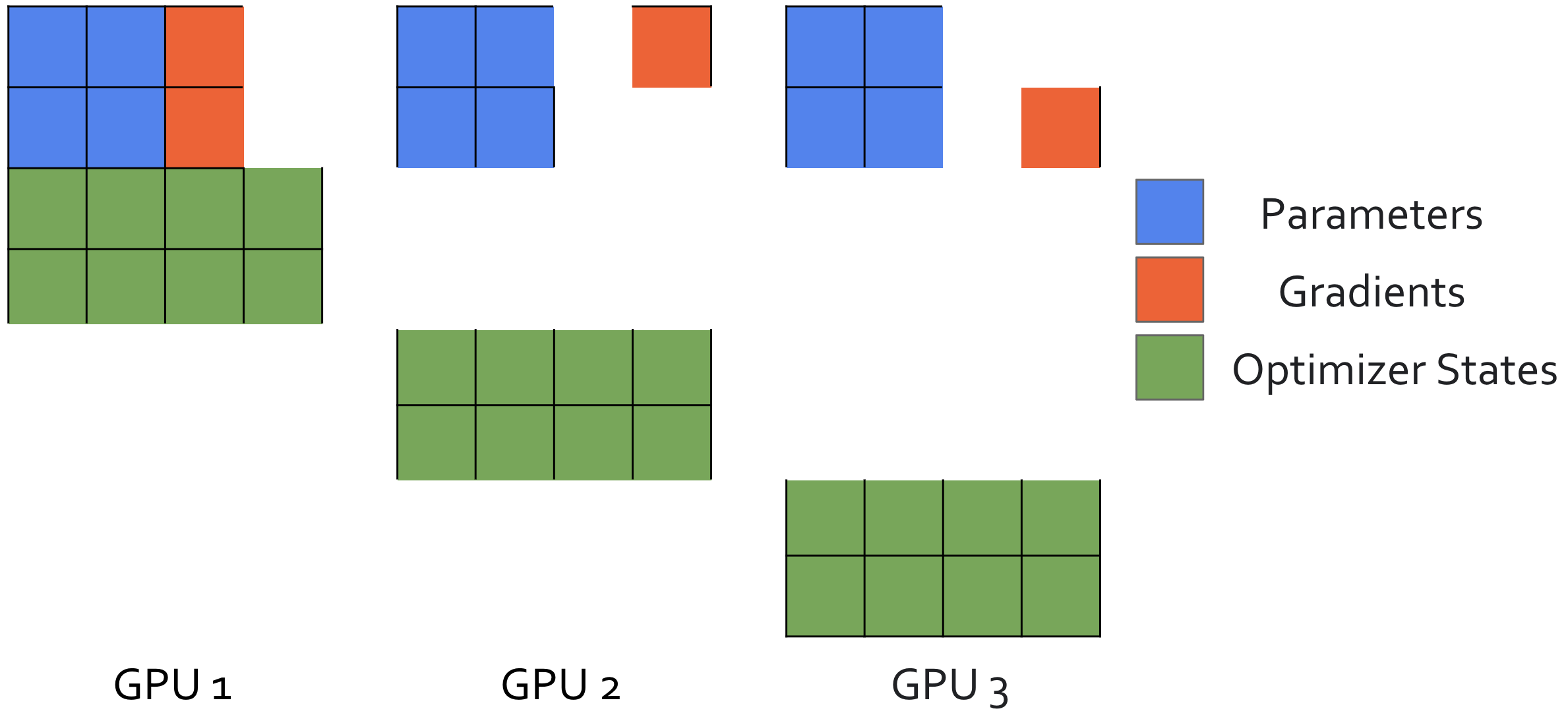 Memory/GPU for a 7.5B model: 
7.5B * (2+2/3+4) bytes = 50 GB!
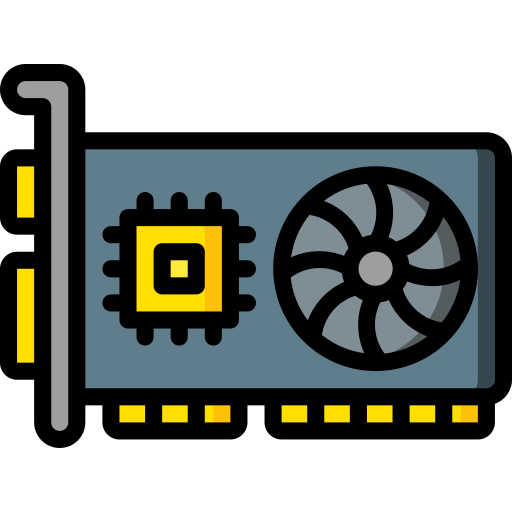 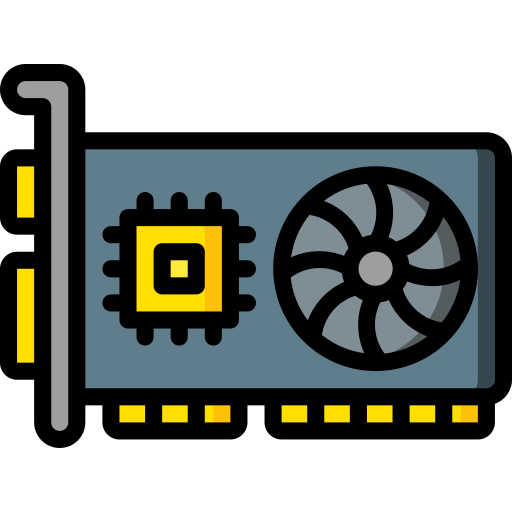 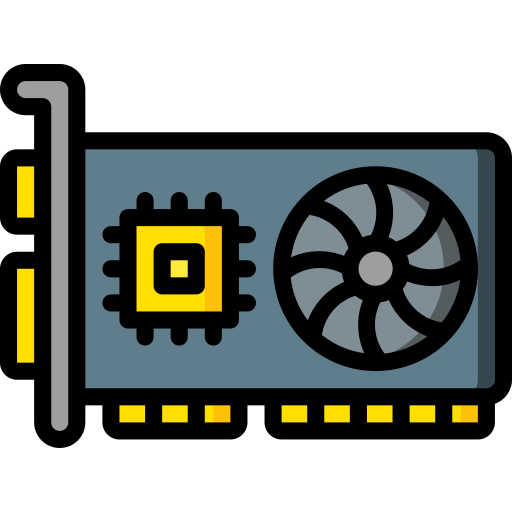 ZeRO: Memory Optimizations Toward Training Trillion Parameter Models (Rajbhandari et al., 2019)
ZeRO Stage 2: How it works
Splitting the gradient of a single layer during backprop, then immediately shard it!
C
B
A
C
B
A
C
B
A
C
B
A
Gradient of layer X
Gradient of layer X
Gradient of layer X
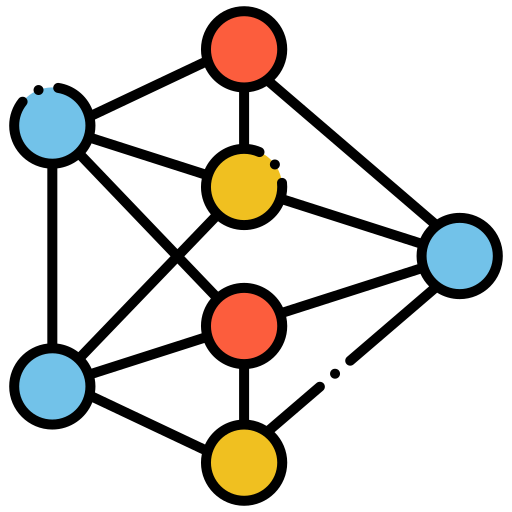 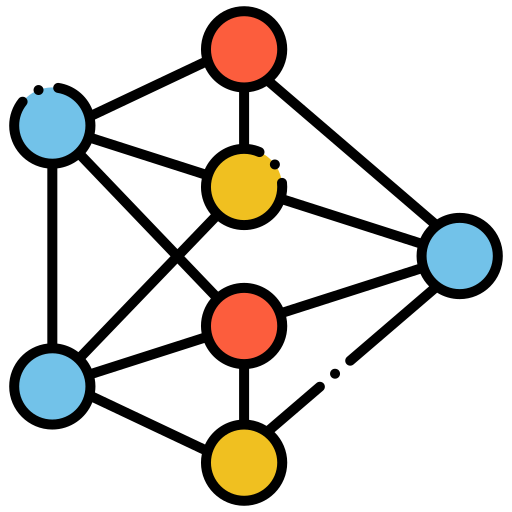 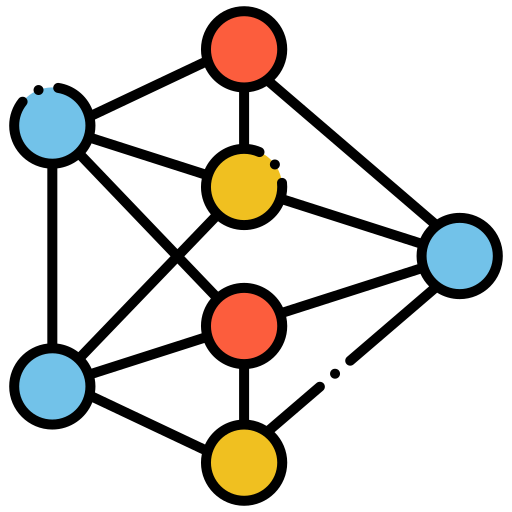 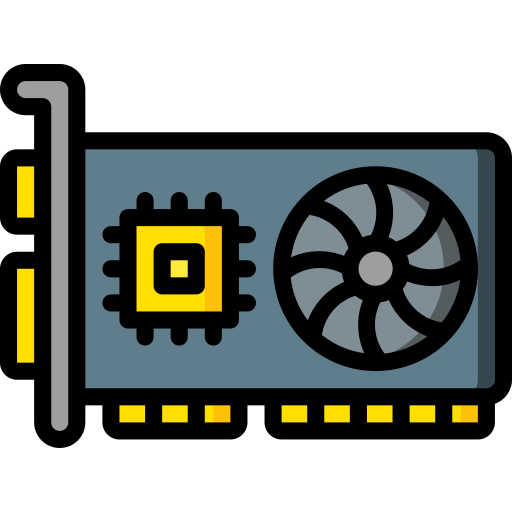 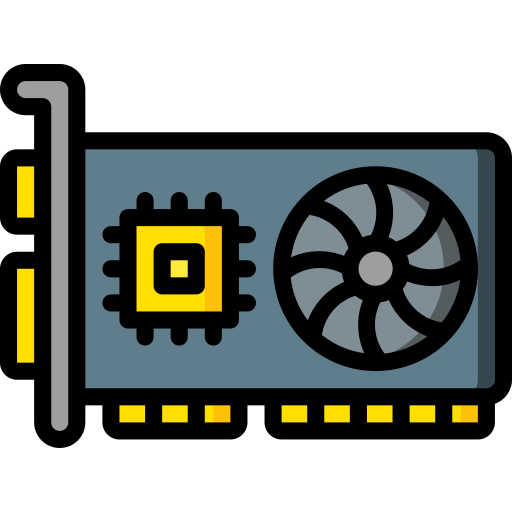 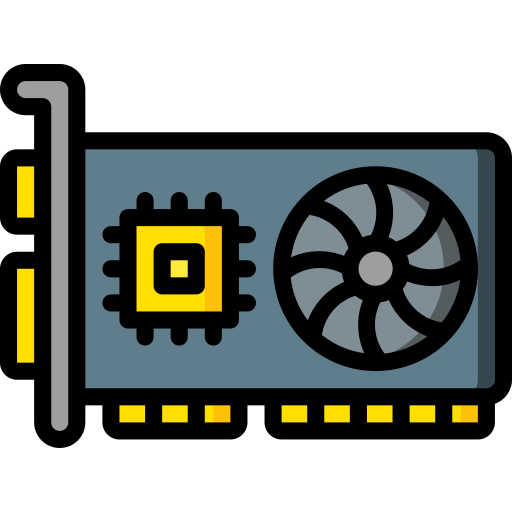 Model Copy
Model Copy
Model Copy
GPU 3
GPU 1
GPU 2
ZeRO: Memory Optimizations Toward Training Trillion Parameter Models (Rajbhandari et al., 2019)
ZeRO Stage 2: How it works
Params A
Params A
Params A
Params B
All-gather
Params B
Params B
Params C
Params C
Params C
C
A
B
A
B
C
A
B
C
Gradient 3
Gradient 2
Gradient 1
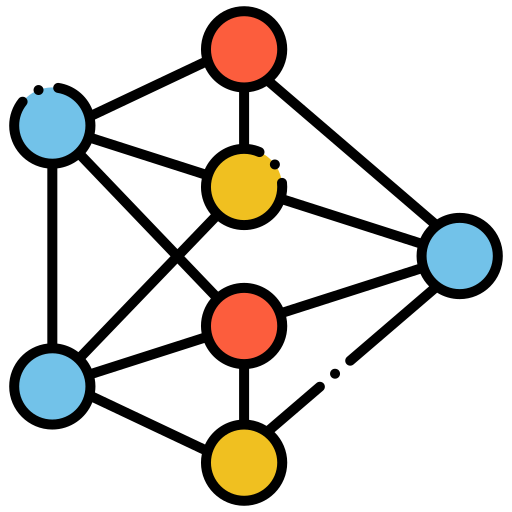 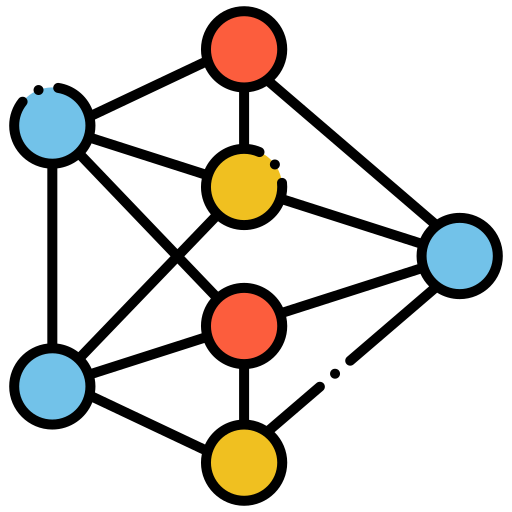 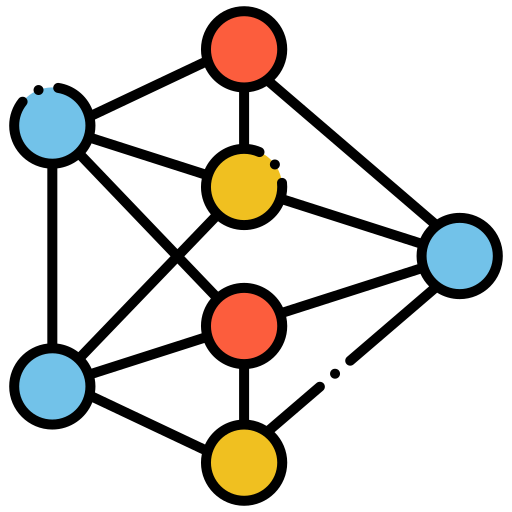 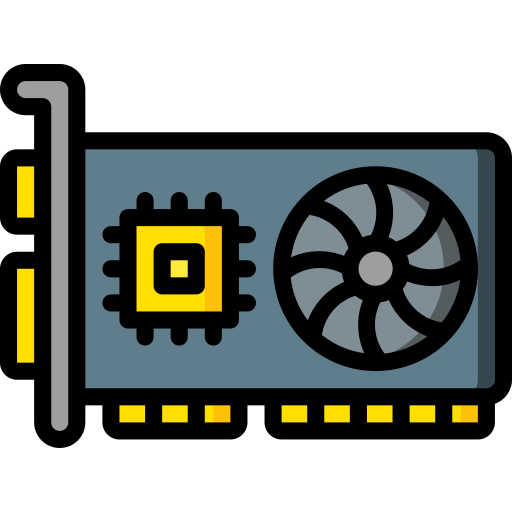 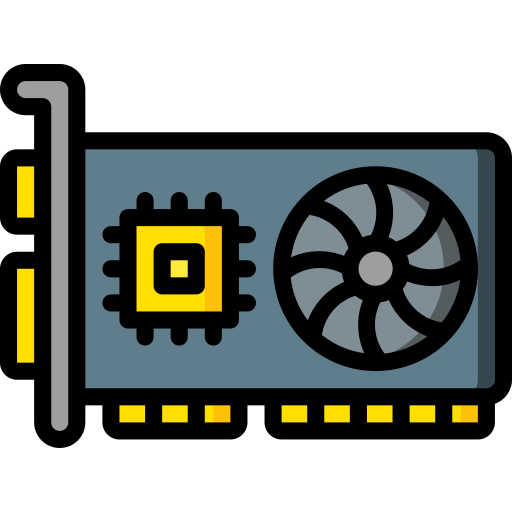 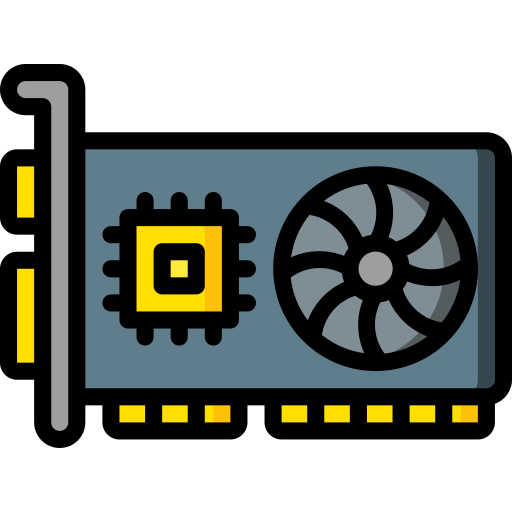 Model Copy
Model Copy
Model Copy
GPU 3
GPU 1
GPU 2
ZeRO: Memory Optimizations Toward Training Trillion Parameter Models (Rajbhandari et al., 2019)
Summary: ZeRO 12
reduce_scatter on the gradients: splitting the gradients into different GPUs
Calculate gradients layer by layer and perform reduce_scatter, once layer is done, free the gradient

Each GPU individually perform gradient updates

all_gather on updated parameters

Almost free!
ZeRO-3 (aka FSDP): Shard Everything!
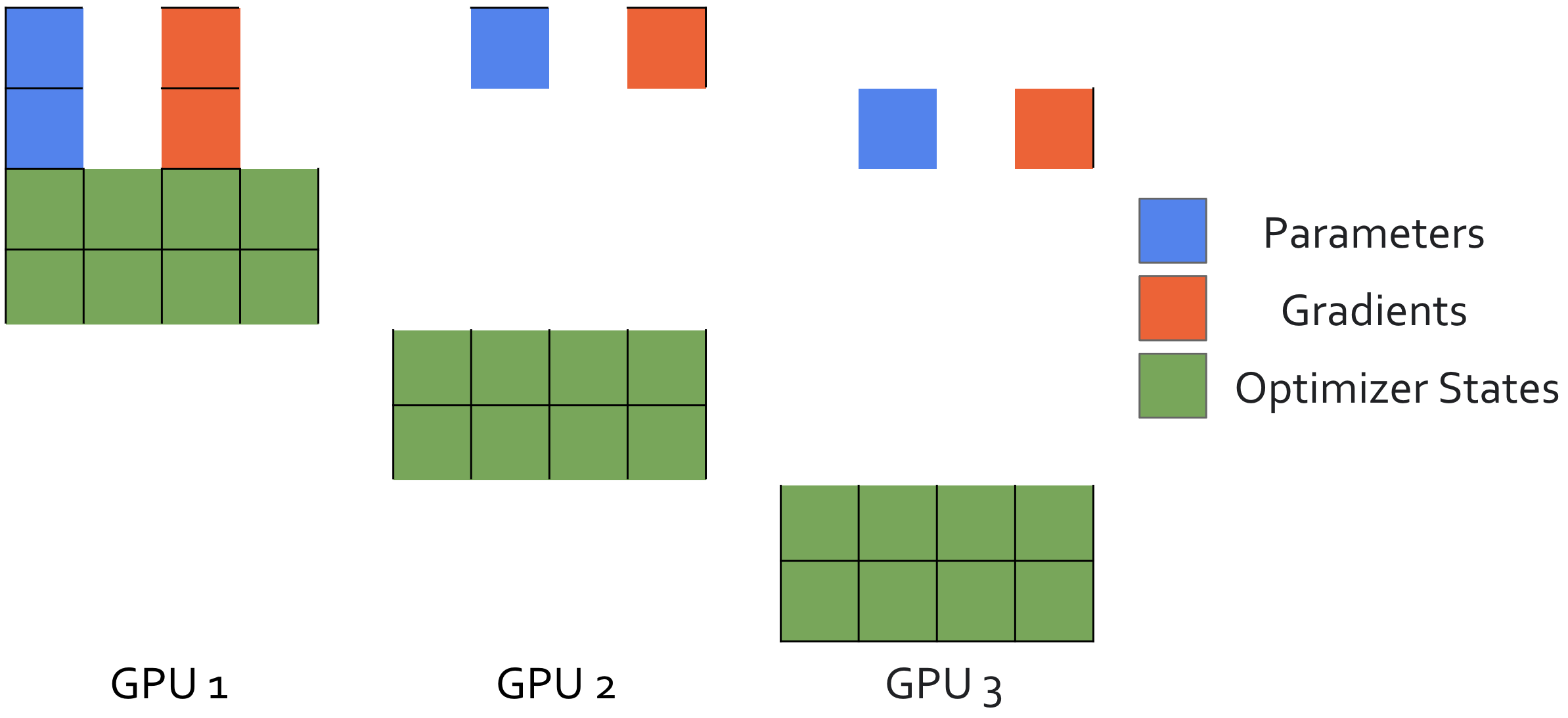 Memory/GPU for a 7.5B model: 
7.5B * (2/3+2/3+4) bytes = 40 GB!
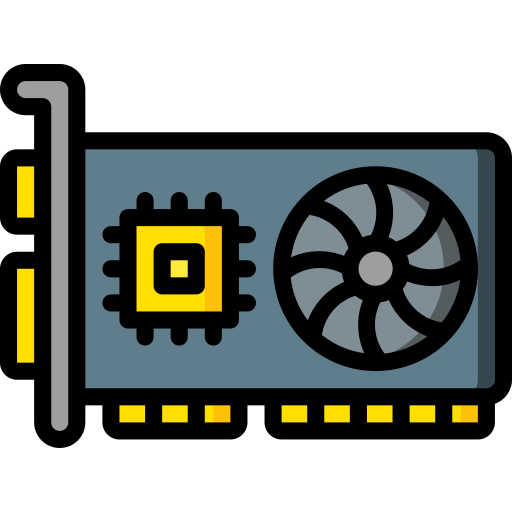 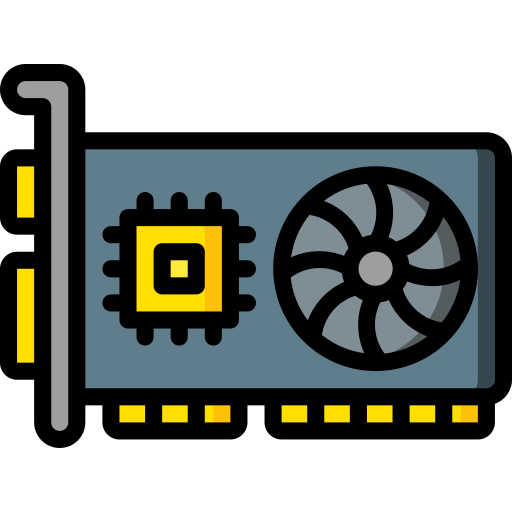 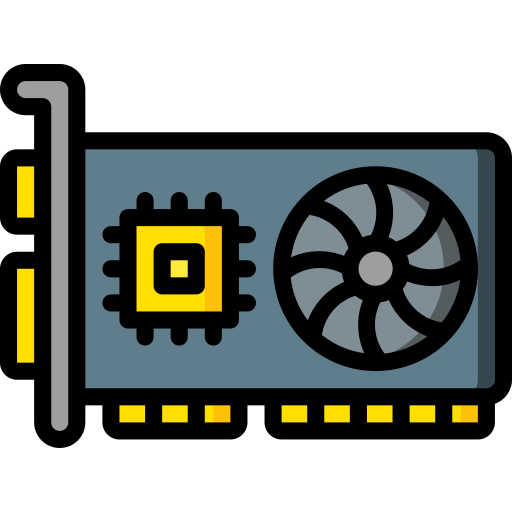 ZeRO: Memory Optimizations Toward Training Trillion Parameter Models (Rajbhandari et al., 2019)
ZeRO Stage 3: How it works (simplified)
During forward pass, the parameters are gathered on-demand
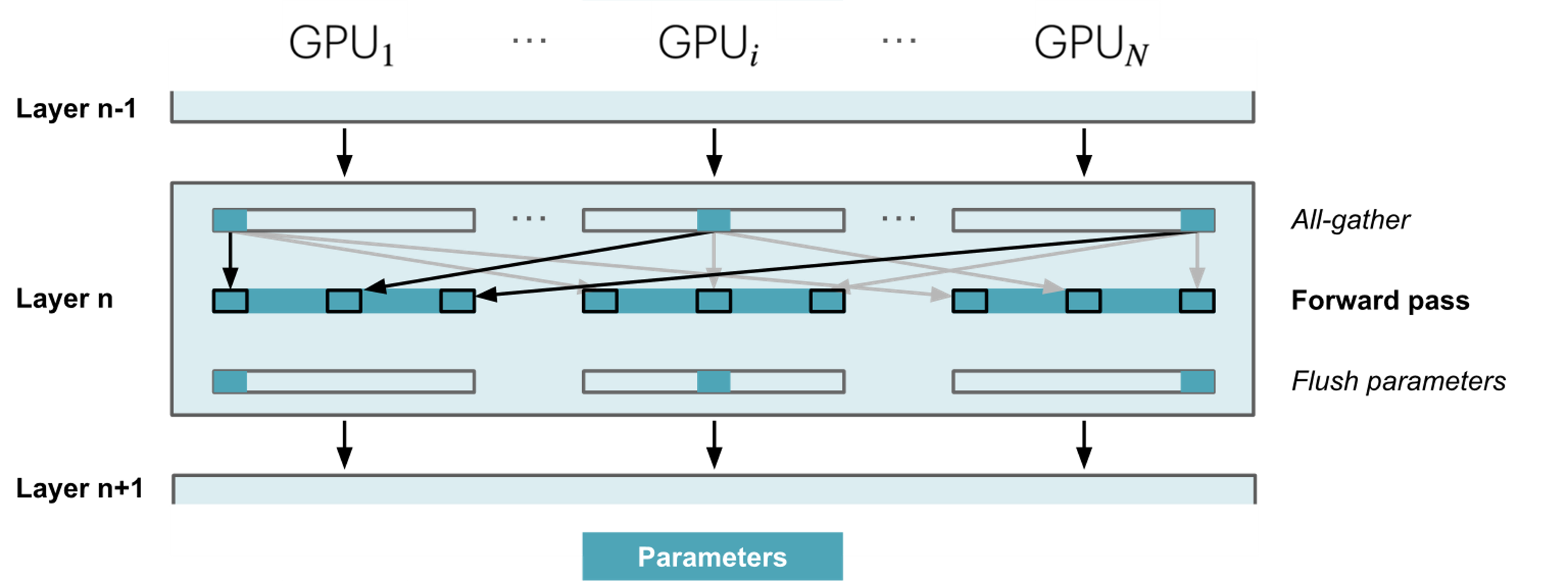 ZeRO Stage 3: How it works (simplified)
During backward pass, the gradients are scattered (Reduce_Scatter)
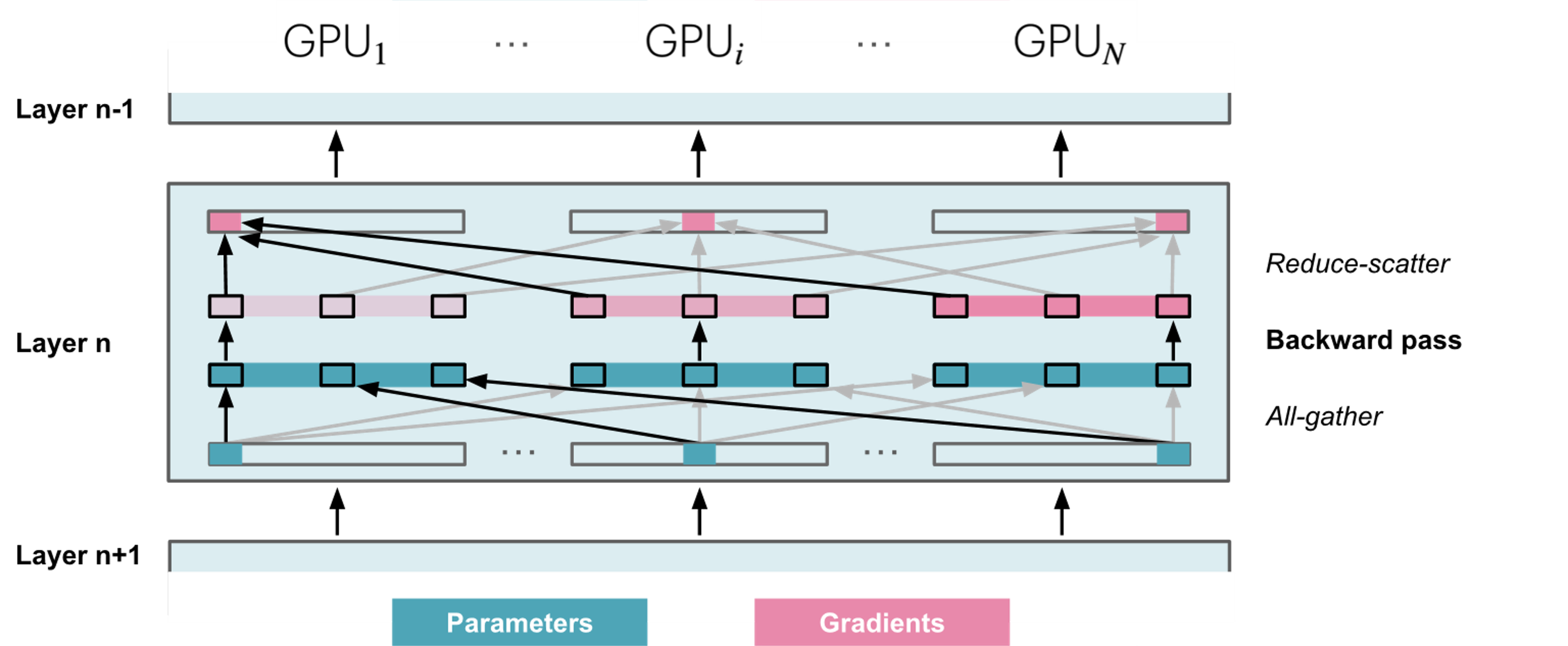 Communication Costs
Naïve Data Parallel: 2x parameter (all_reduce)

ZeRO-1: 2x parameter (reduce_scatter + all_gather) - this is free! Might as well always use it.

ZeRO-2: 2x parameter (reduce_scatter + all_gather + overhead) - this is (almost) free!

ZeRO-3: 3x parameter – which can be quite slow.
Where did all the memory go?
So far, we dealt with the optimizer states 
but what about the activations?
Training Sequence Length (Number of Tokens)
Source: https://nanotron-ultrascale-playbook.static.hf.space/dist/index.html
Prefix Caching
but what about the activations?
<System> You are a helpful assistant … <System> 
<User> I want to know how can I use the coffee machine <User>
<System> You are a helpful assistant … <System> 
<User> Write the code for training my language model. <User>
<System> You are a helpful assistant … <System> 
<User> Help me revise my email ... <User>
Prefix Caching
Storing the activations in CPU and retrieve it when needed.
<System> You are a helpful assistant … <System>
KV Cache
CPU
But, can we slice the activations to fit them in different GPUs? 
- Yes, by Tensor Parallelism
Tensor Parallelism
We can either cut the weights W into two columns (Column Parallelism) 

or into two rows (Row Parallelism)
Column-wise Tensor Parallelism
Cuts the weight matrix W into 2
columns
Source: https://nanotron-ultrascale-playbook.static.hf.space/dist/index.html
Row-wise Tensor Parallelism
Cuts the weight matrix W into 2
rows
Source: https://nanotron-ultrascale-playbook.static.hf.space/dist/index.html
Tensor Parallelism
Computing matrix multiplications without storing internal activations (e.g. xW1)

In Feed-Forward Networks,
The dimension of 
W1 is usually 4x the hidden dimension.
W2
W1
X
Y
Tensor Parallelism: Llama Feed-Forward
activations are element-wise operations, can be parallelized
Source: https://github.com/meta-llama/llama/blob/main/llama/model.py
Tensor Parallelism: Llama Attention
Column Parallel for Query, Key and Vector
and Row Parallel for attention output
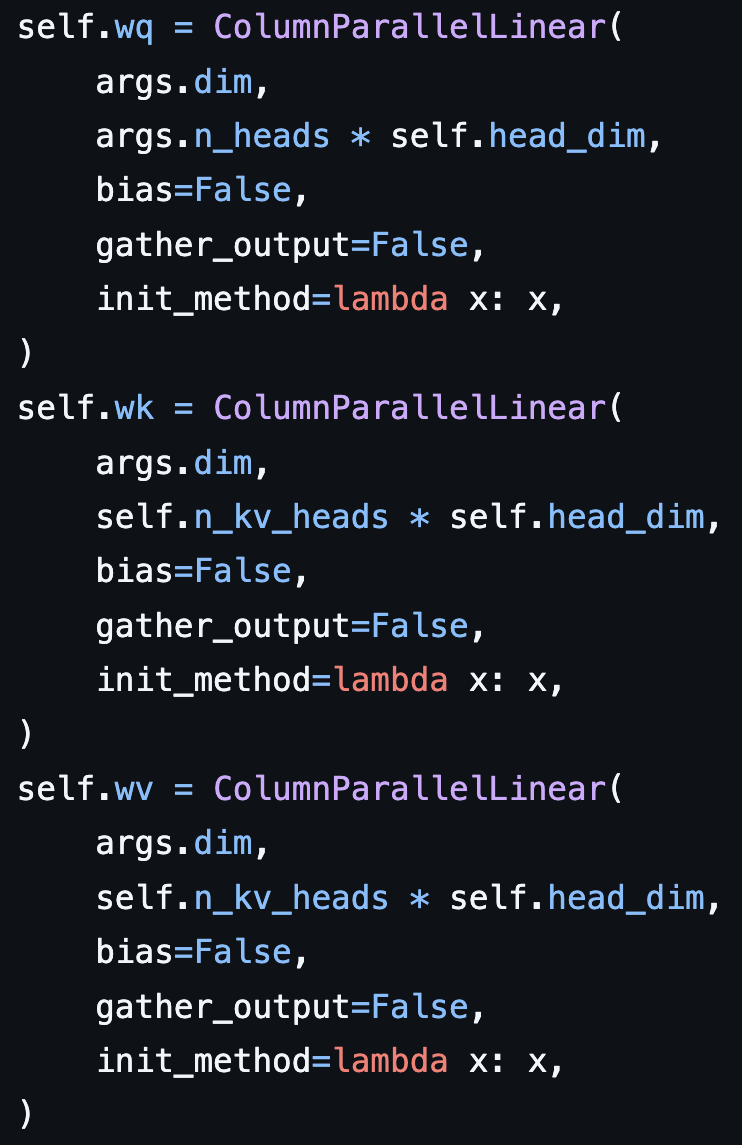 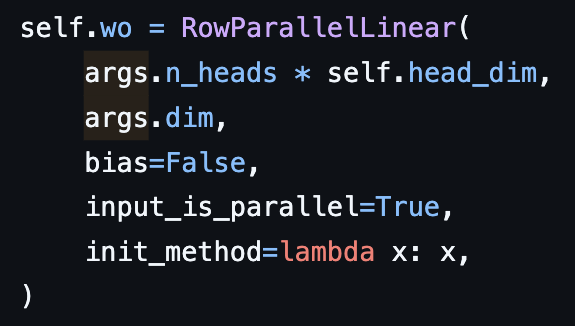 Source: https://github.com/meta-llama/llama/blob/main/llama/model.py
Summary so far
Data Parallelism 
Naïve Data Parallelism
NCCL Operations 
 (reduce, all_reduce, reduce_scatter, broadcast, all_gather)
ZeRO-1, ZeRO-2, ZeRO-3
Prefix Caching
Tensor Parallelism
Row-wise Tensor Parallelism 
Column-wise Tensor Parallelism
Tensor Parallelism
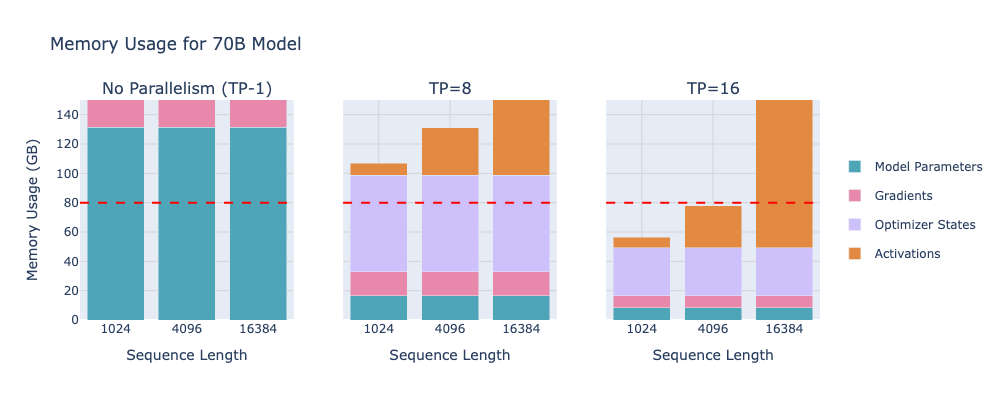 Source: https://github.com/meta-llama/llama/blob/main/llama/model.py
Throughput Scaling of Tensor Parallelism
A large drop in throughput when scaling beyond 8 GPUs (one node)
Source: https://nanotron-ultrascale-playbook.static.hf.space/dist/index.html
Throughput Scaling of Tensor Parallelism
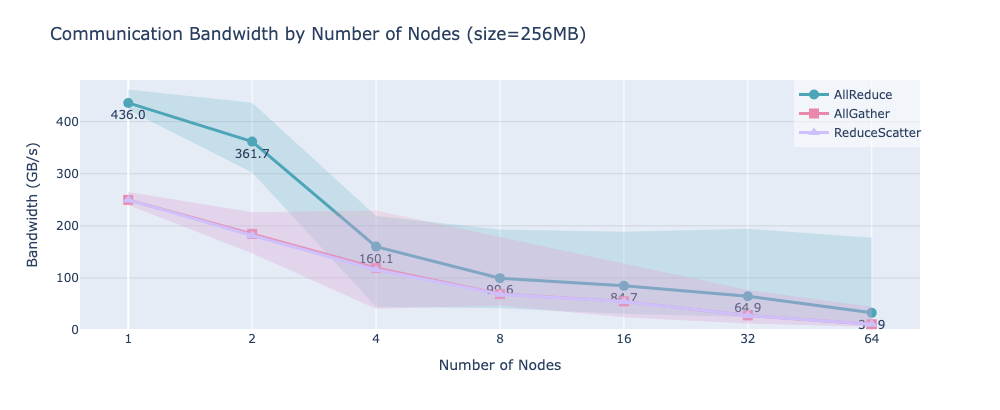 Throughput drops significantly once we go beyond one node!
Source: https://nanotron-ultrascale-playbook.static.hf.space/dist/index.html
Pipeline Parallelism
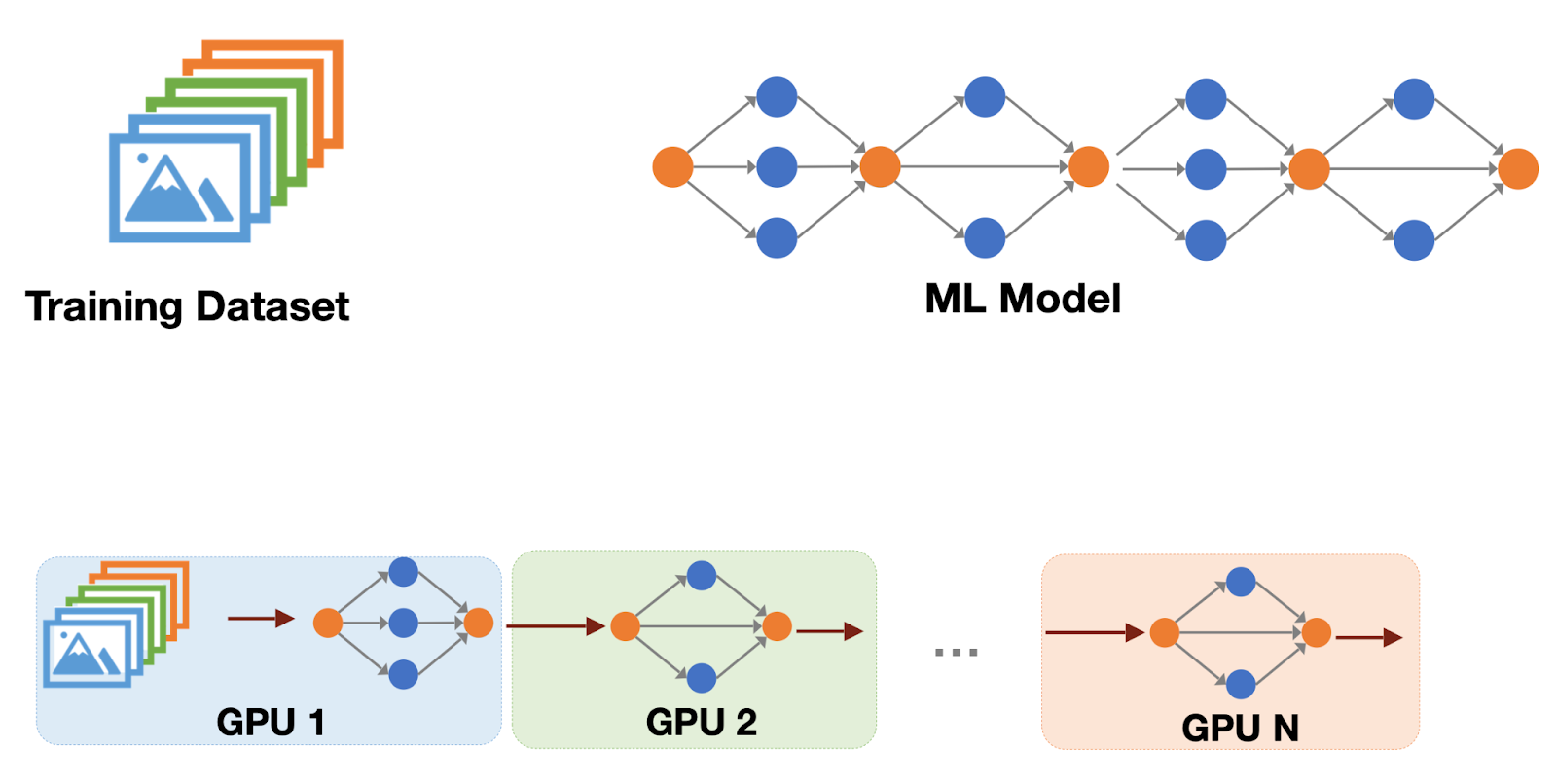 Shard each layer of the model into individual GPUs: 
Prevents the cost of syncing params
Credit: Song Han (MIT)
Pipeline Parallelism
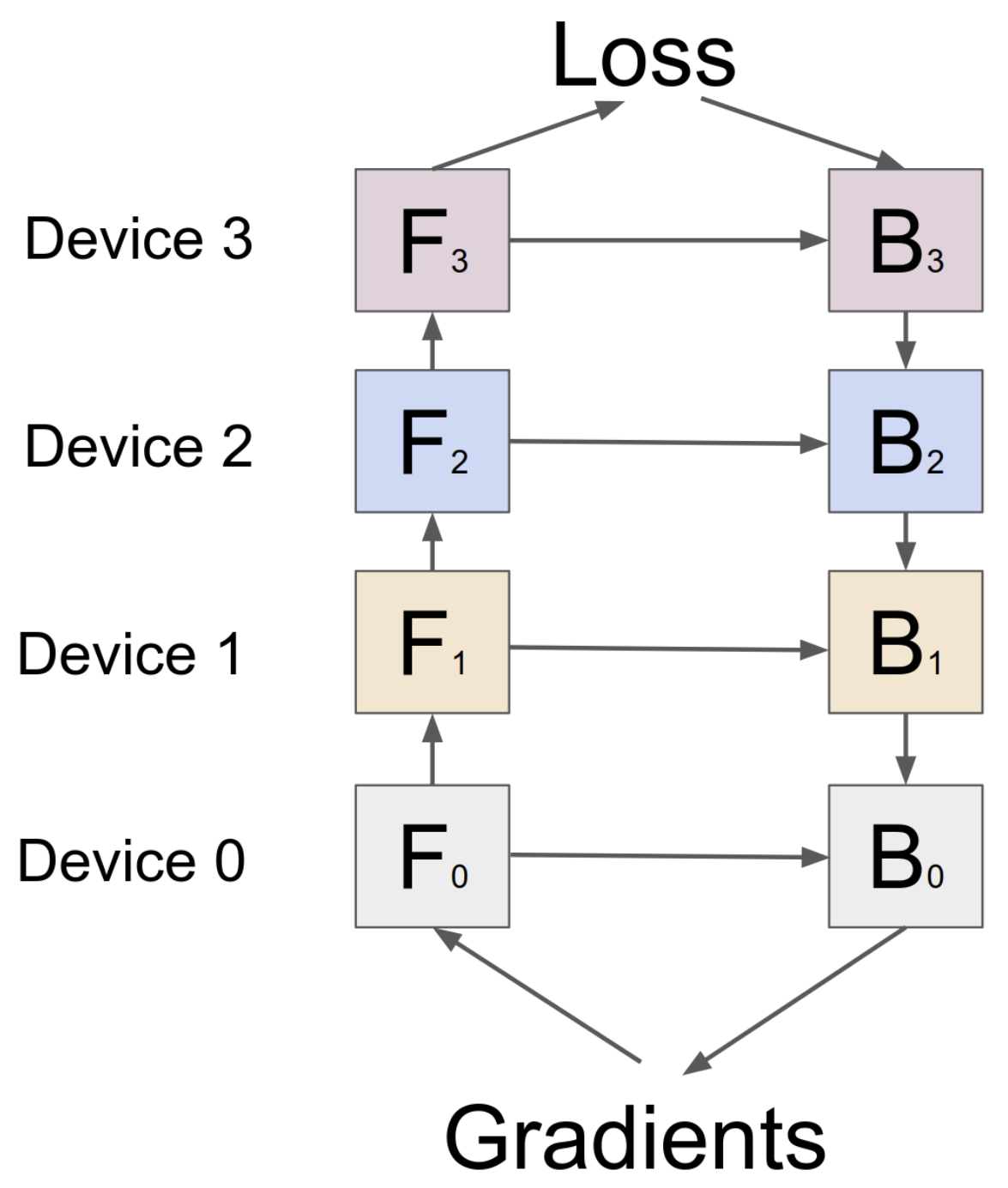 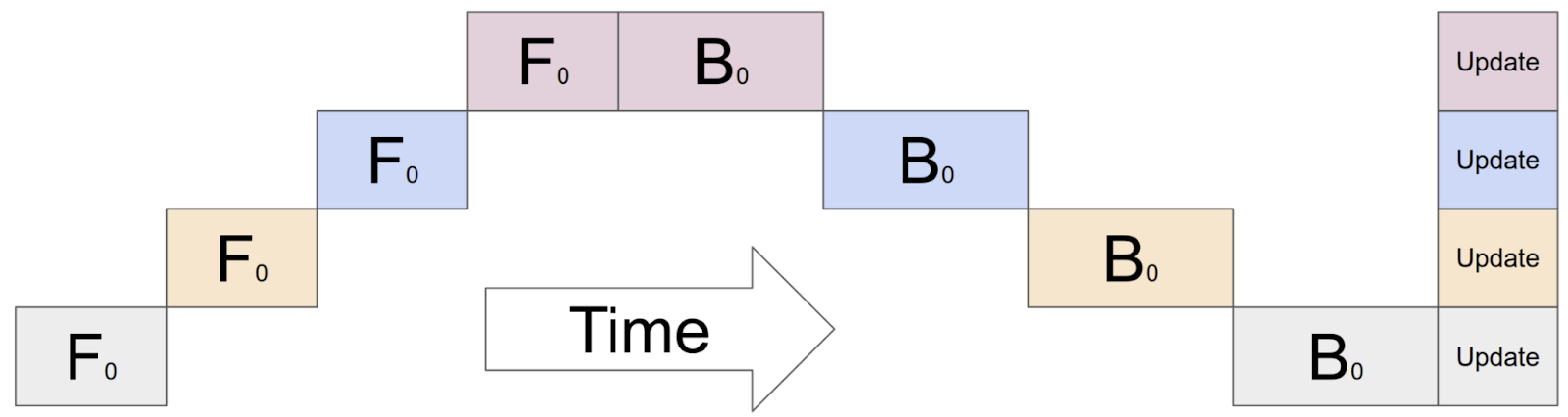 Each GPU is only working for 1/PP = ¼ of the time!
Idle/Work ratio = pp – 1 = 3
GPipe: Easy Scaling with Micro-Batch Pipeline Parallelism (Huang et al., NeurIPS 2019)
Pipeline Parallelism: Improvement
Solution: Splitting the data into mini-batches! (AFAB)
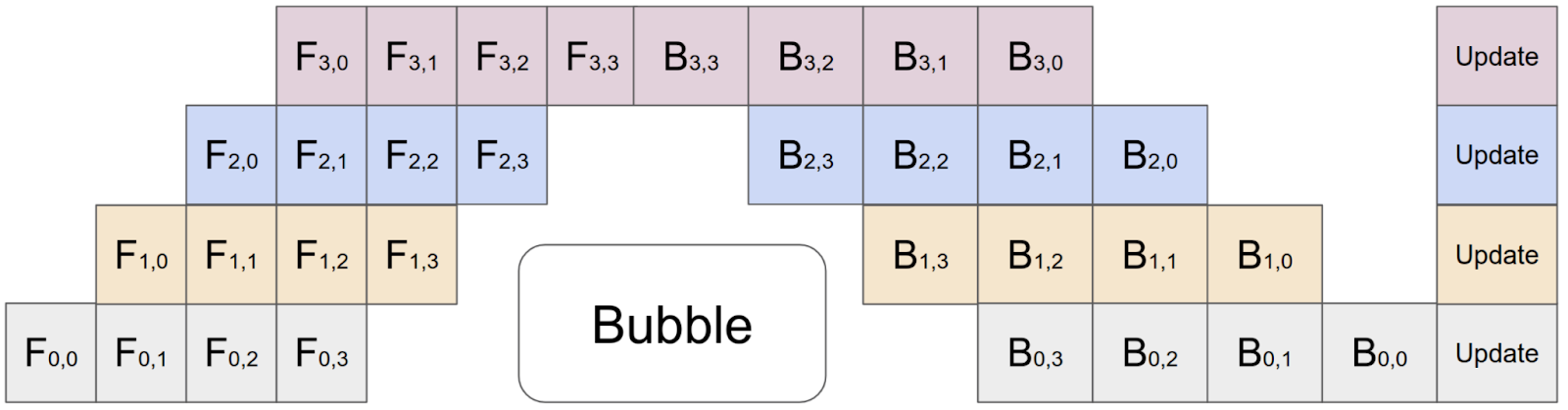 Idle / Work Ratio = PP-1 / M= 3 / 4
GPipe: Easy Scaling with Micro-Batch Pipeline Parallelism (Huang et al., NeurIPS 2019)
Pipeline Parallelism
A cleverer version of AFAB: 1 Forward 1 Backward (1F1B)
Idea: Do backward as early as possible, releasing activations on the fly
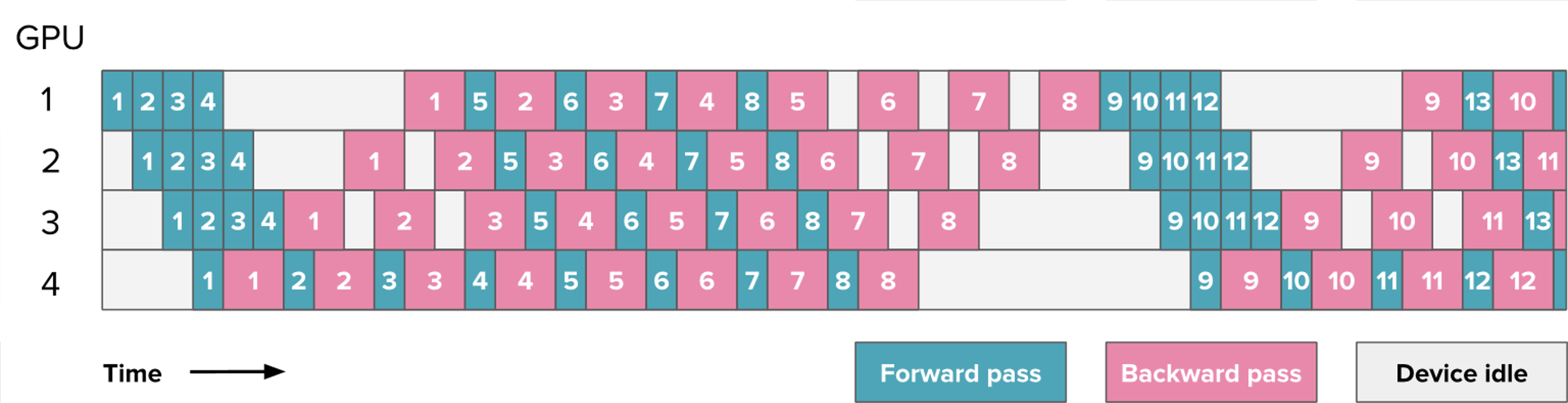 Roughly the same Idle/Work Ratio but less memory
(as you only need to store p=4 activations rather than m=8)
GPipe: Easy Scaling with Micro-Batch Pipeline Parallelism (Huang et al., NeurIPS 2019)
Pipeline Parallelism Throughput
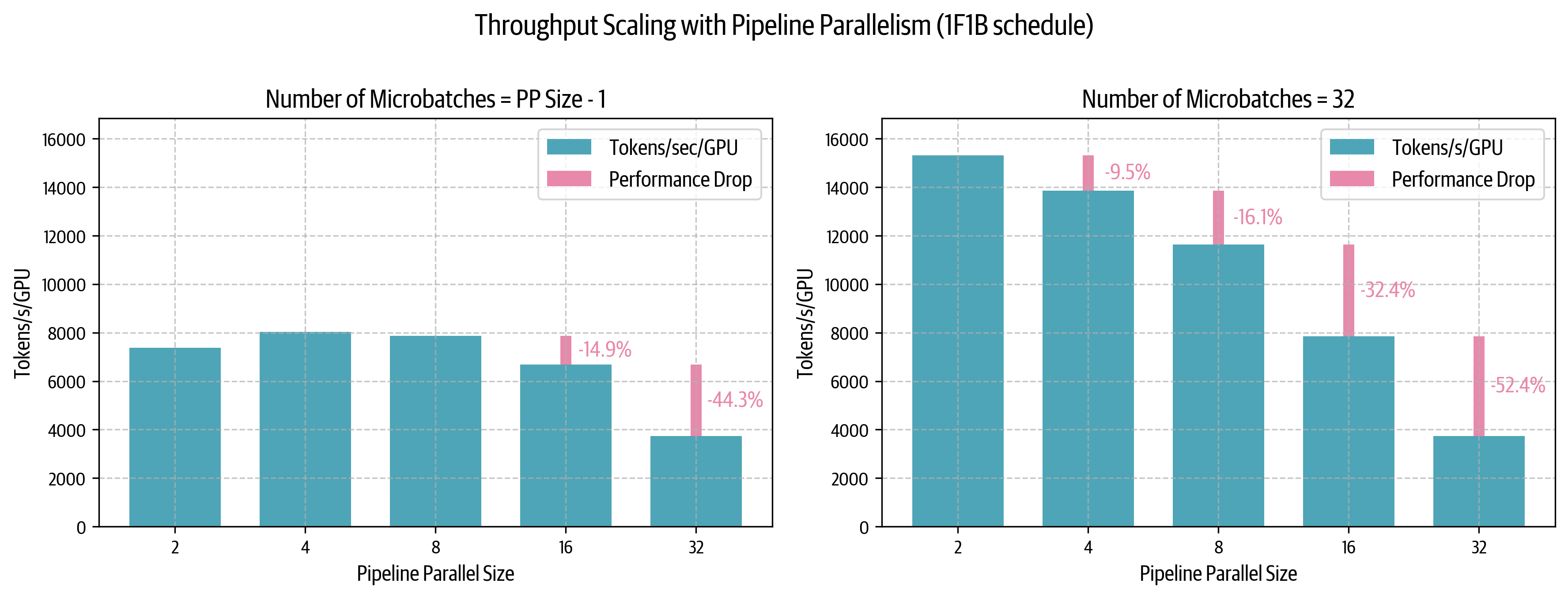 A small drop in throughput when scaling beyond 8 GPUs (one node)
but a large drop as we increase the microbatch number
Interleaving Pipeline Parallelism (LLama3)
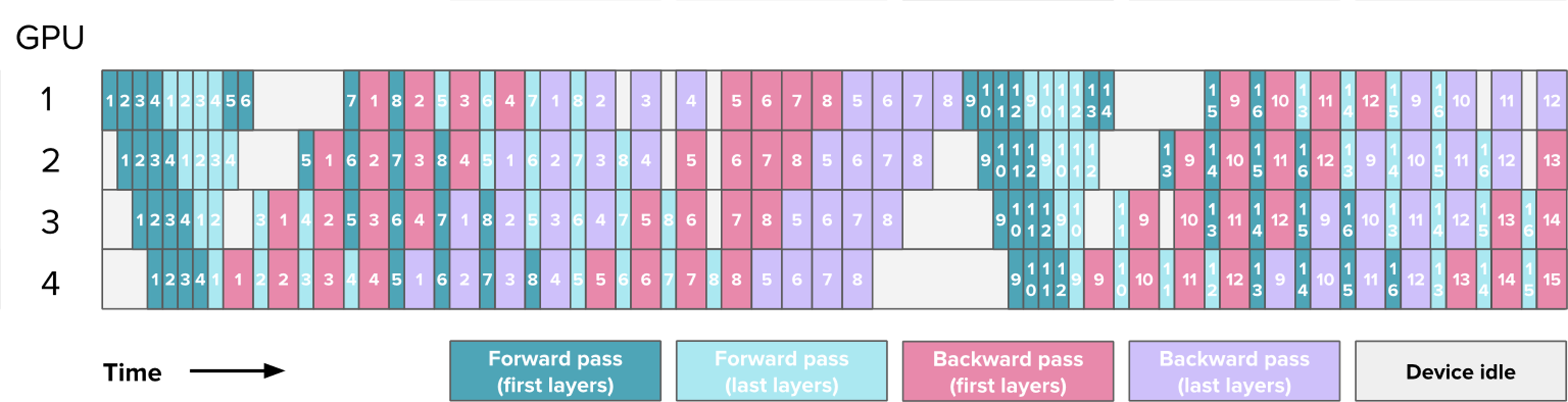 Interleaved Pipeline Parallelism (DeepSeek)
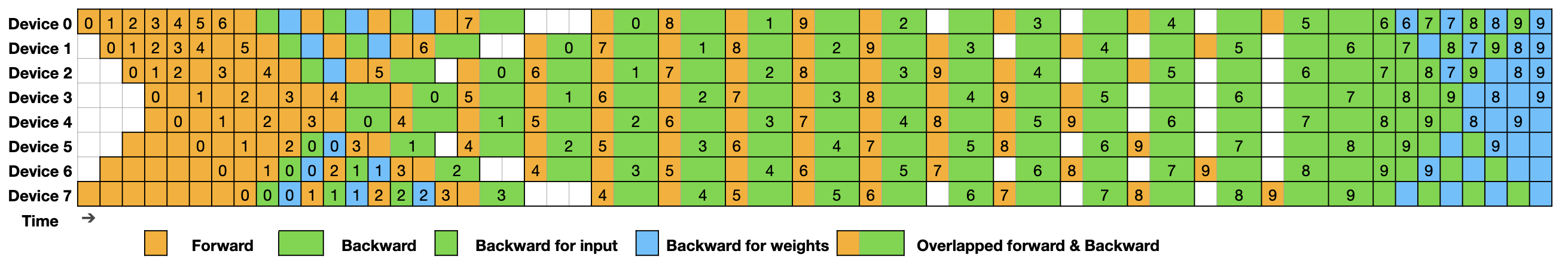 backprop for weights (blue) can be computed at any time!
We fill in the bubble with weight back propagation.
What about (super) long sequences?
Suppose we want to split the sequence into different GPUs
This is a super long sequence of text.
sequence of text
This is
a super long
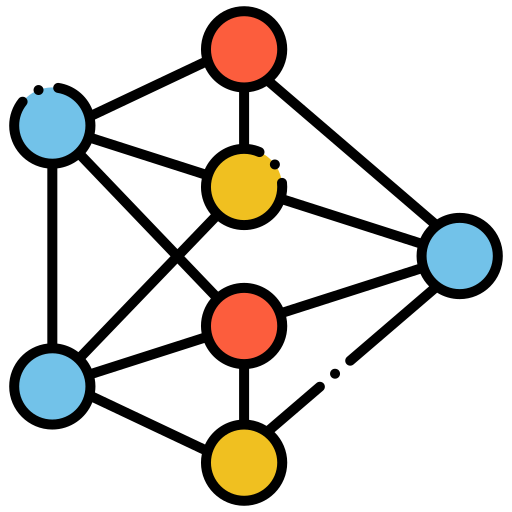 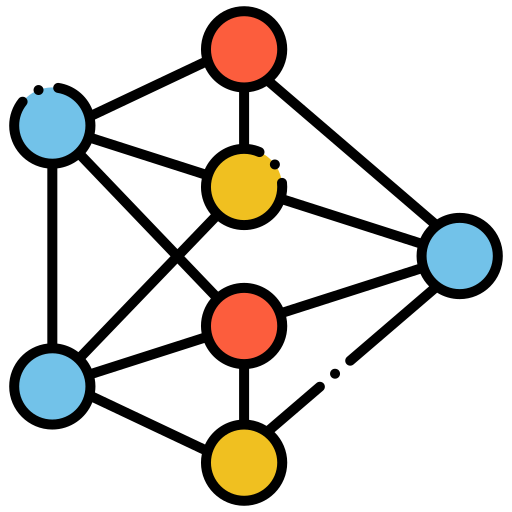 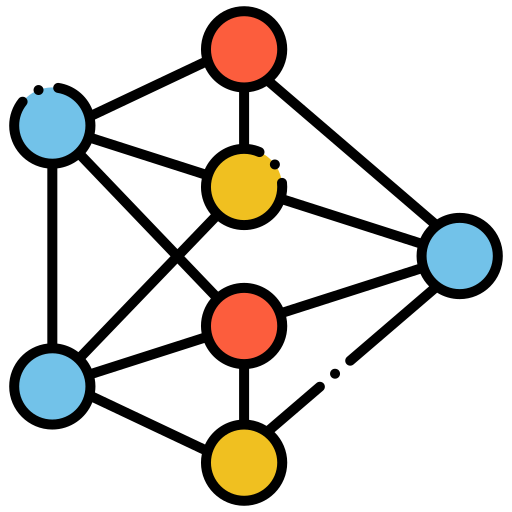 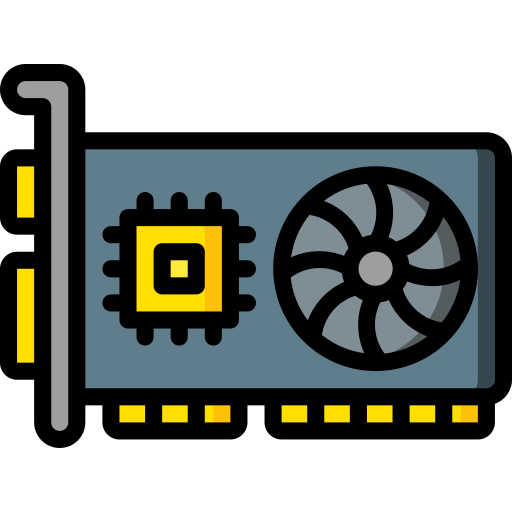 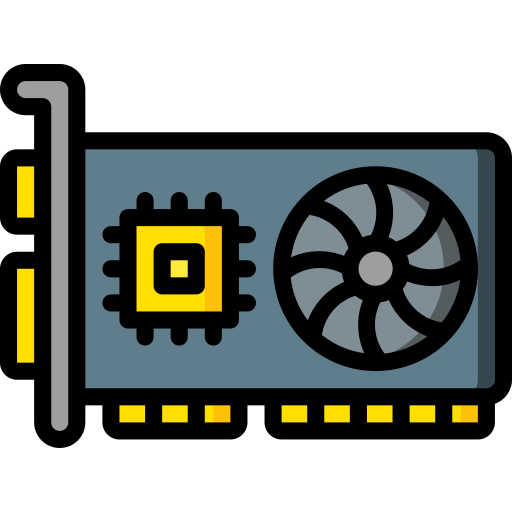 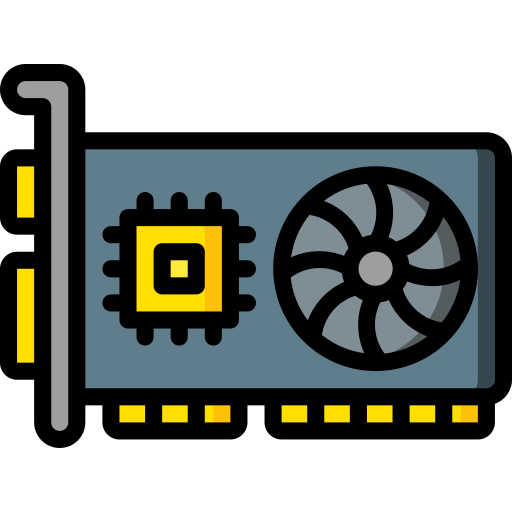 Model Copy
Model Copy
Model Copy
GPU 1
GPU 2
GPU 3
What about (super) long sequences?
Feed Forward Network / LayerNorm is not affected by splitting the sequence, each token is processed individually

But what about attention? Each token needs to compute dot product with every other token.
Context Parallelism (Ring Attention)
Just pass the Key, Value pairs around!


However, attention mask is usually causal – Q1 does not need K2, V2, ...
Source: Ring Attention with Blockwise Transformers For Near-Infinite Context (Liu et al., 2023)
Context Parallelism (Ring Attention)
GPU 1 computes the pre-softmax-ed scores for 
Q1, Q2, Q3, Q4.. then becomes idle.
Source: Ring Attention with Blockwise Transformers For Near-Infinite Context (Liu et al., 2023)
Context Parallelism (Ring Attention)
Balancing the workload for each individual GPUs.
Source: Striped Attention: Faster Ring Attention for Causal Transformers (Brandon et al., 2023)
Context Parallelism (Ring Attention)
Source: https://nanotron-ultrascale-playbook.static.hf.space/dist/index.html
Summarizing
Source: Tatsunori Hashimoto (Stanford)
Solutions
DeepSeek V3: DP=1, PP=16, EP (Expert Parallelism) = 8




Llama 3: Staged Training
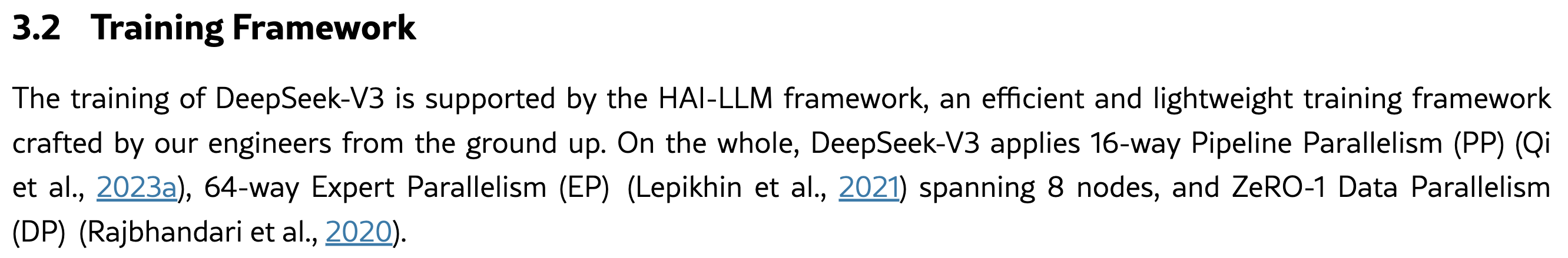 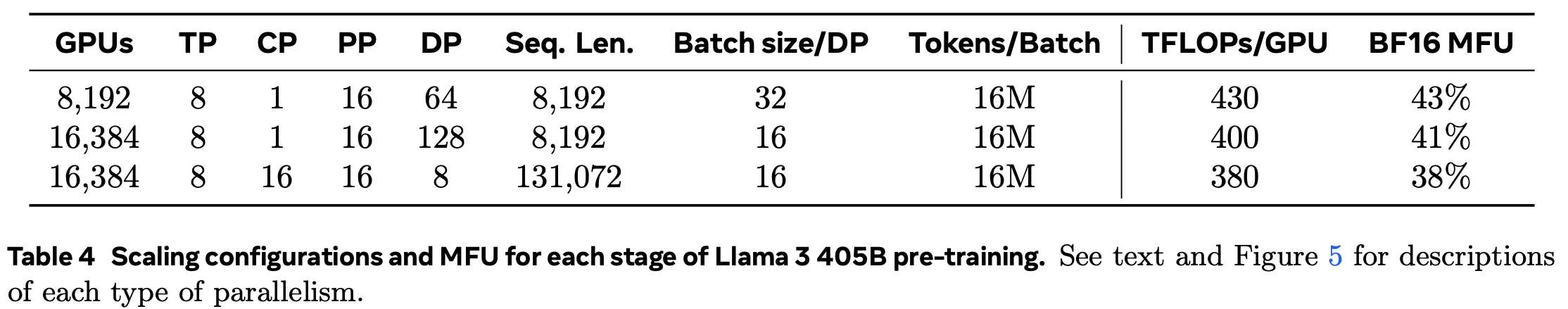 Quantization
Quantization: Mapping from high to low precision
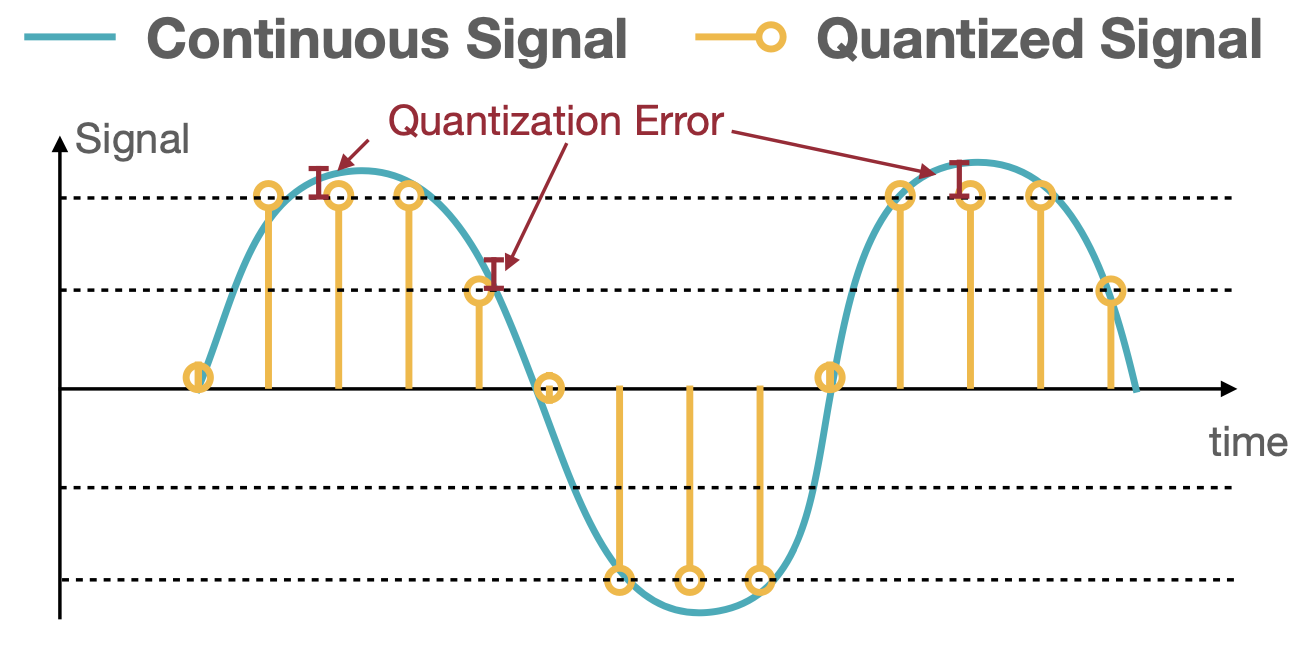 Numeric Data Types
Example: 32-bit floating point number in IEEE 754 (FP32)
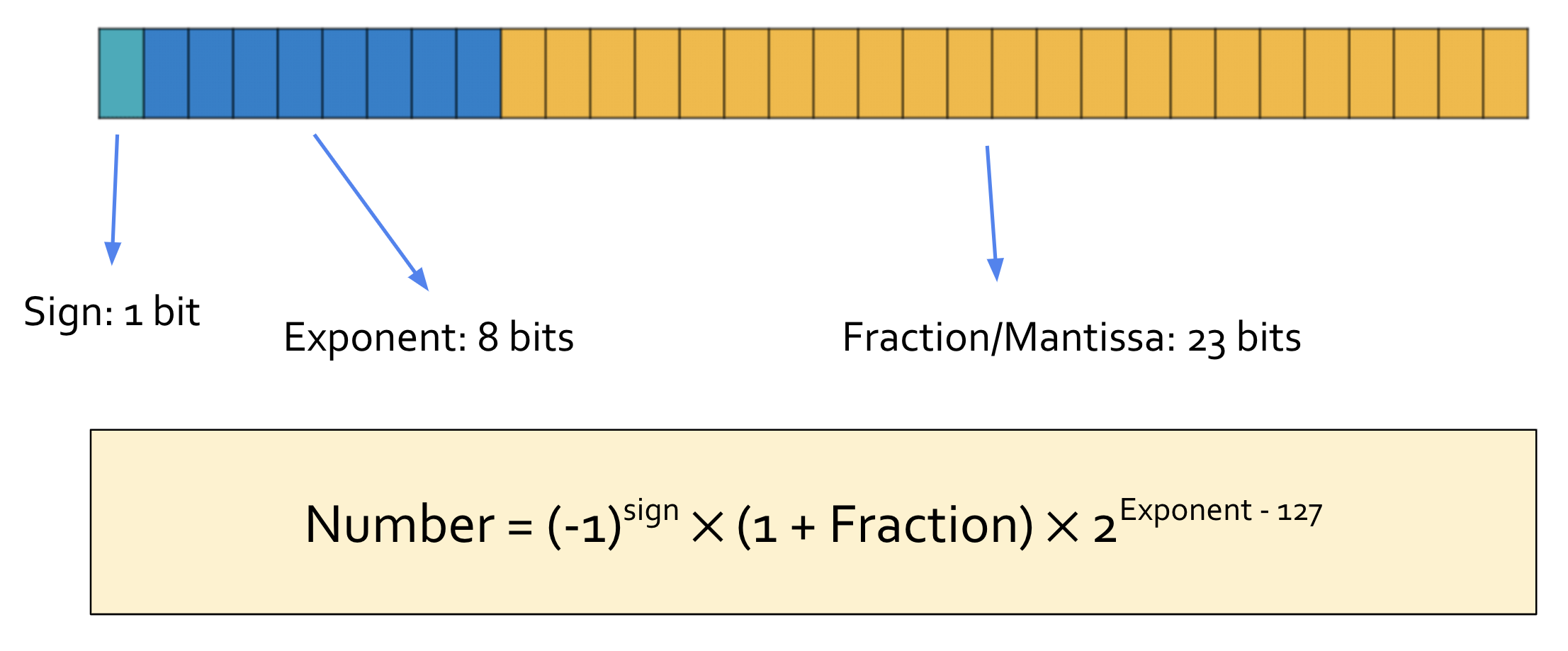 Floating Point Numbers
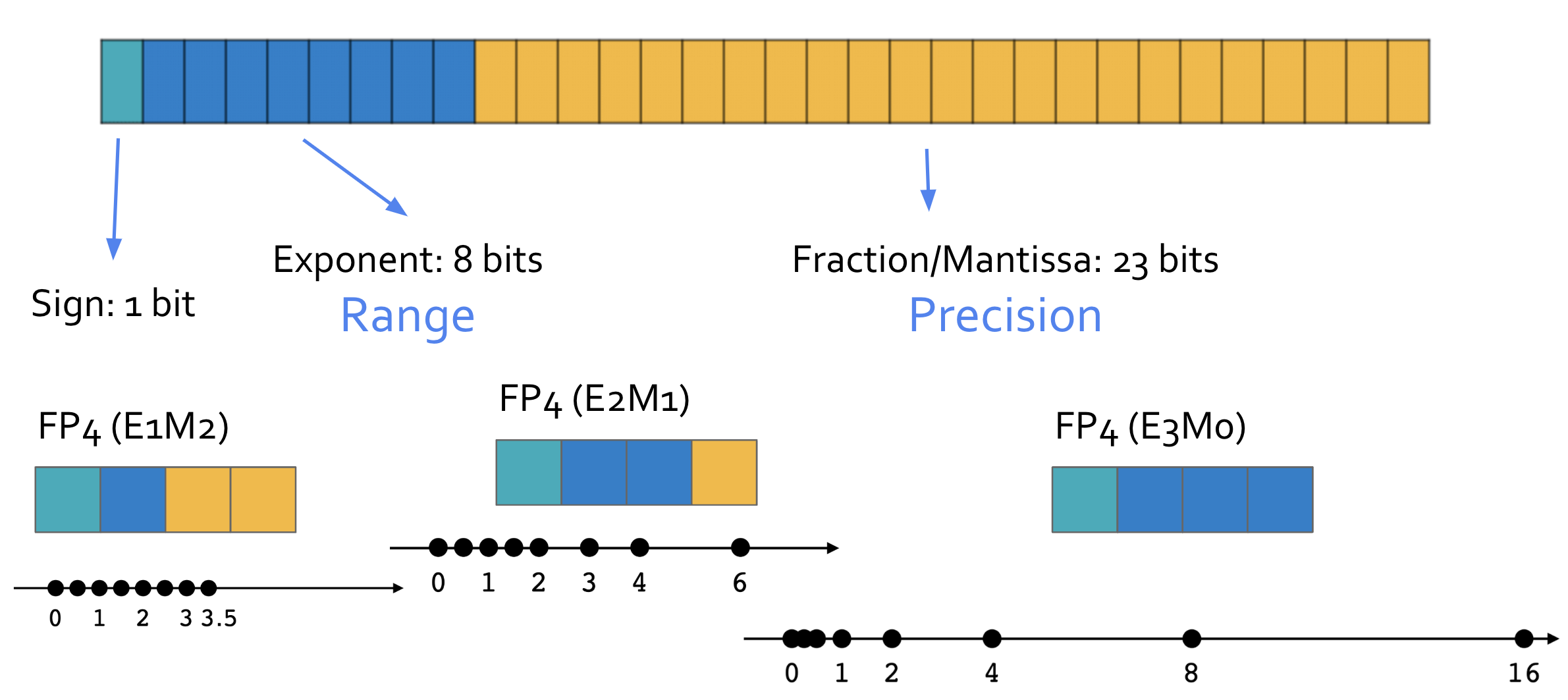 Floating Point Numbers
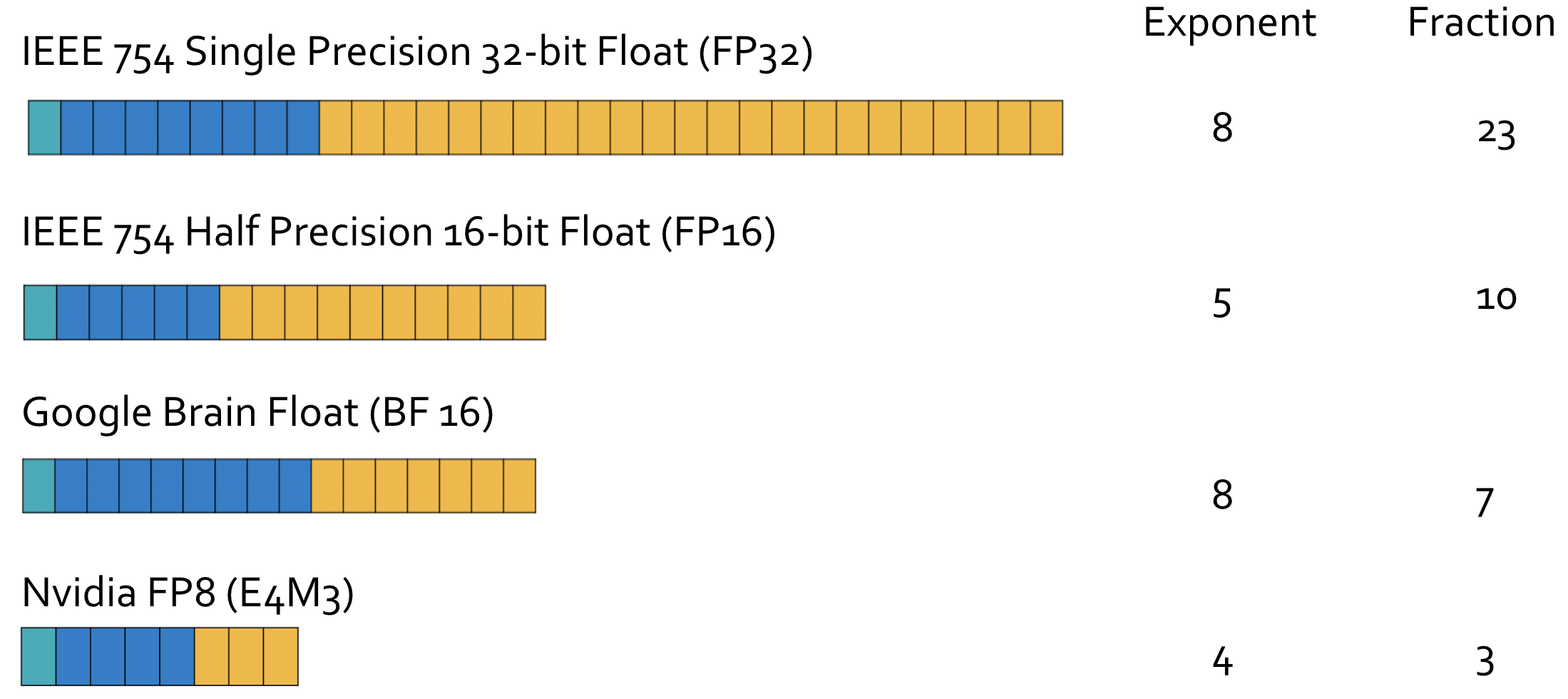 More range, less precision
Linear Quantization
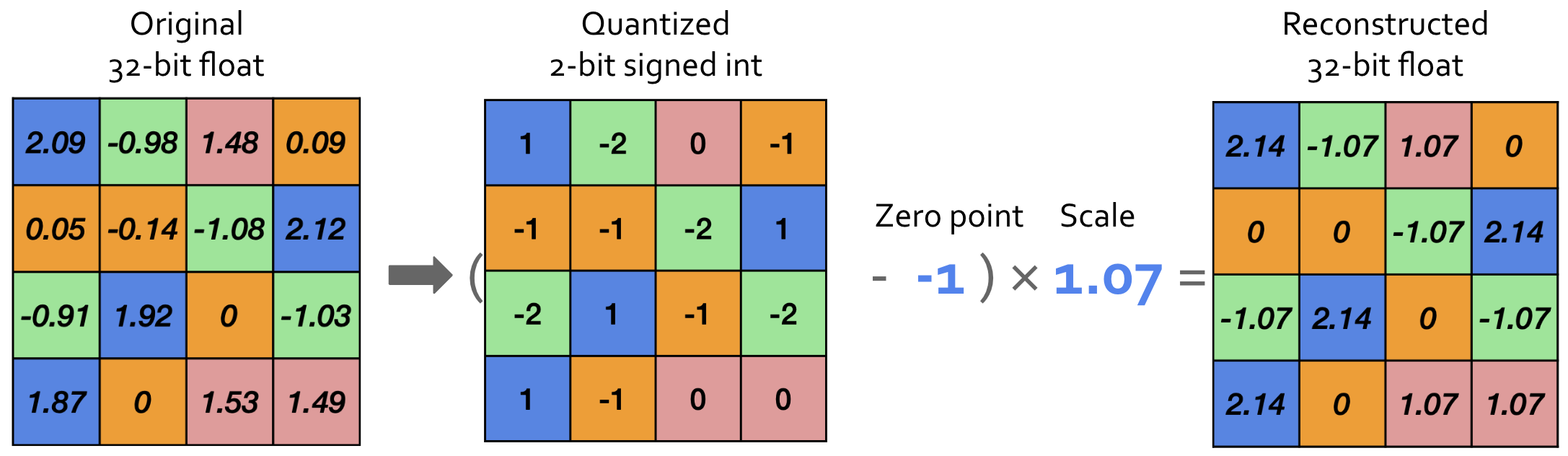 How to find these numbers?​
Linear Quantization
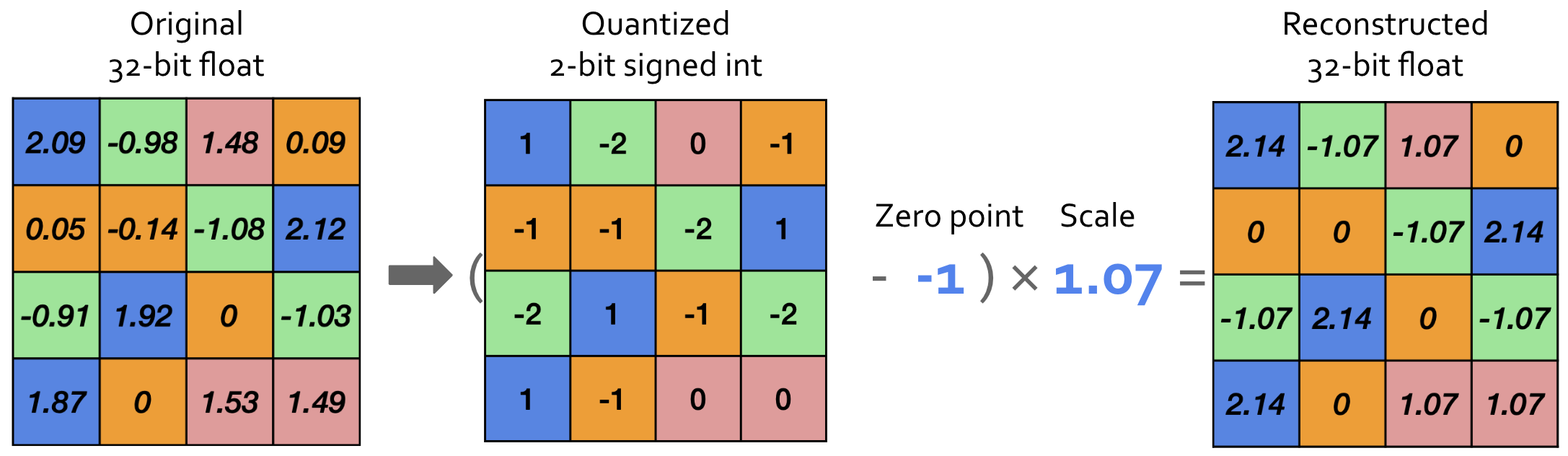 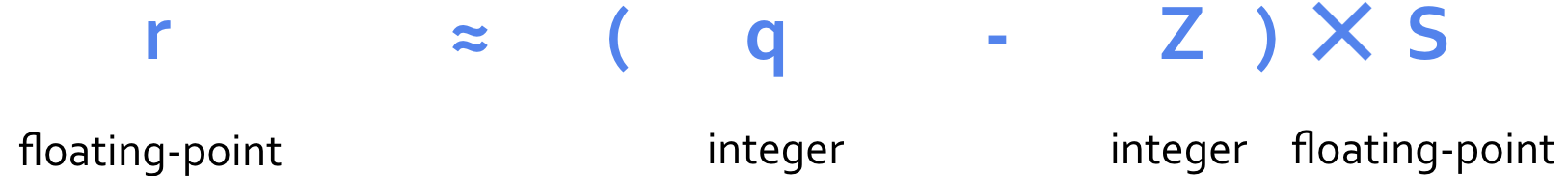 Linear Quantization: Scale
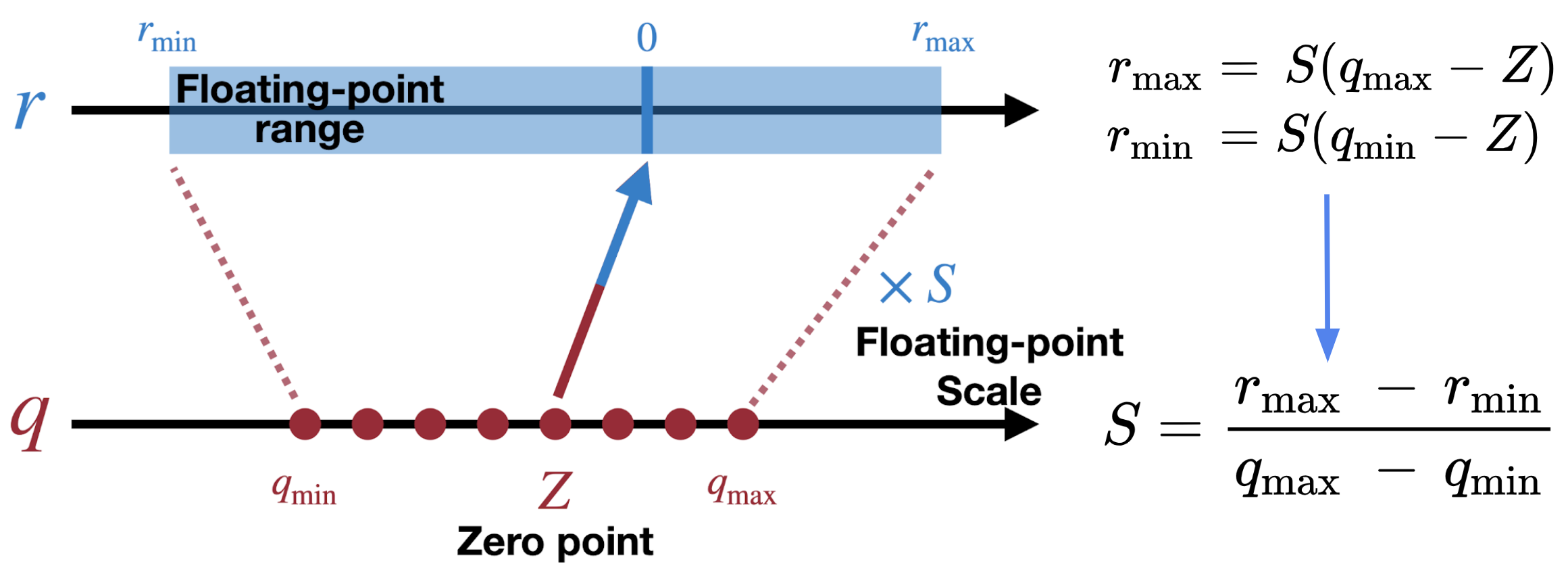 Quantization and Training of Neural Networks for Efficient Integer-Arithmetic-Only Inference (Jacob et al., CVPR 2018)
Linear Quantization: Zero Point
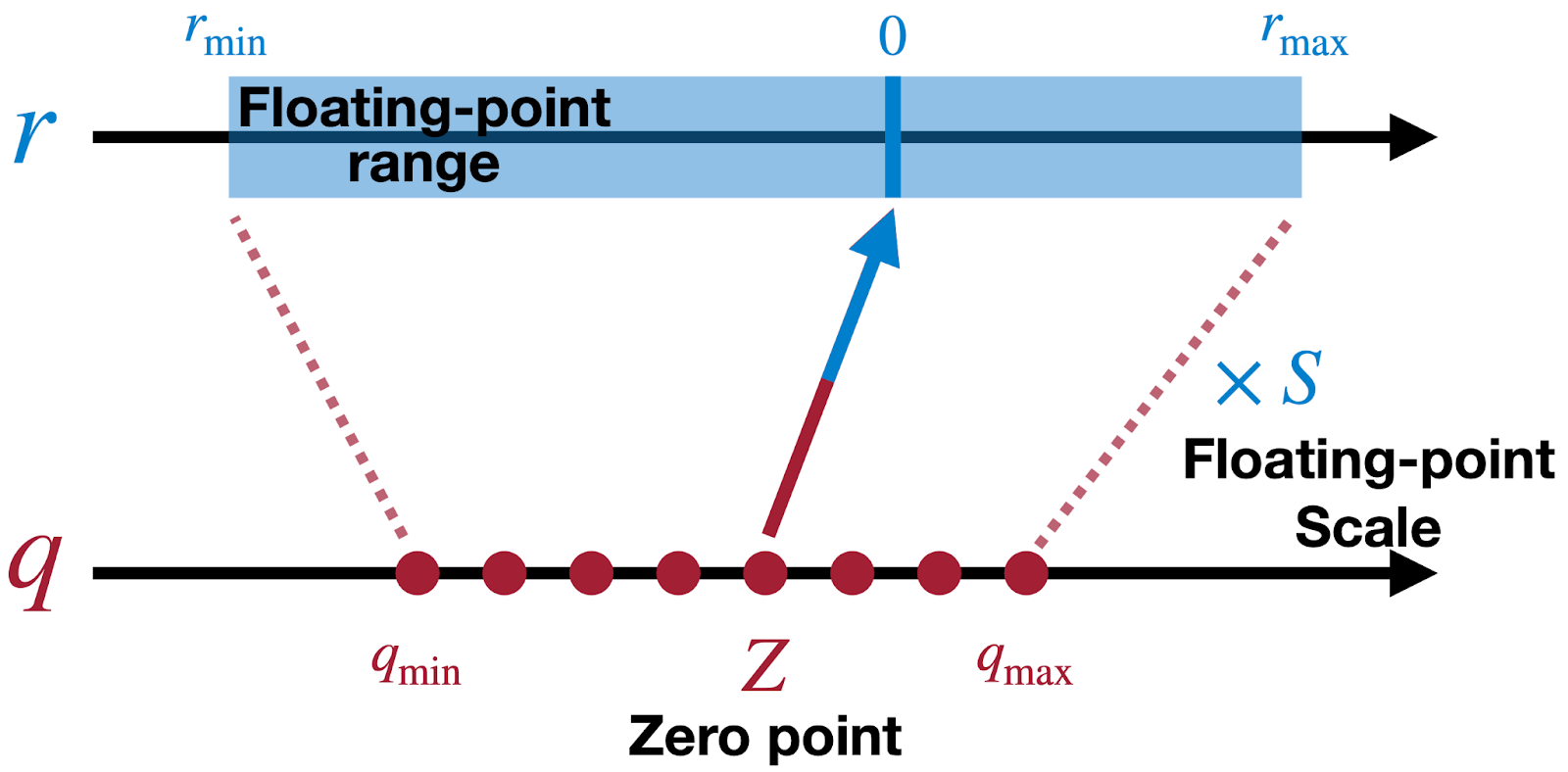 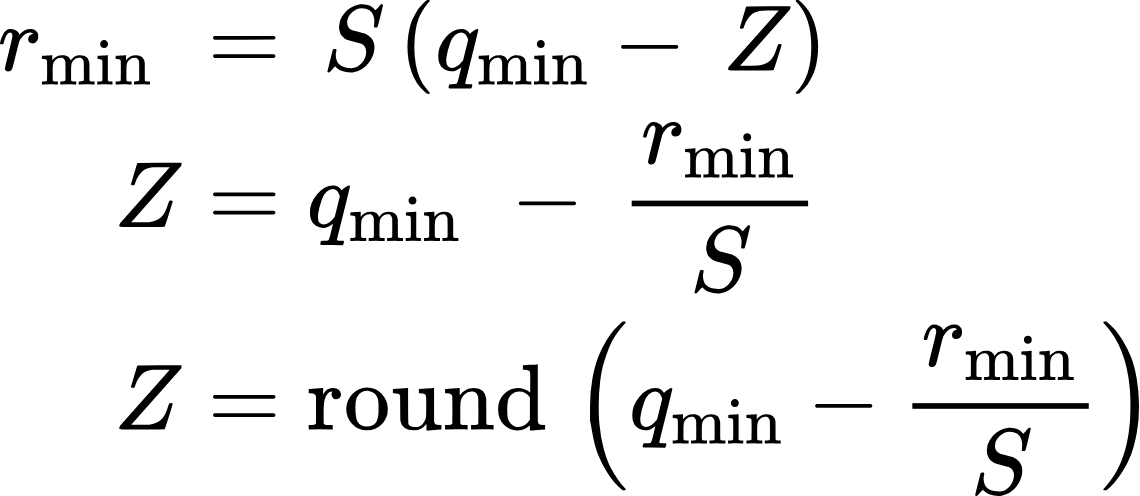 Quantization and Training of Neural Networks for Efficient Integer-Arithmetic-Only Inference (Jacob et al., CVPR 2018)
Linear Quantization: Zero Point
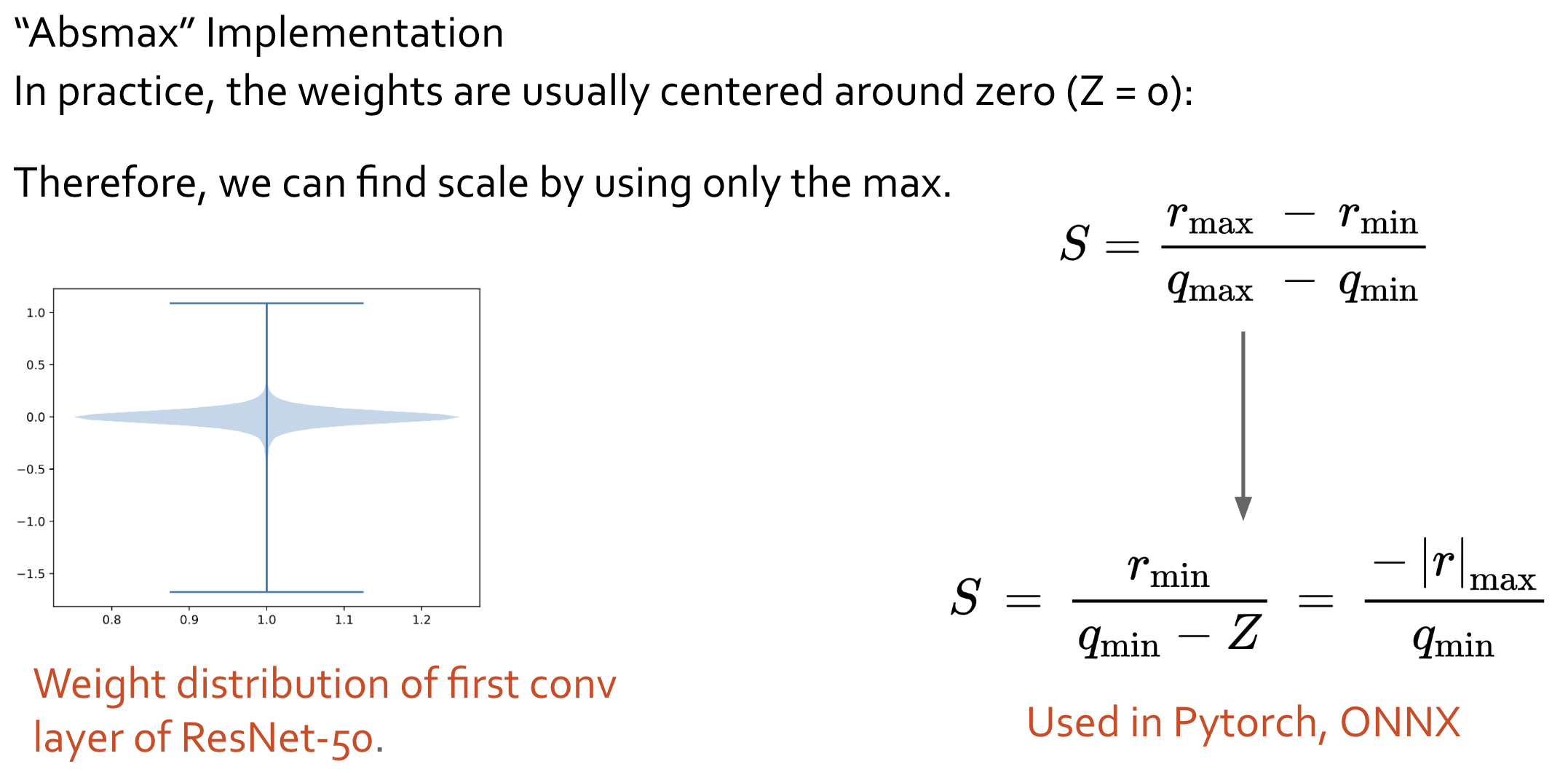 Quantization and Training of Neural Networks for Efficient Integer-Arithmetic-Only Inference (Jacob et al., CVPR 2018)
Quantization of Language Models
There exists many outliers in activations (activations of the first layer MobileNetV2):
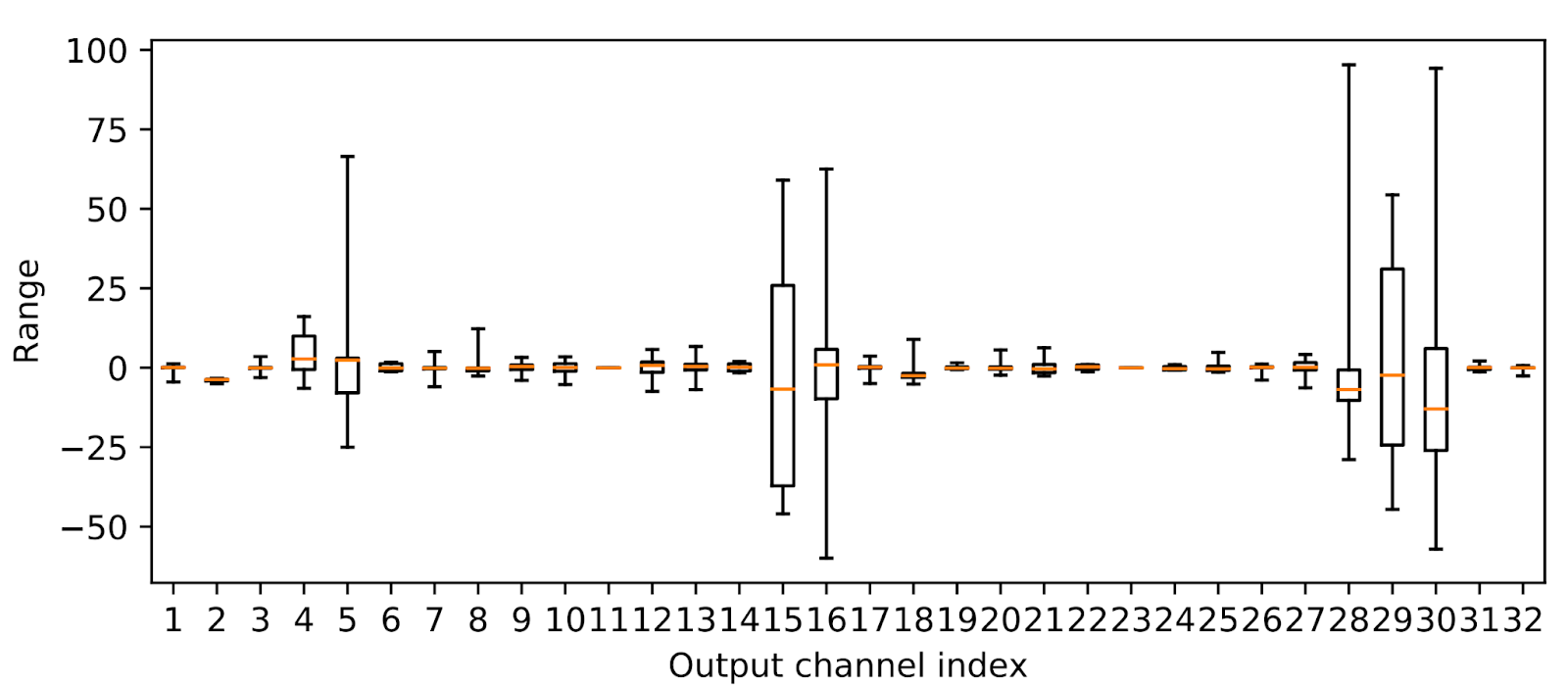 Data-Free Quantization Through Weight Equalization and Bias Correction (Kagel et al., ICCV 2019)
Quantization of Language Models
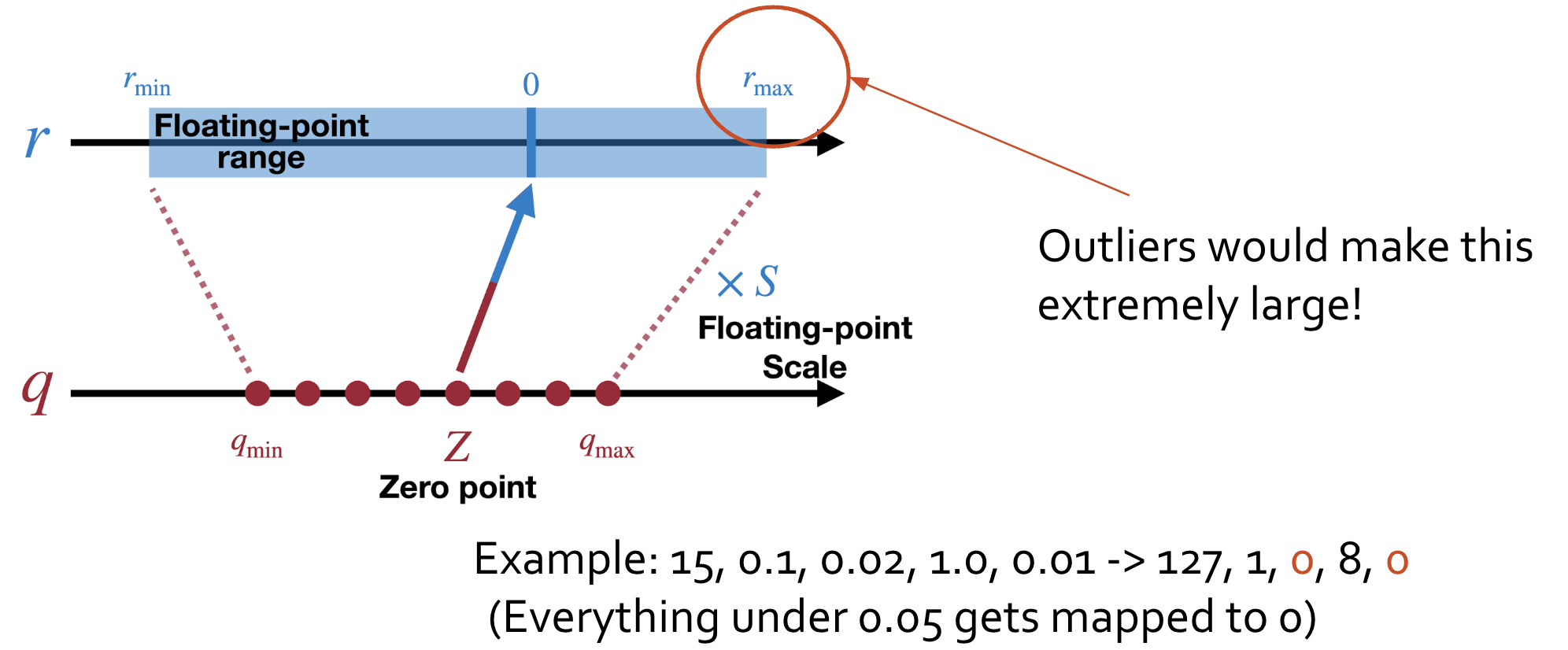 Data-Free Quantization Through Weight Equalization and Bias Correction (Kagel et al., ICCV 2019)
Quantization of Language Models
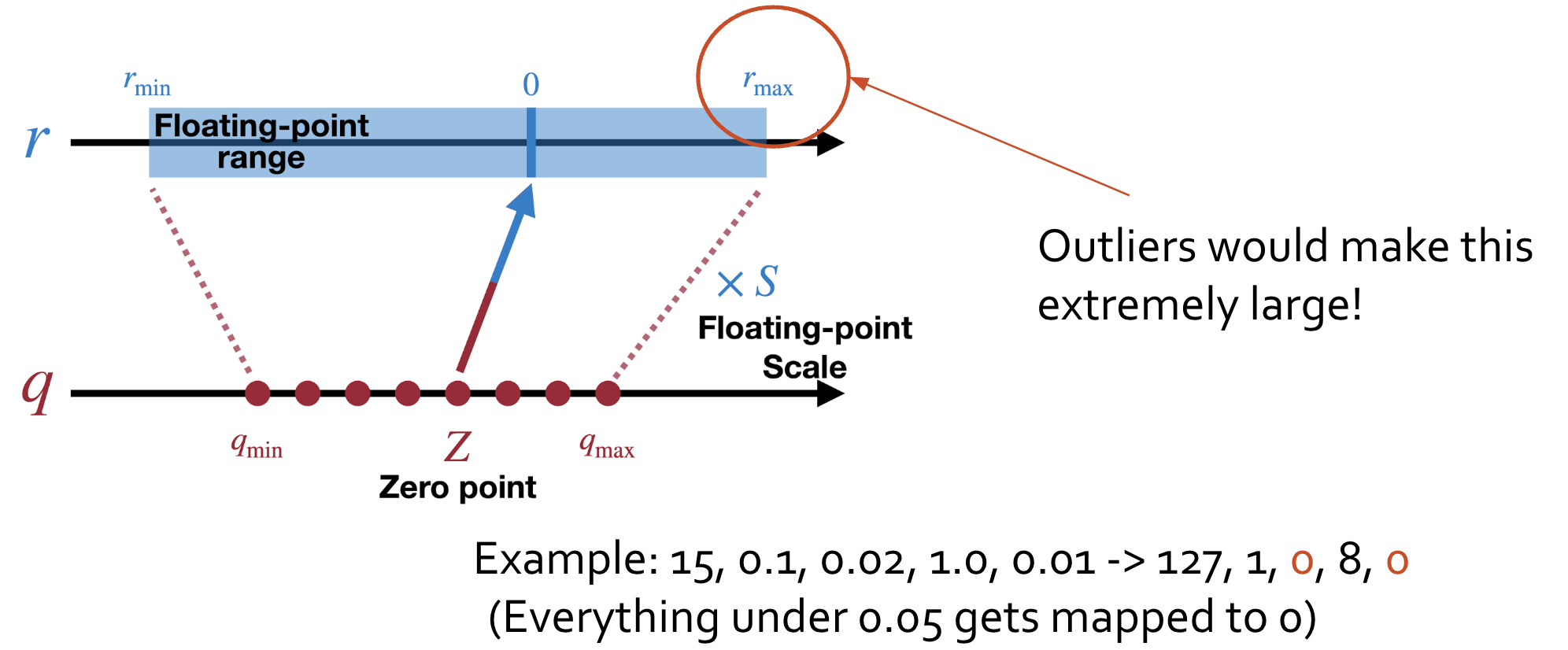 Quantize each channel individually, each channel gets its own scale and Zero-point!
Data-Free Quantization Through Weight Equalization and Bias Correction (Kagel et al., ICCV 2019)
Quantization of Language Models
Outlier features significantly harms performance after quantization in LMs.
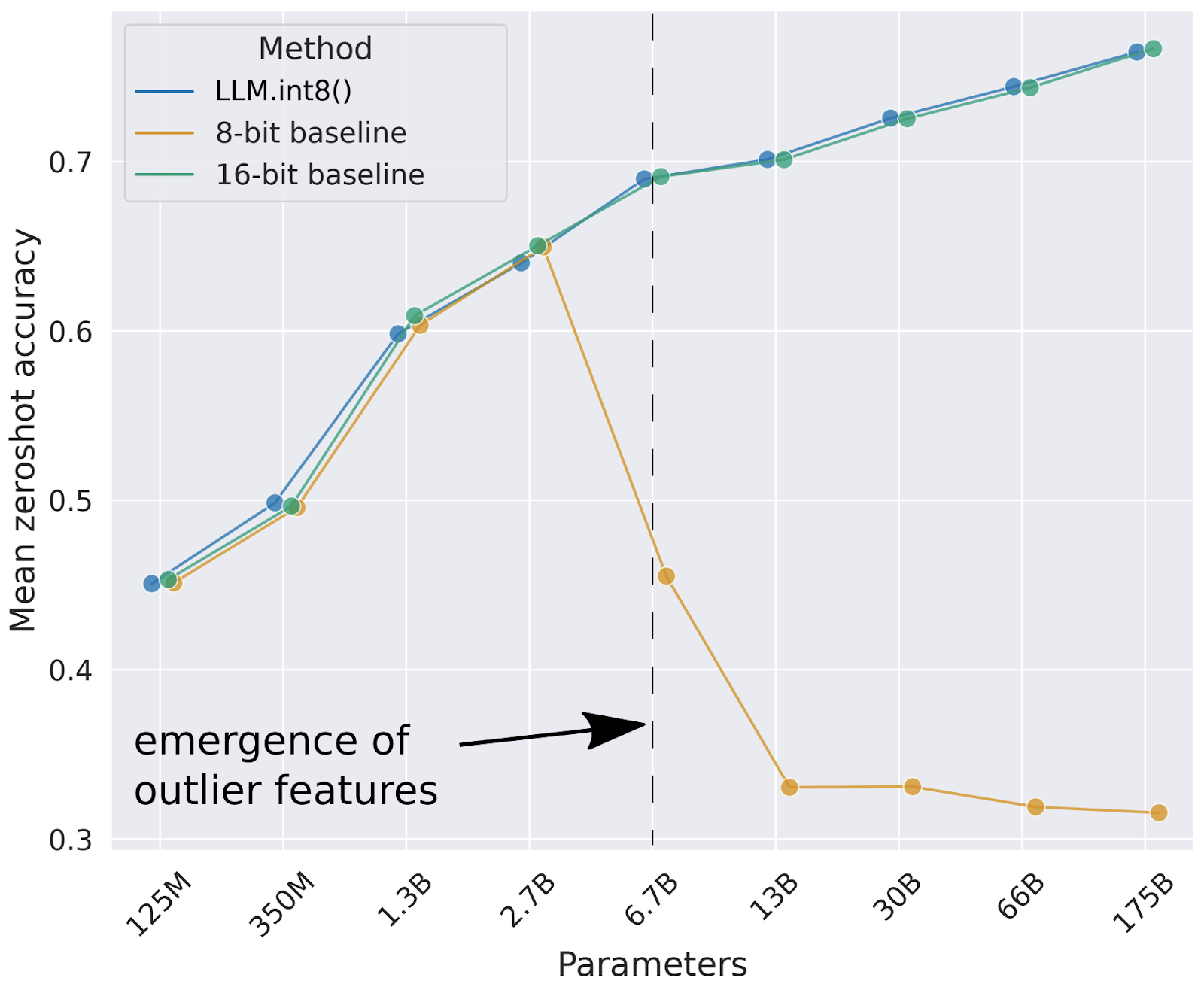 LLM.int8(): 8-bit Matrix Multiplication for Transformers at Scale (Dettmers et al., NeurIPS 2022)
Quantization of Language Models
Outlier features significantly harms performance after quantization in LMs.
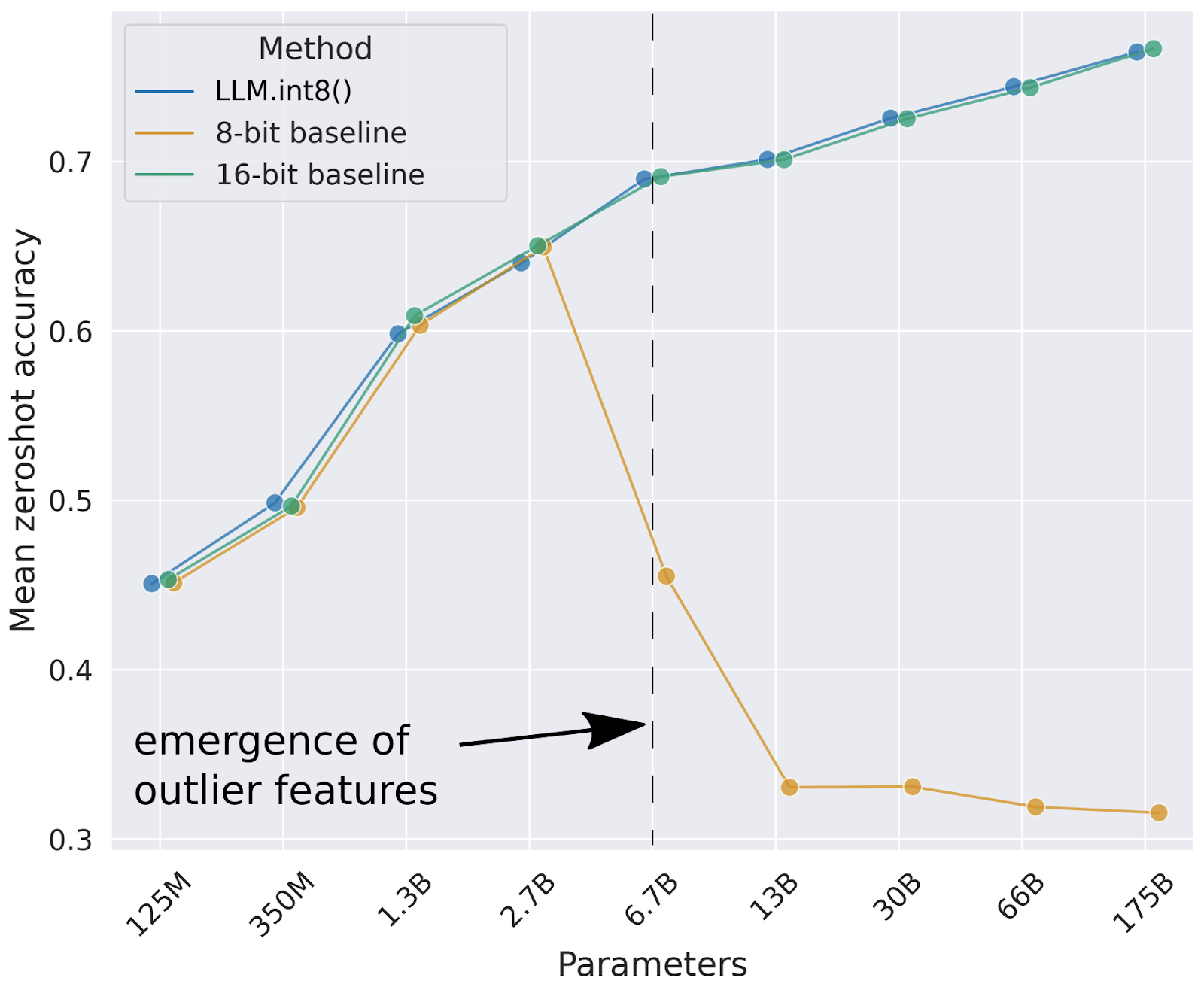 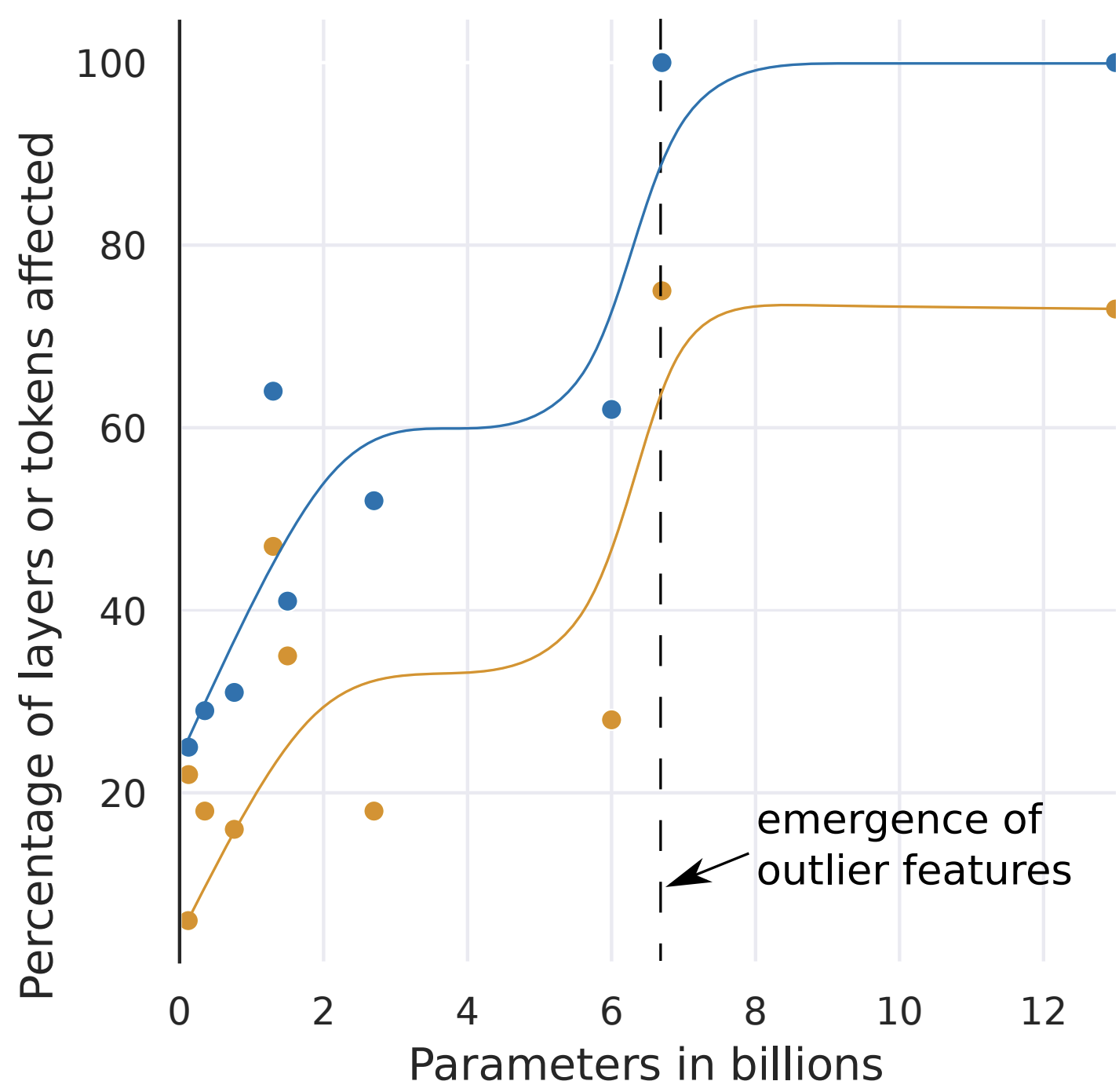 LLM.int8(): 8-bit Matrix Multiplication for Transformers at Scale (Dettmers et al., NeurIPS 2022)
Quantization of Language Models
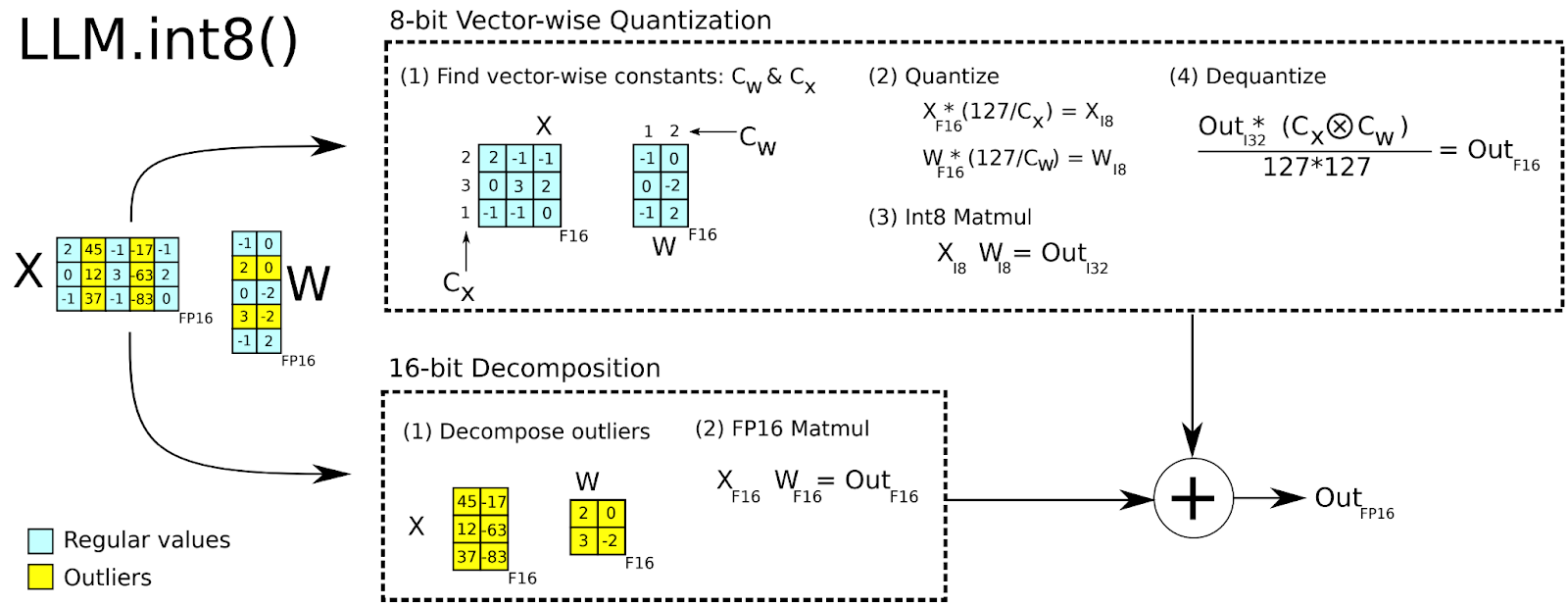 Keep outlier channels / features in 16-bit, quantize the rest.
LLM.int8(): 8-bit Matrix Multiplication for Transformers at Scale (Dettmers et al., NeurIPS 2022)
Quantization of Language Models
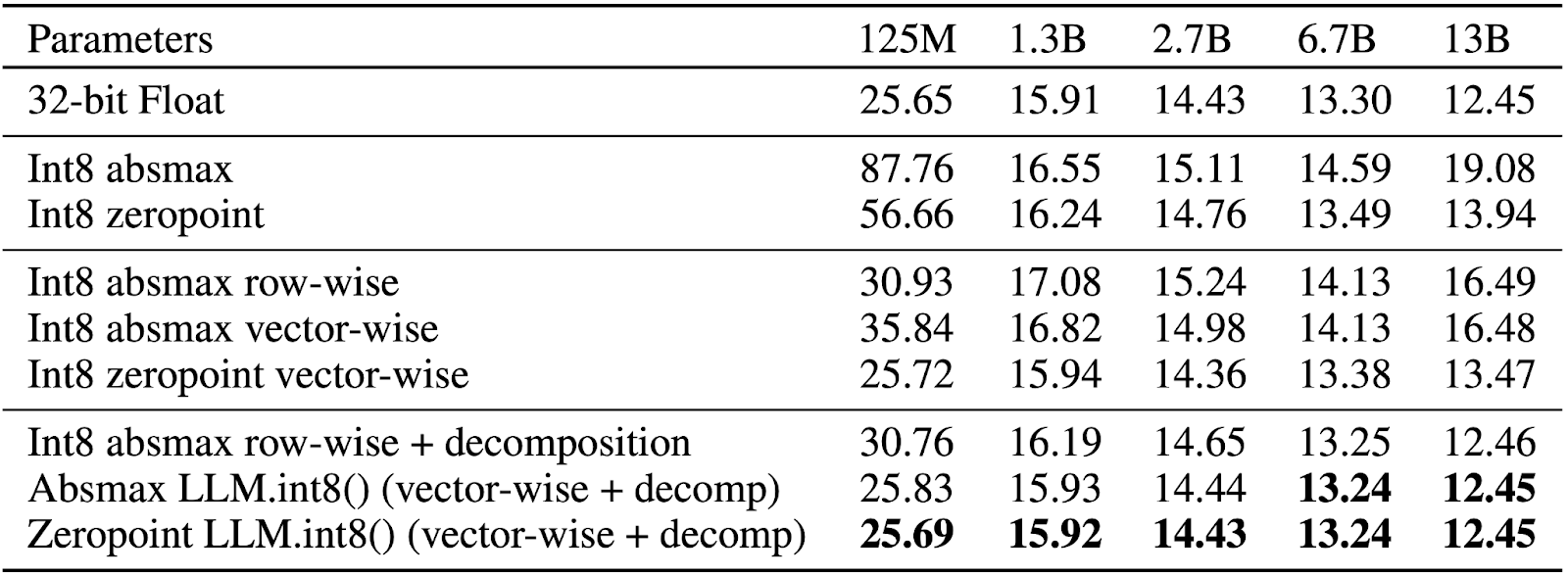 Zeropoint > absmax because outliers non-symmetric (either very large or very small, but not both)
LLM.int8(): 8-bit Matrix Multiplication for Transformers at Scale (Dettmers et al., NeurIPS 2022)
Quantization of Language Models
Maps floating point numbers (fp32, fp16, bf16) to low precision numbers (fp8, int8) to save memory.
Is effective in reducing the memory required for both training / inference.
8-bit quantization loses minimal performance, while 4-bit quantization is hard, can be harmful to model performance.
Distilling the knowledge of larger models
Distillation
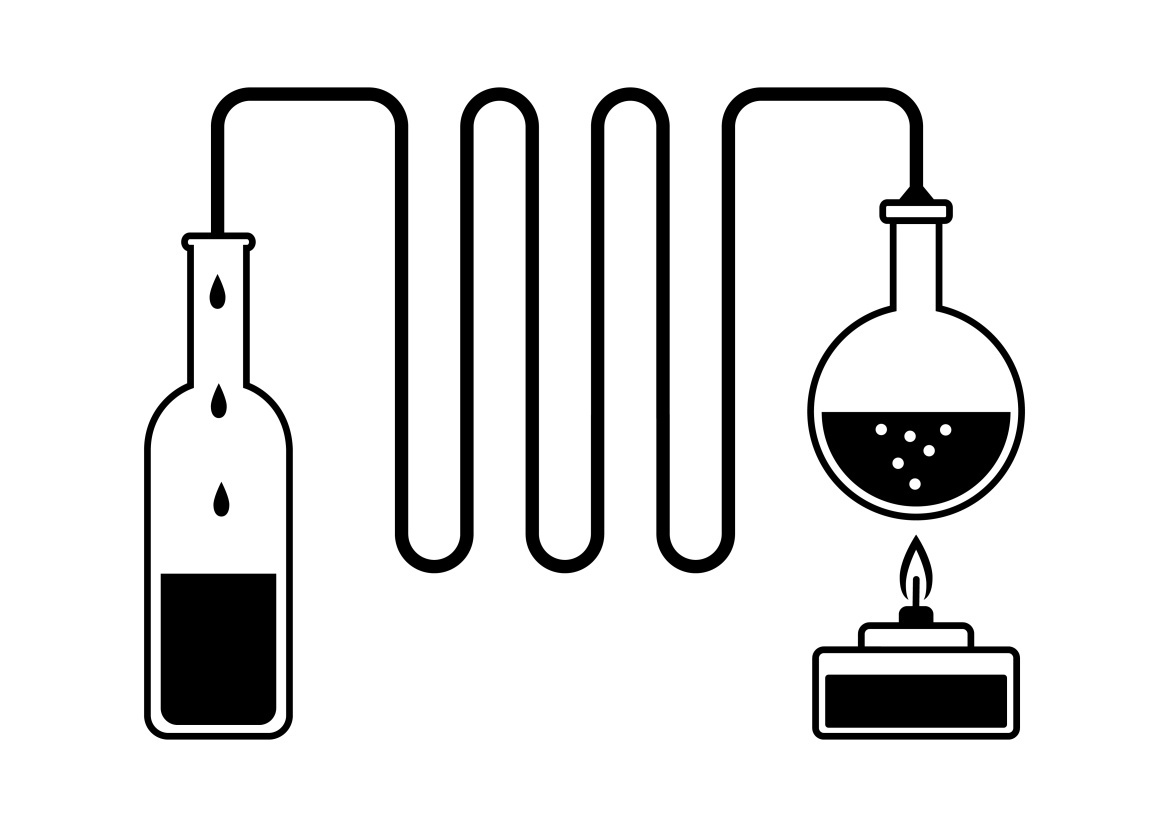 Knowledge and/or capabilities of a larger model
small model
Revisit: Standard Training (NLLloss)
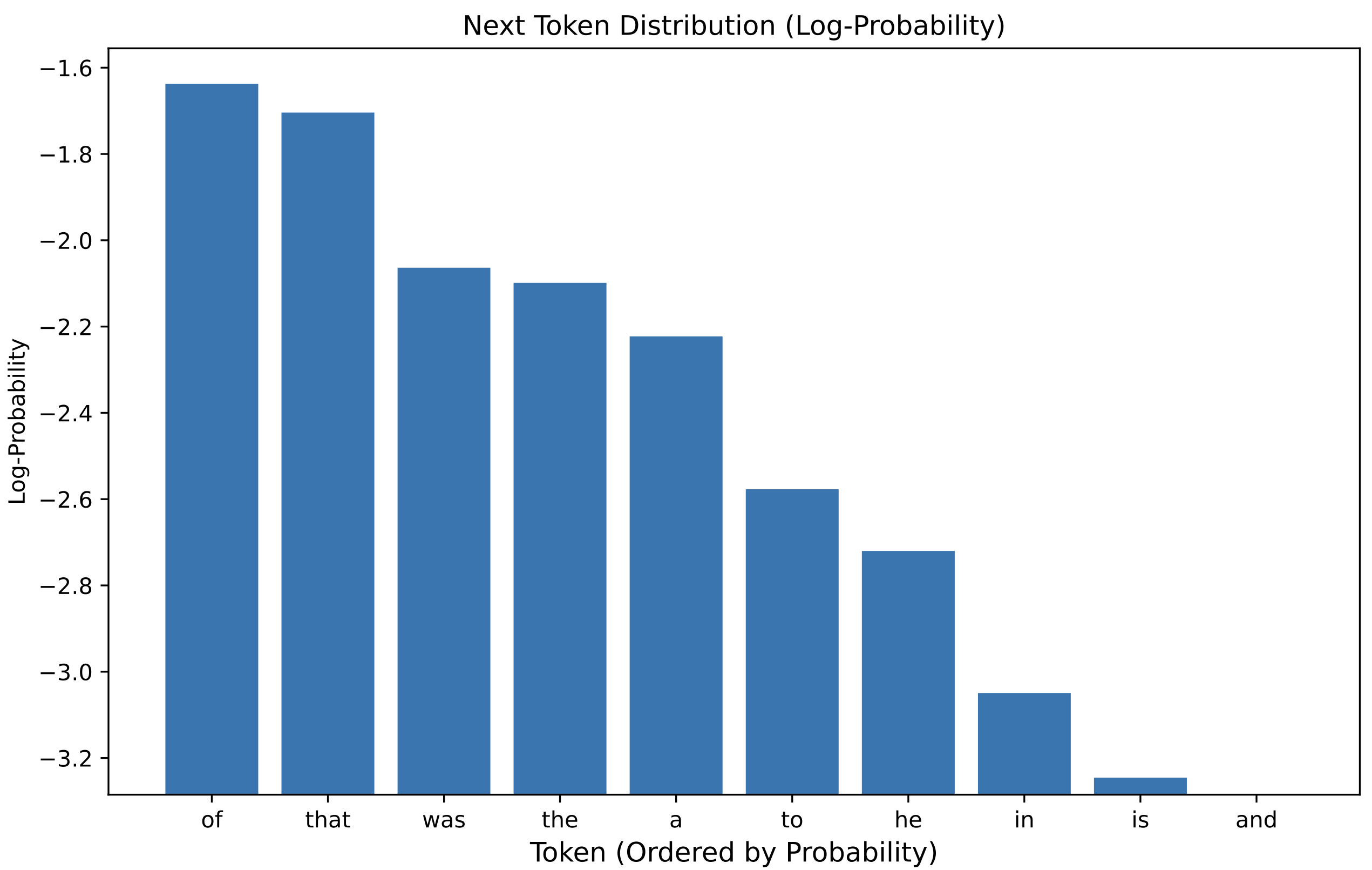 prefix: The strange case ___
groundtruth: of
Loss = -log p(of)
= Cross Entropy(y_pred, groundtruth)
Revisit: Standard Training (NLLloss)
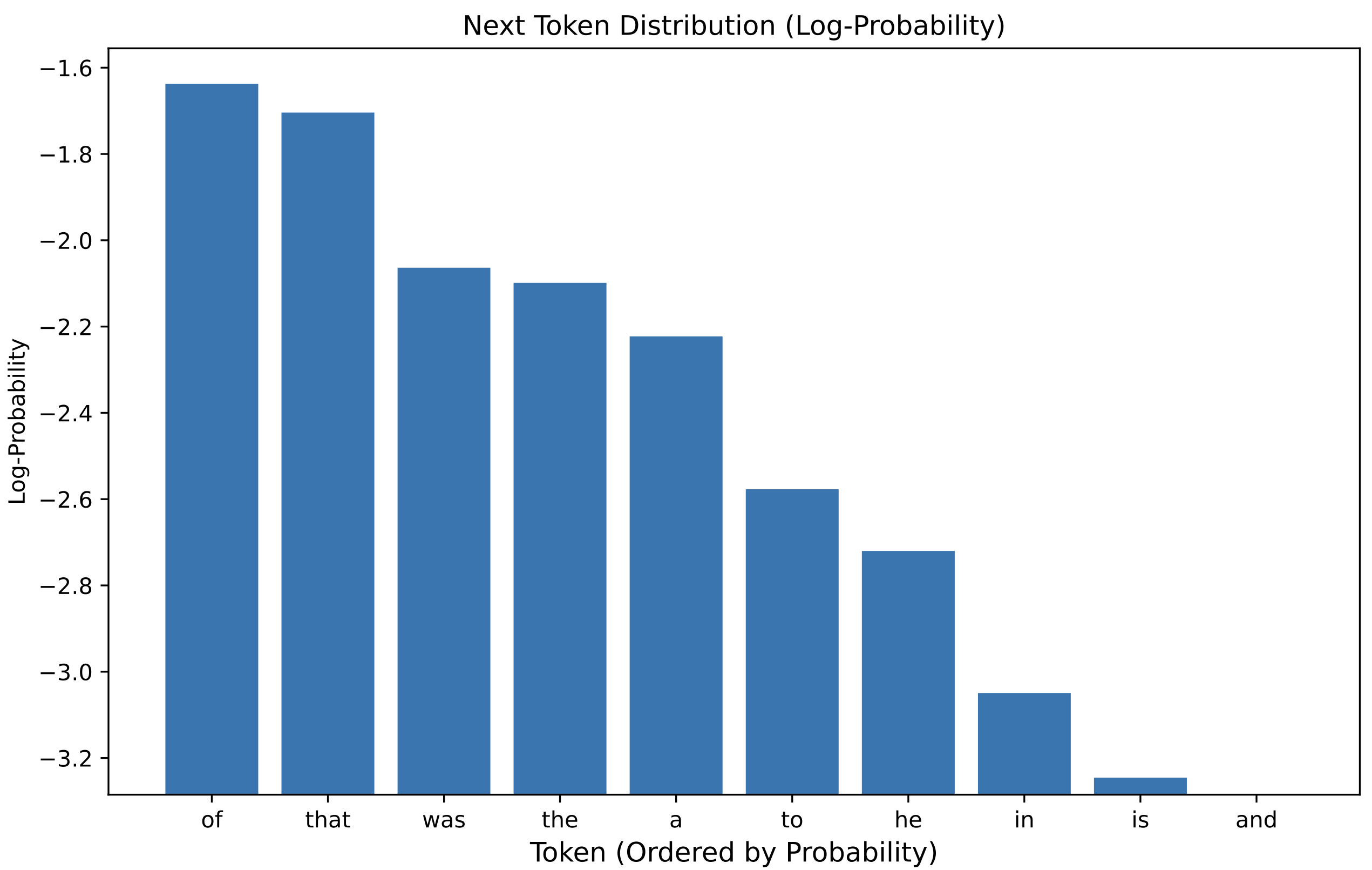 prefix: The strange case ___
groundtruth: of
loss = -log p(of)
Revisit: Standard Training (NLLloss)
loss = -log p(of) = Cross Entropy(groundtruth, y_pred)
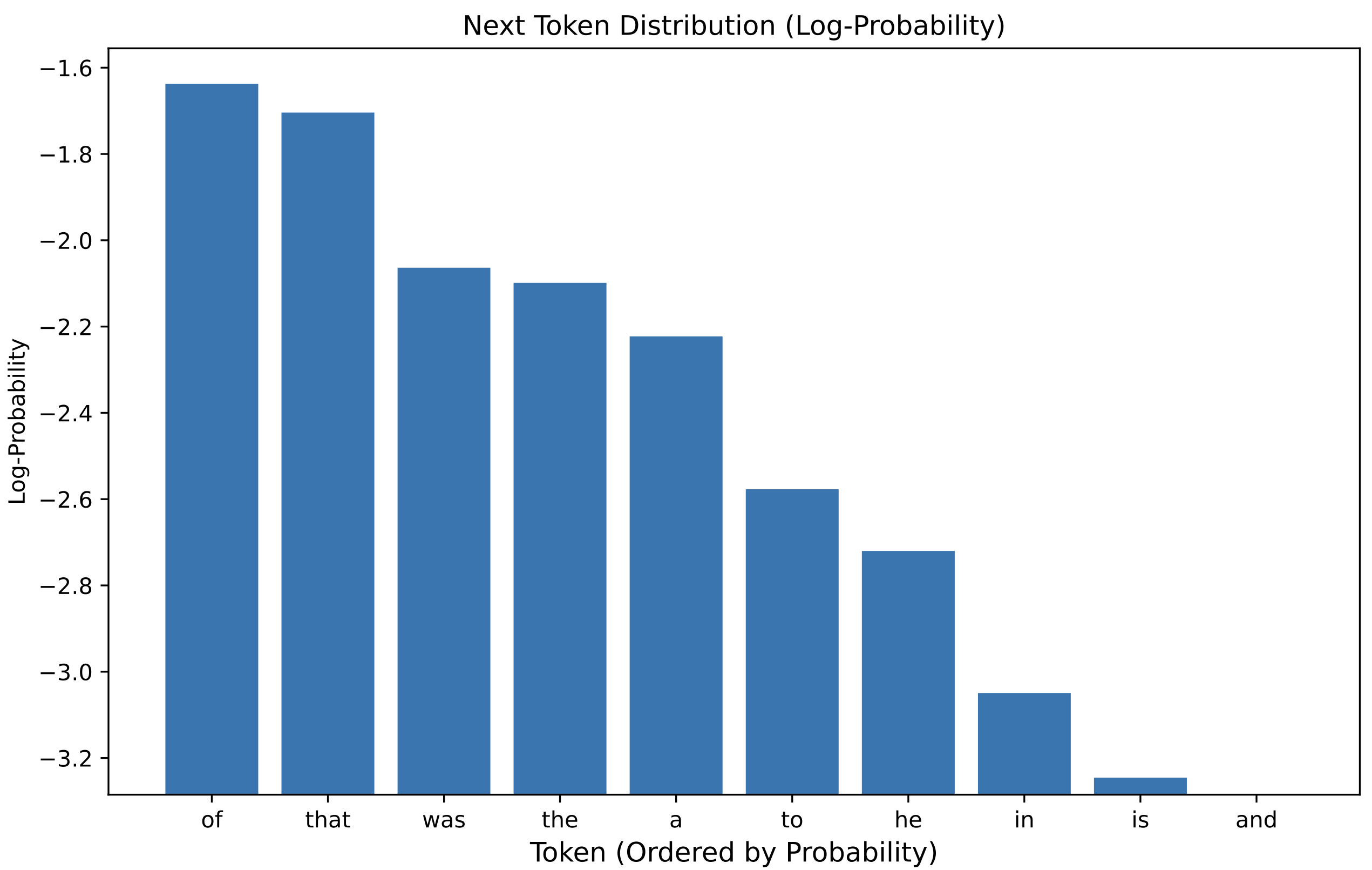 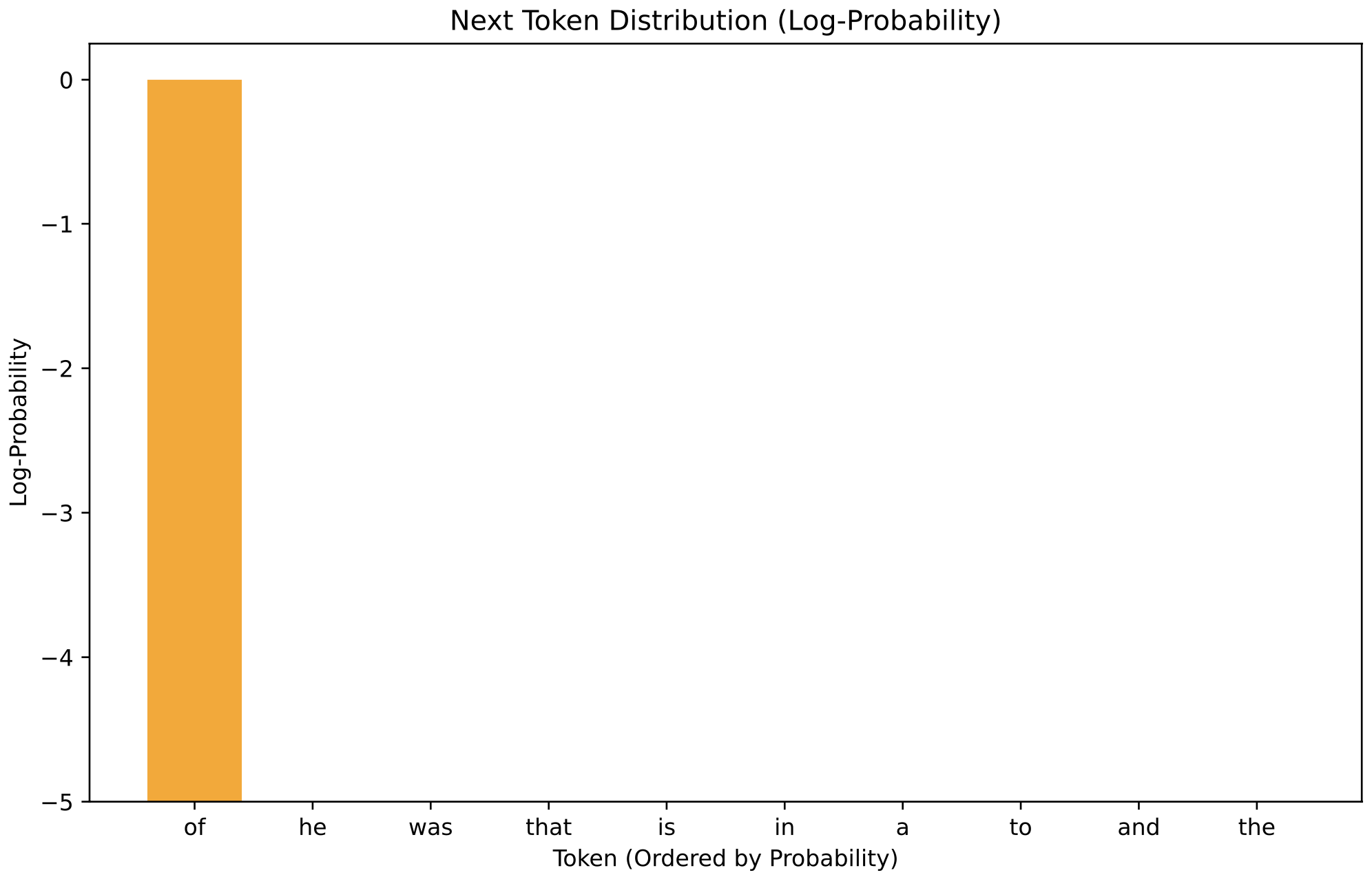 y_pred
Groundtruth
(one-hot)
Knowledge Distillation
KD loss = Cross Entropy(y_large, y_pred)
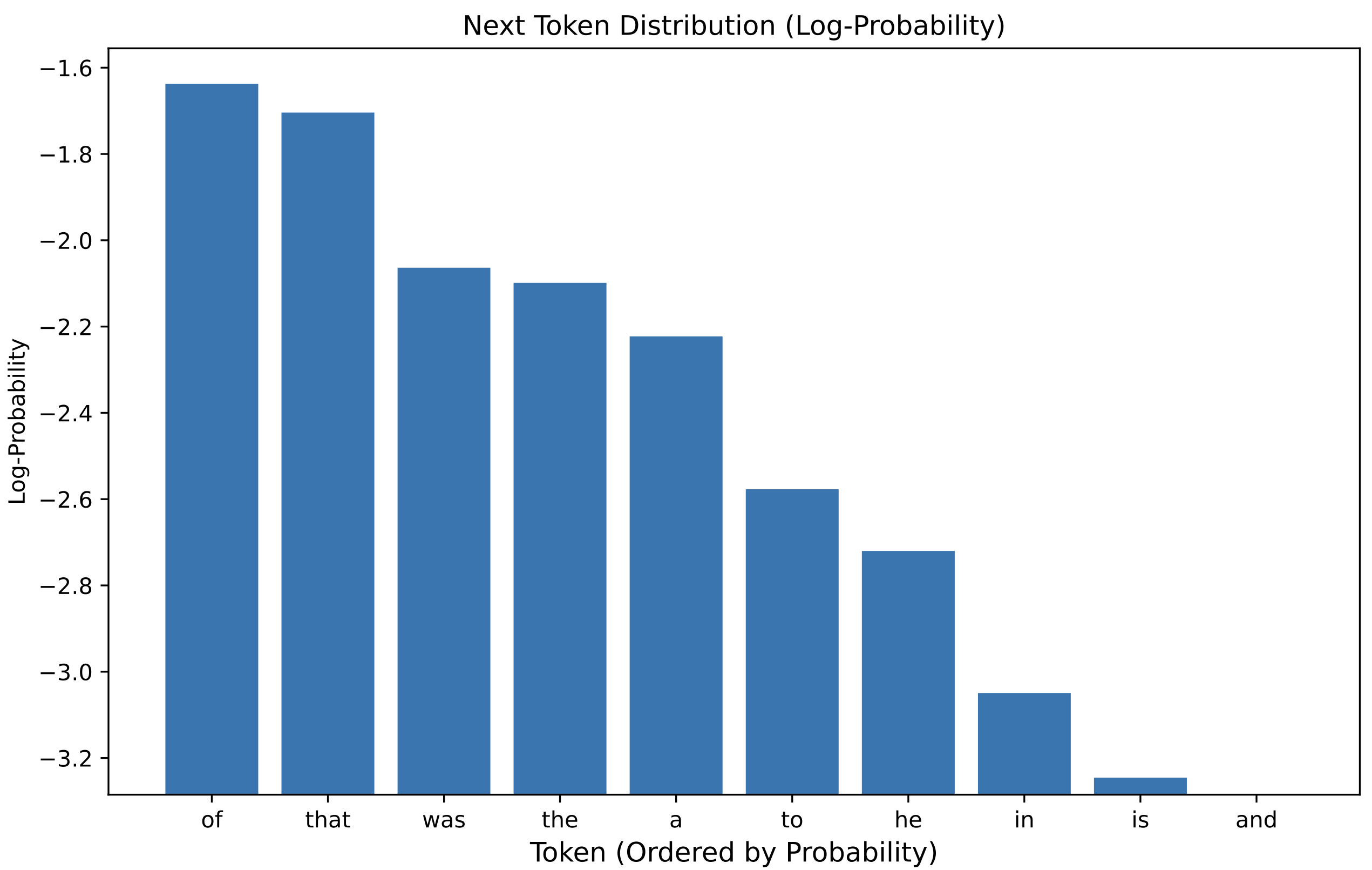 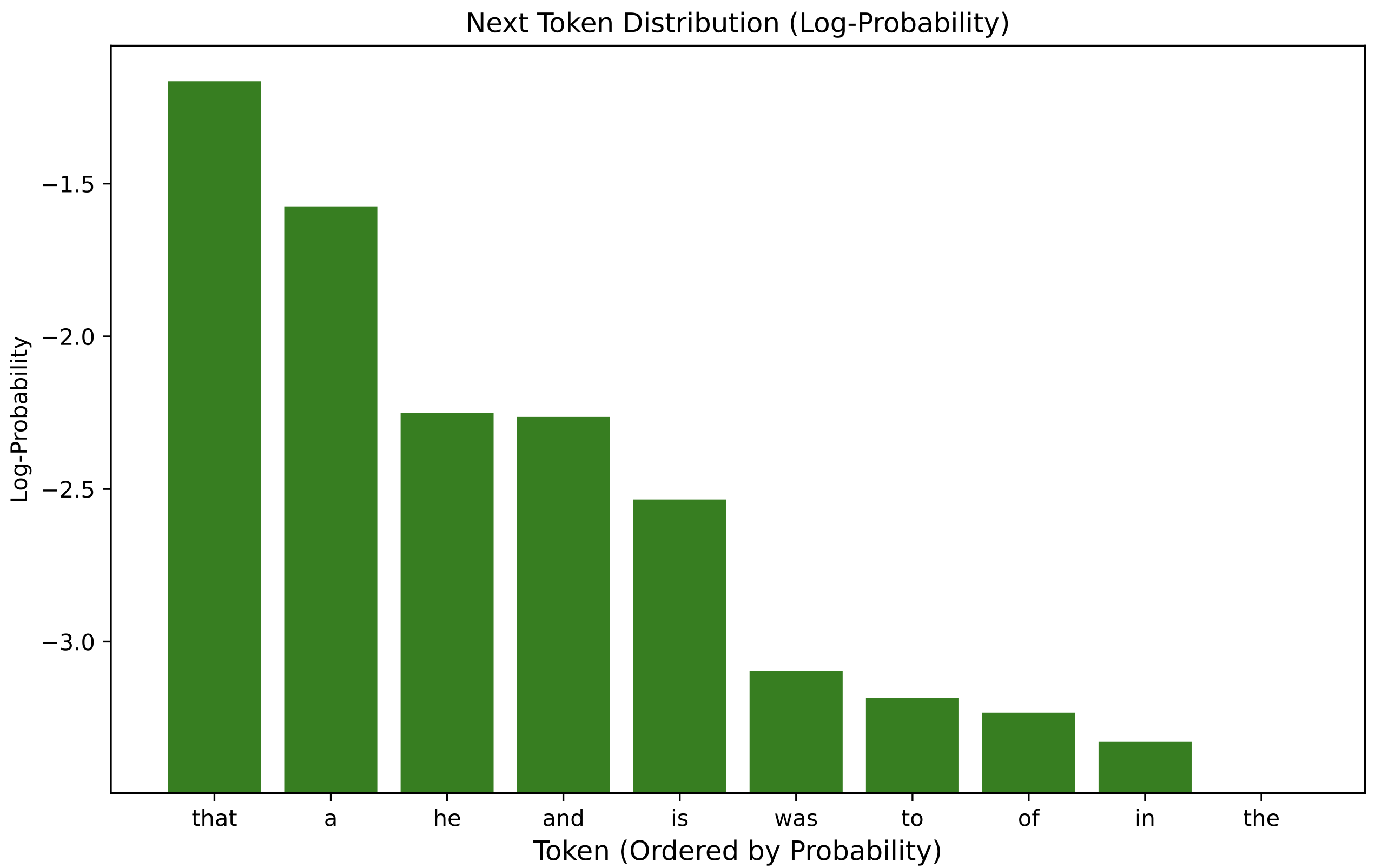 Large model next token probs (y_large)
small model next token probs
(y_pred)
Knowledge Distillation
Step 1: Initialize teacher model with a large and capable model
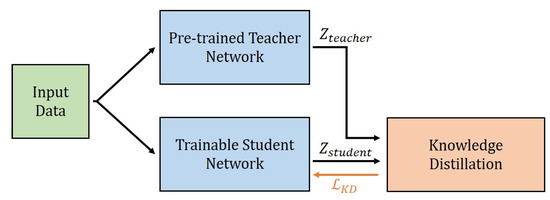 Step 2: Feed input data to both student and teacher (freezed)
Step 3: Use teacher outputs to train student (Cross Entropy)
What if the teacher is Proprietary (GPT)?
Step 1: Initialize teacher model with a large and capable model
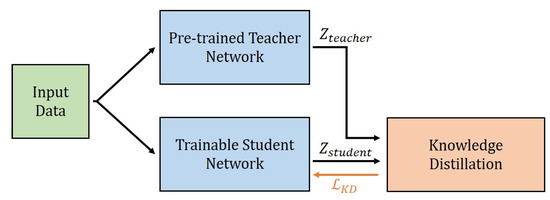 Step 2: Feed input data to both student and teacher (freezed)
Step 3: Use teacher generations (instead of outputs) to train student!
Revisit: Standard Training (NLLloss)
loss = -log p(of) = Cross Entropy(sampled text, y_pred)
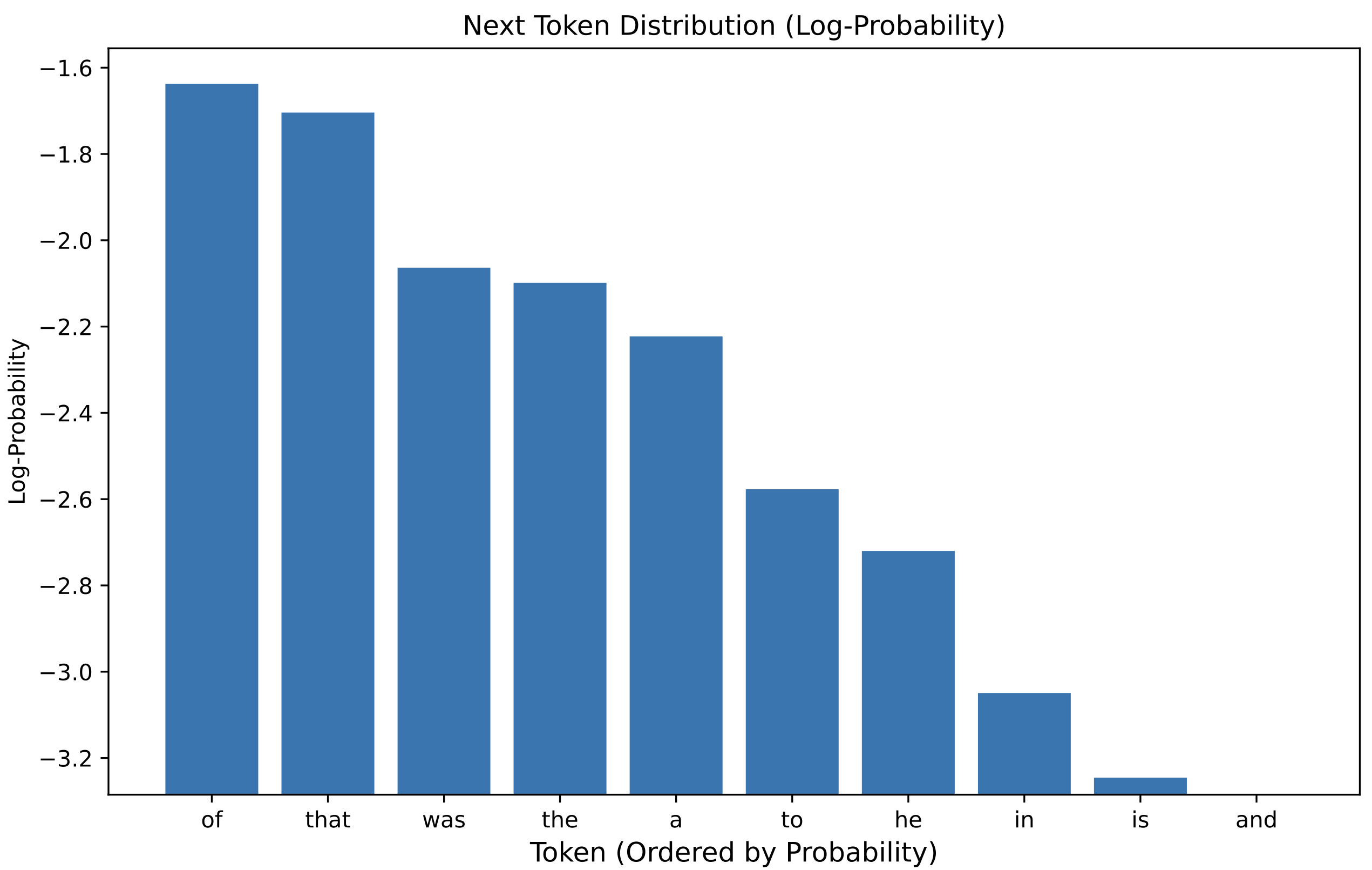 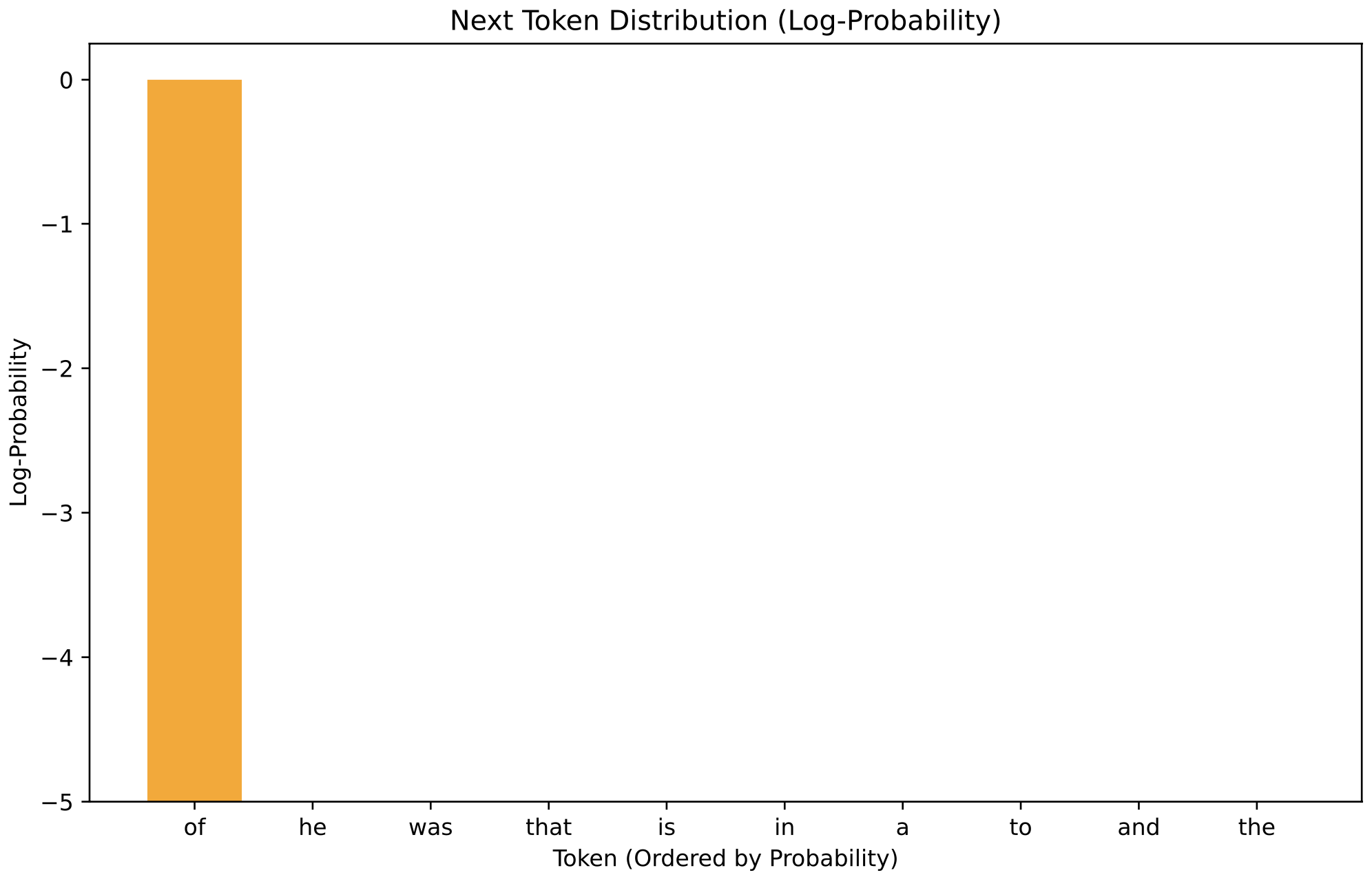 Sampled output
(one-hot)
y_pred
What works better (a study in 2016)
Use teacher log-probs
Use teacher generations
Sequence-Level Knowledge Distillation (Kim & Rush, EMNLP 2016)
Knowledge Distillation
Train student (usually smaller model) on the output of a teacher (usually a larger model)
The output can be log-probabilities or sampled outputs
Effective in "distilling" the knowledge of large models to smaller ones.